Service-Angebote auf den Internetseiten der Fabrikate
April 2022
Alfa Romeo
NEU
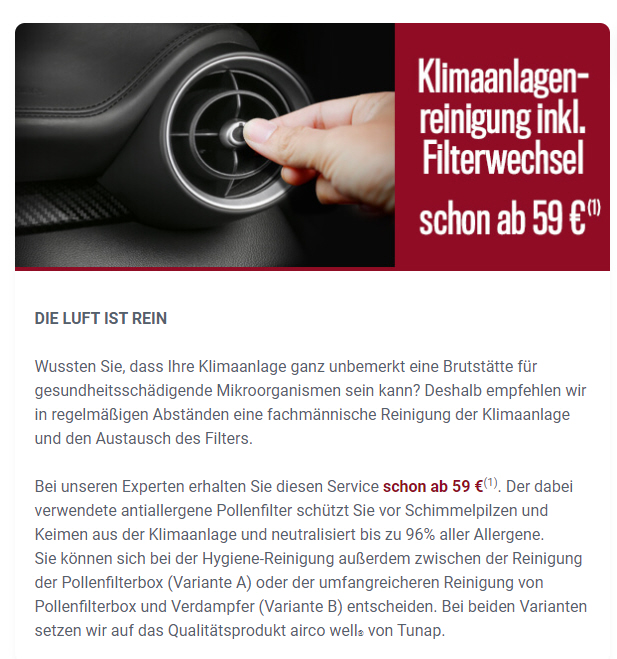 NEU
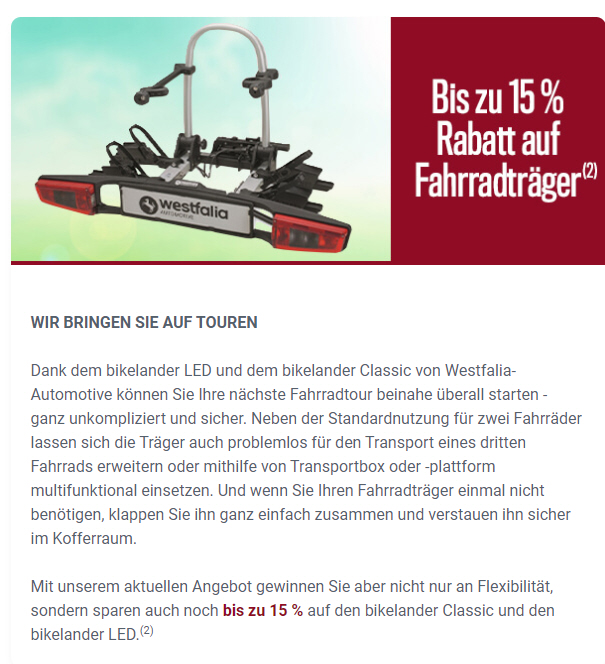 Audi
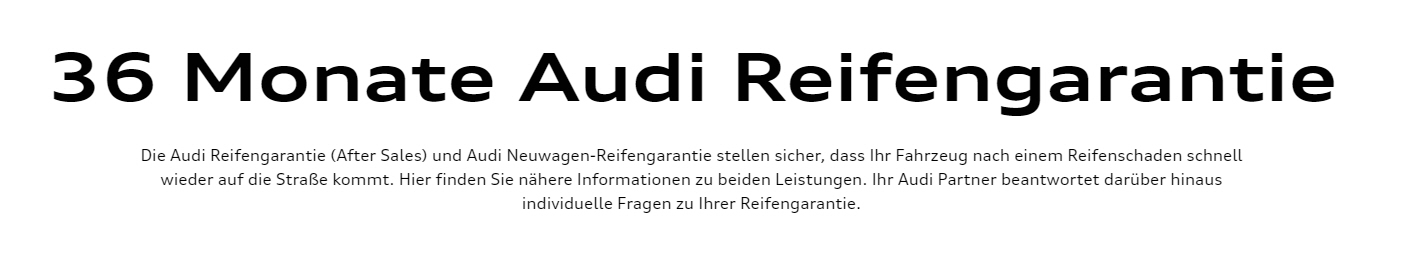 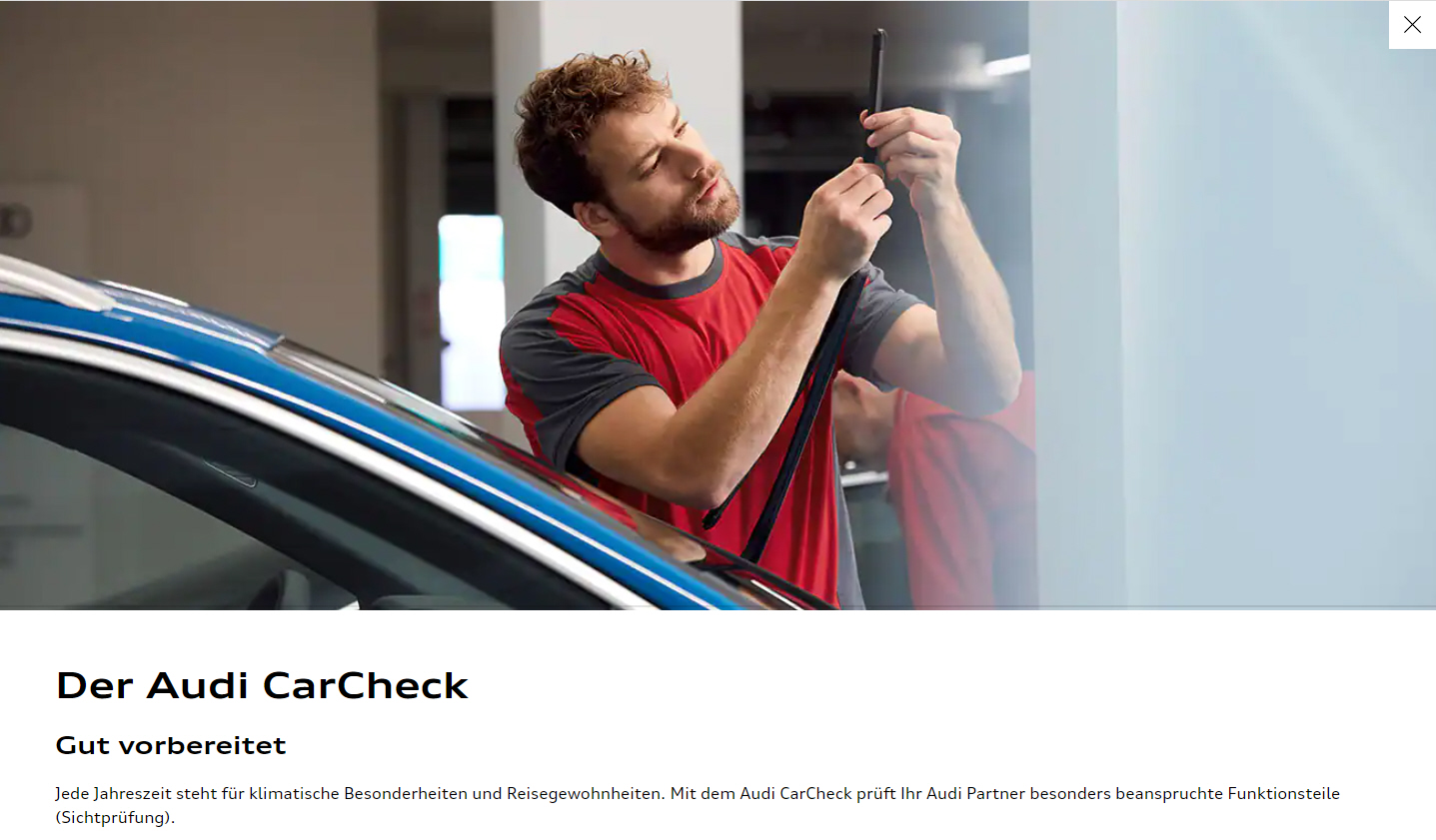 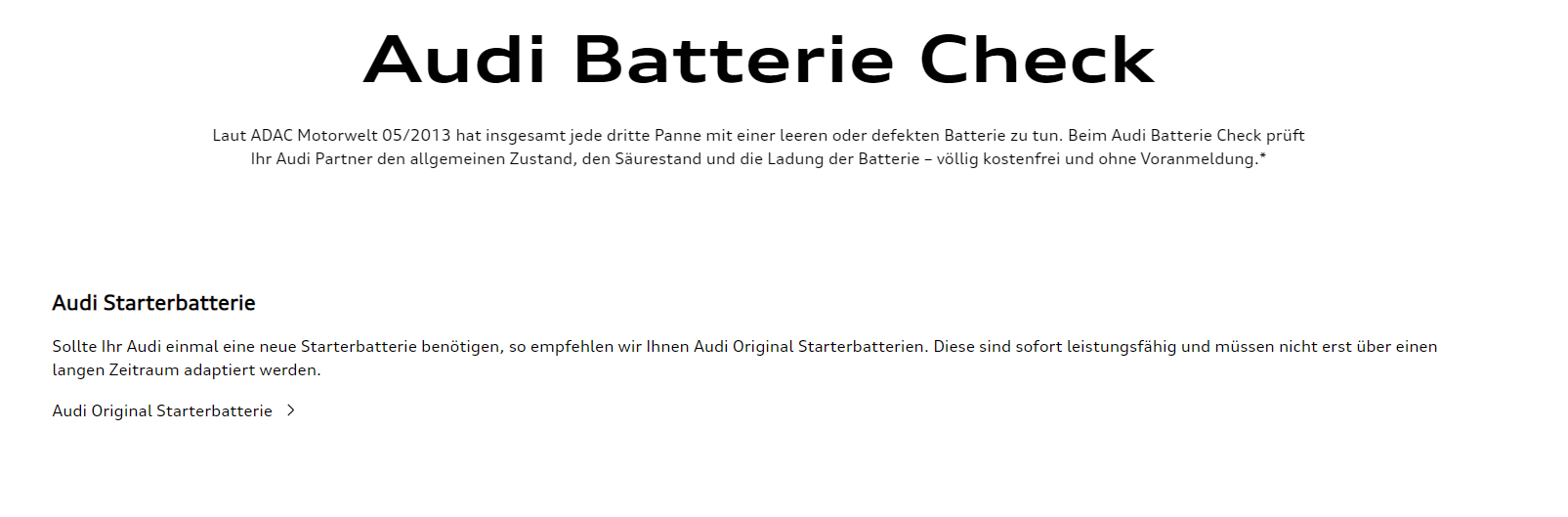 BMW
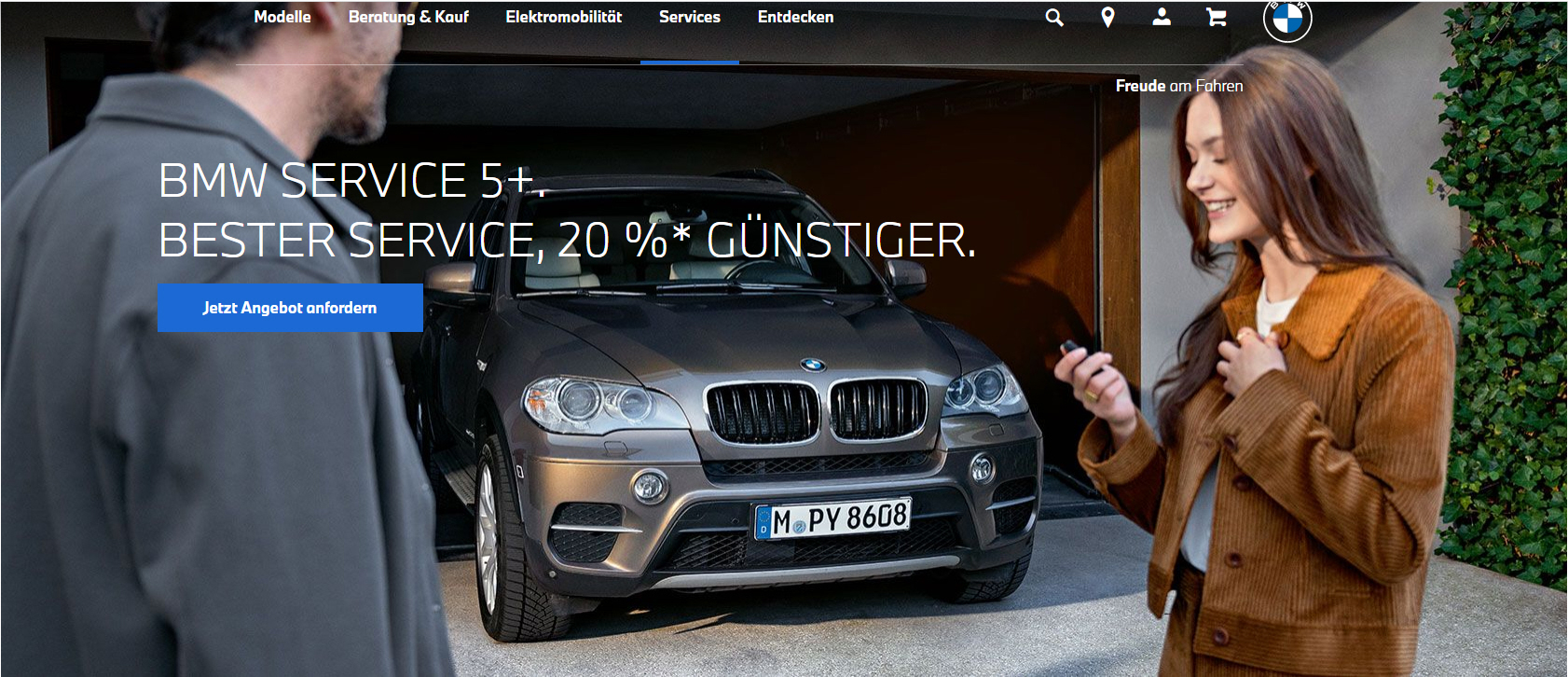 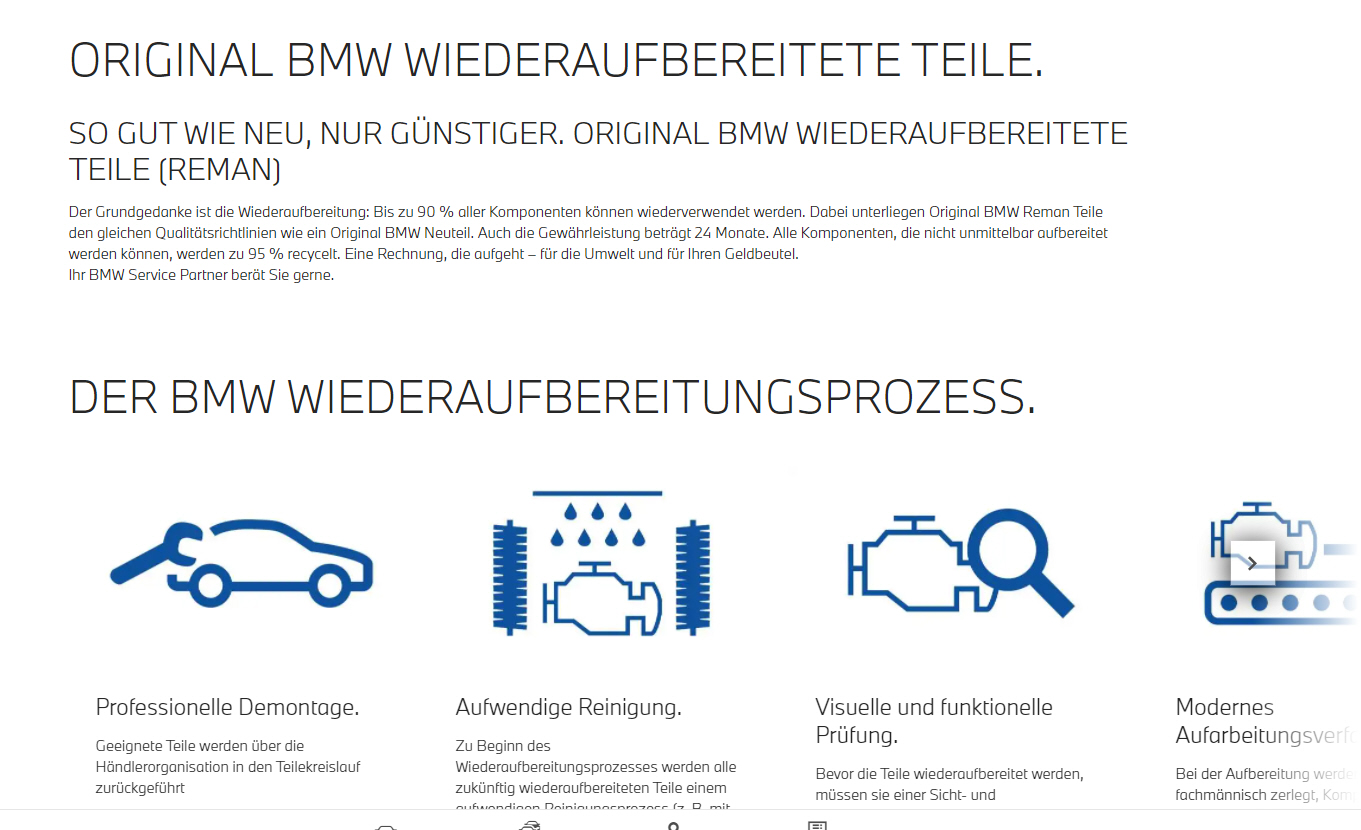 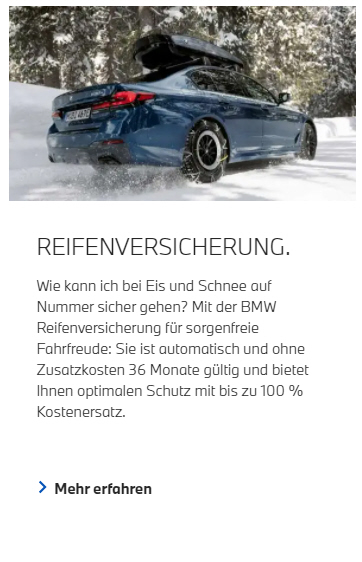 Citroën
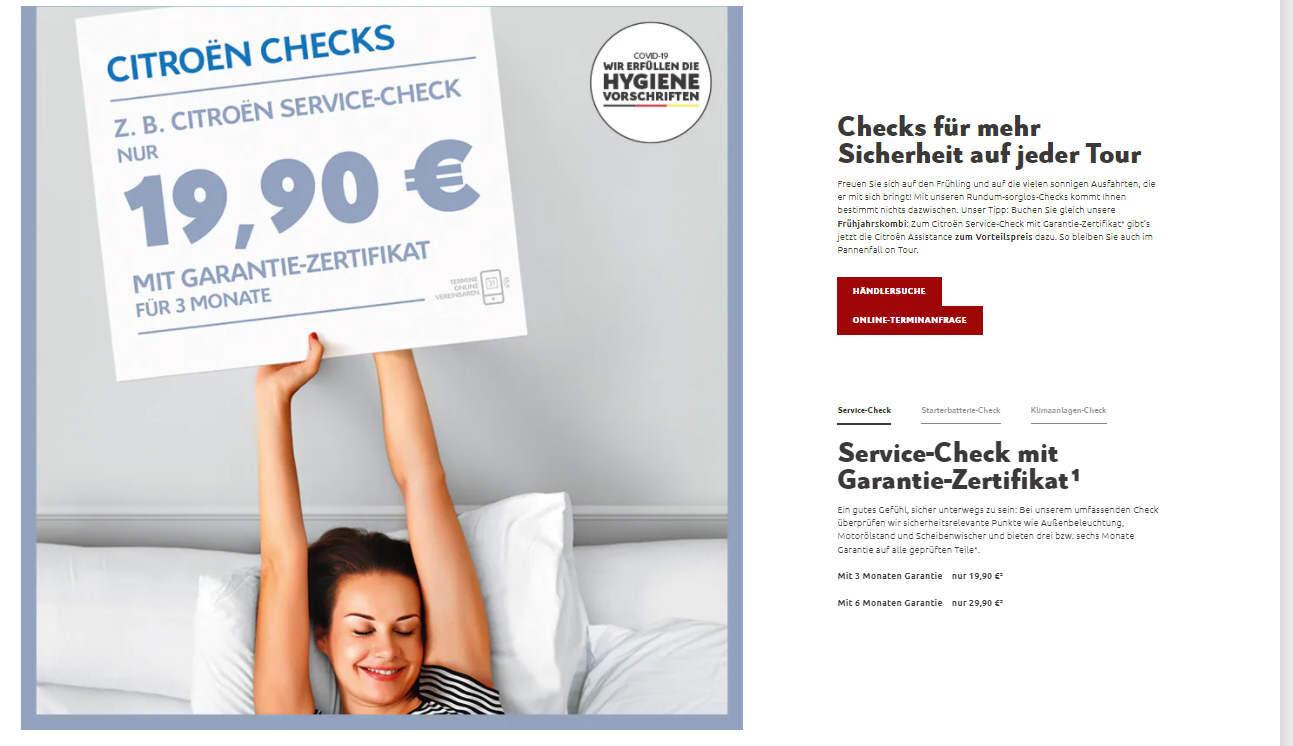 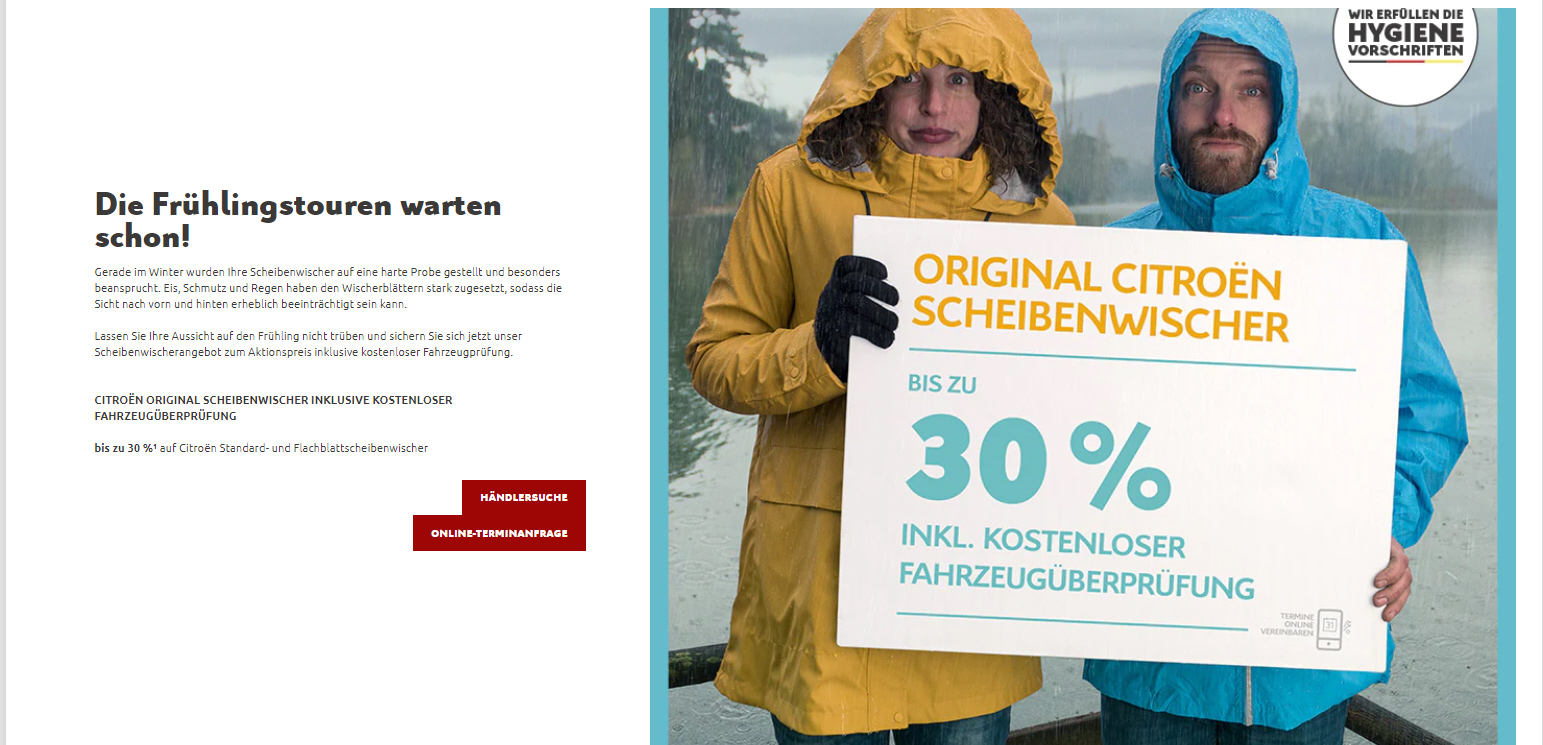 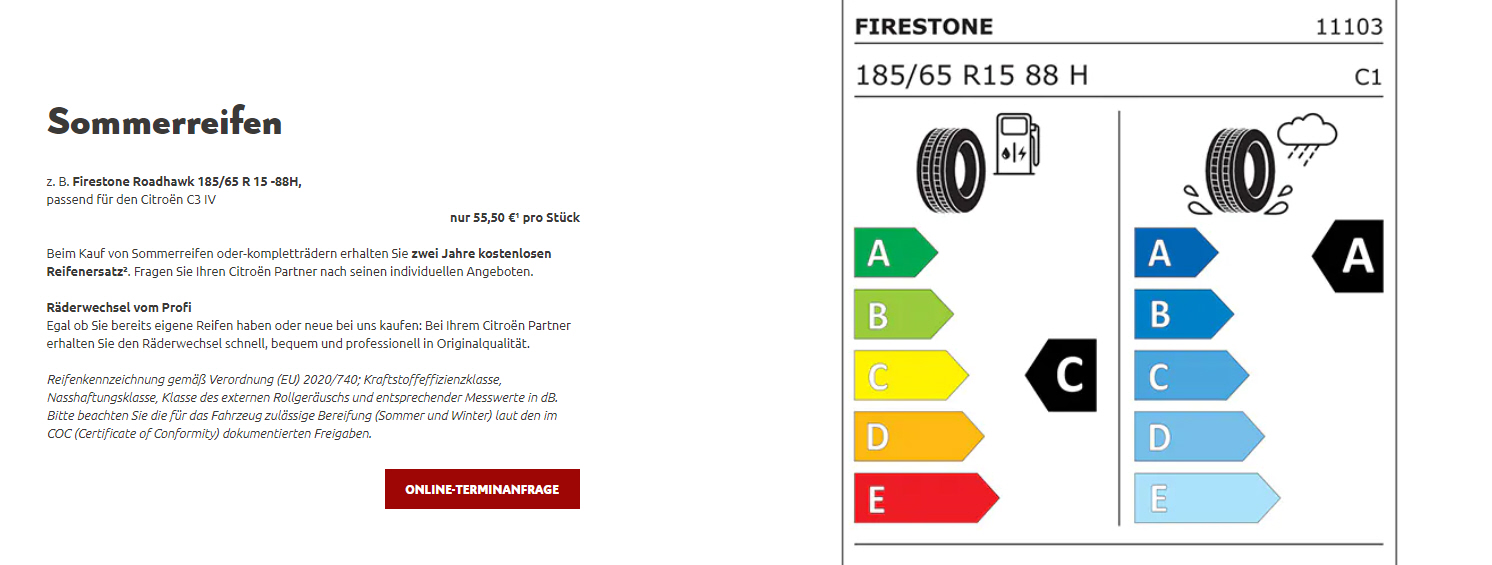 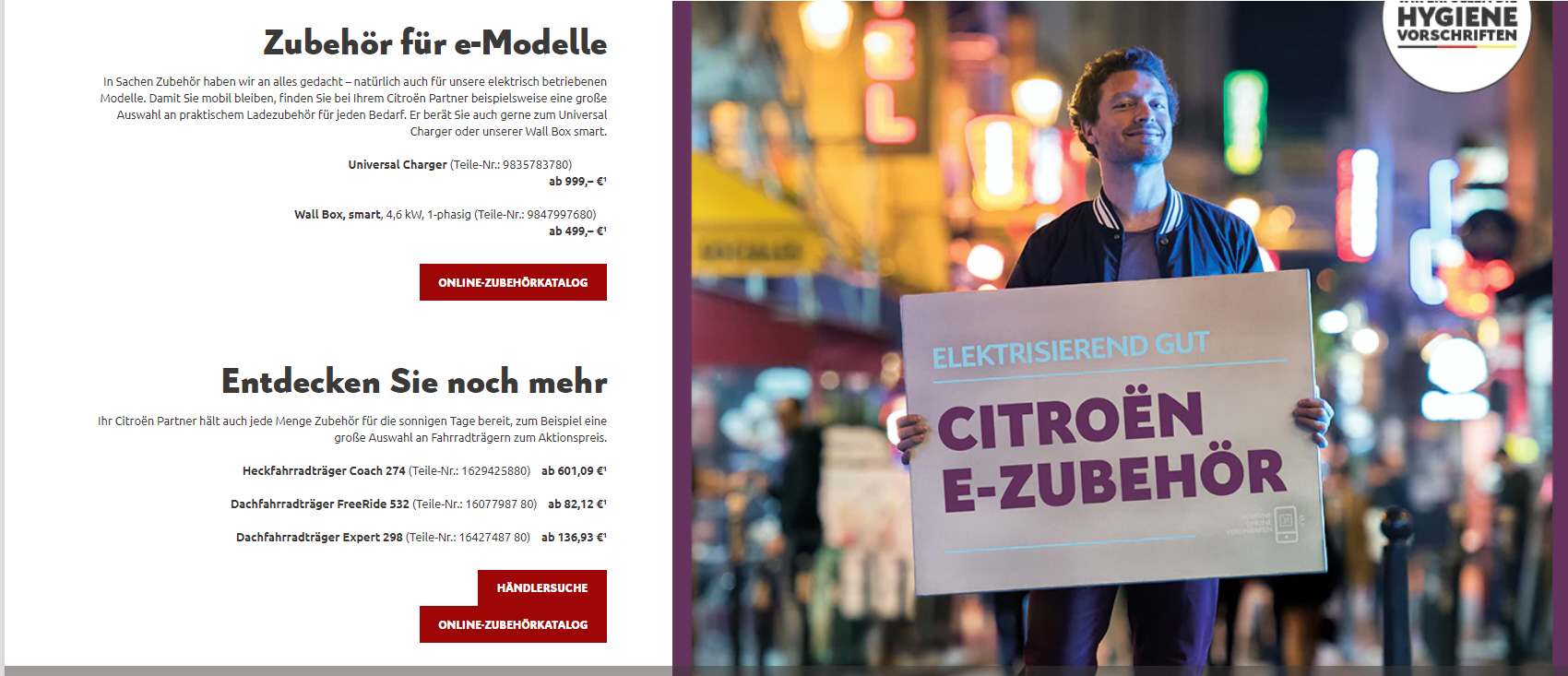 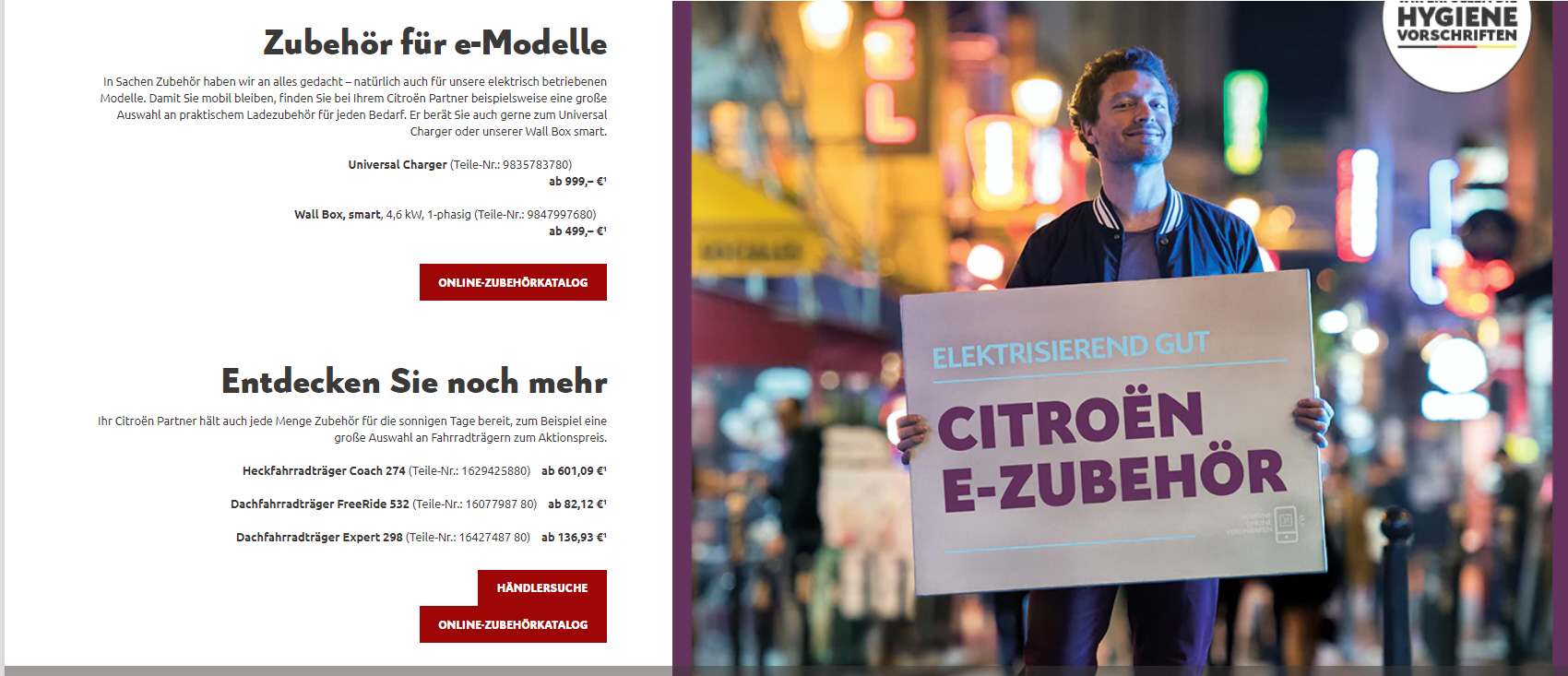 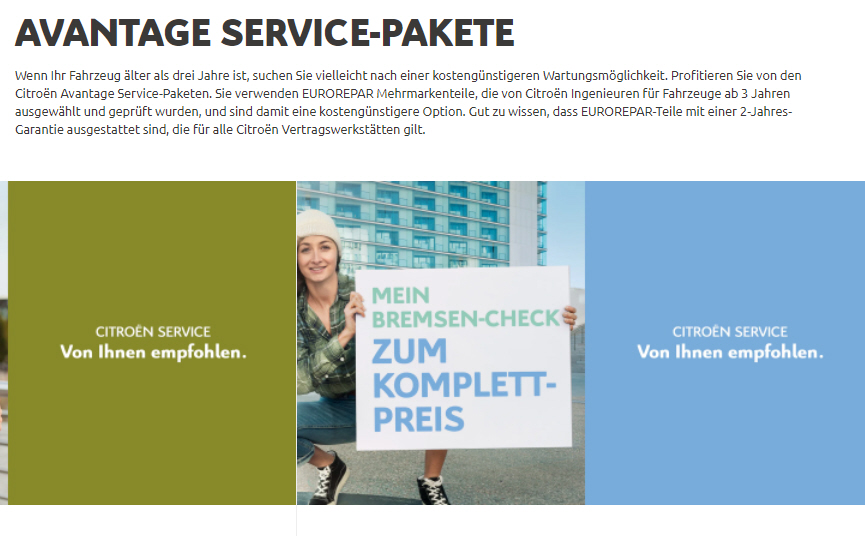 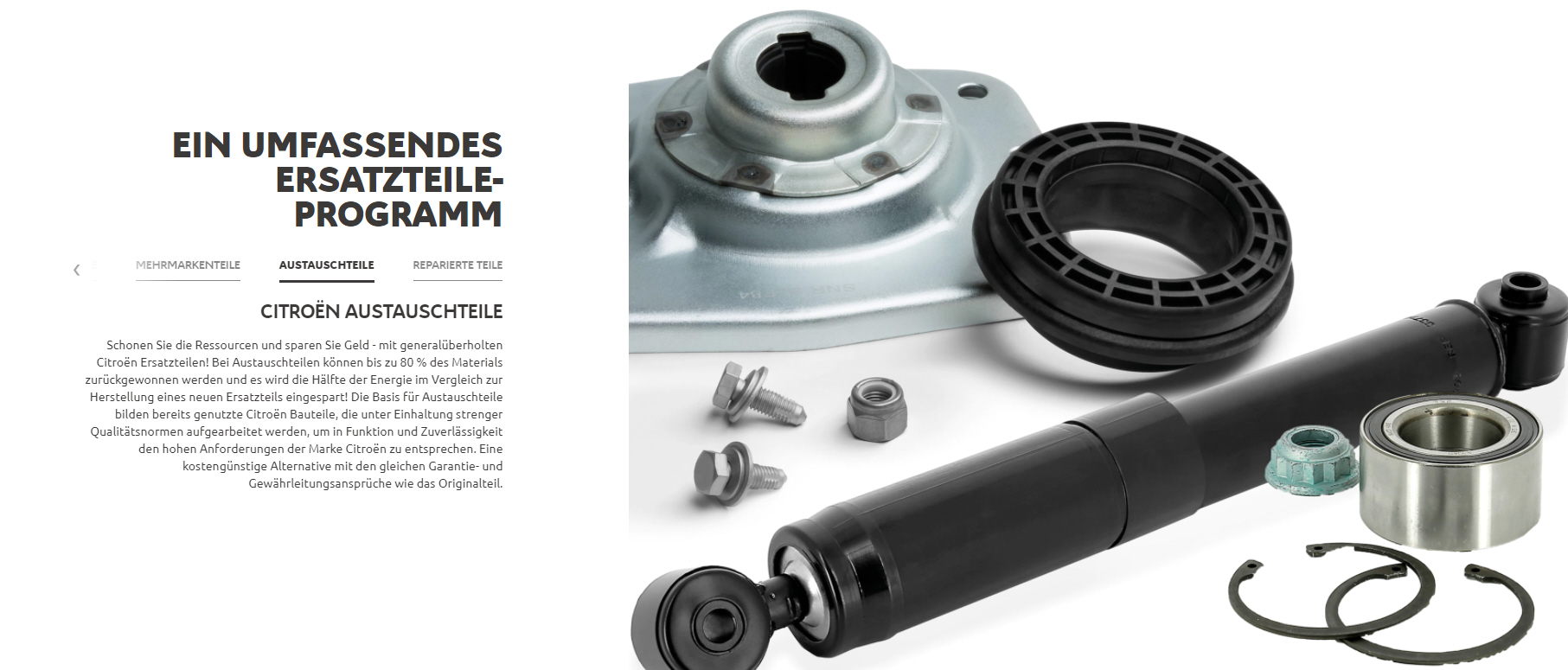 Cupra
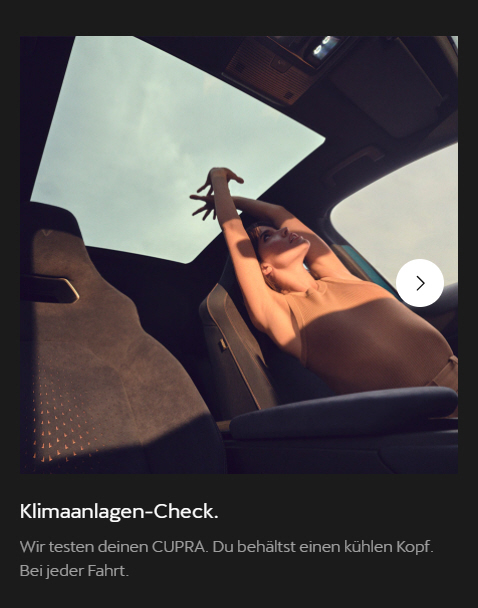 Dacia
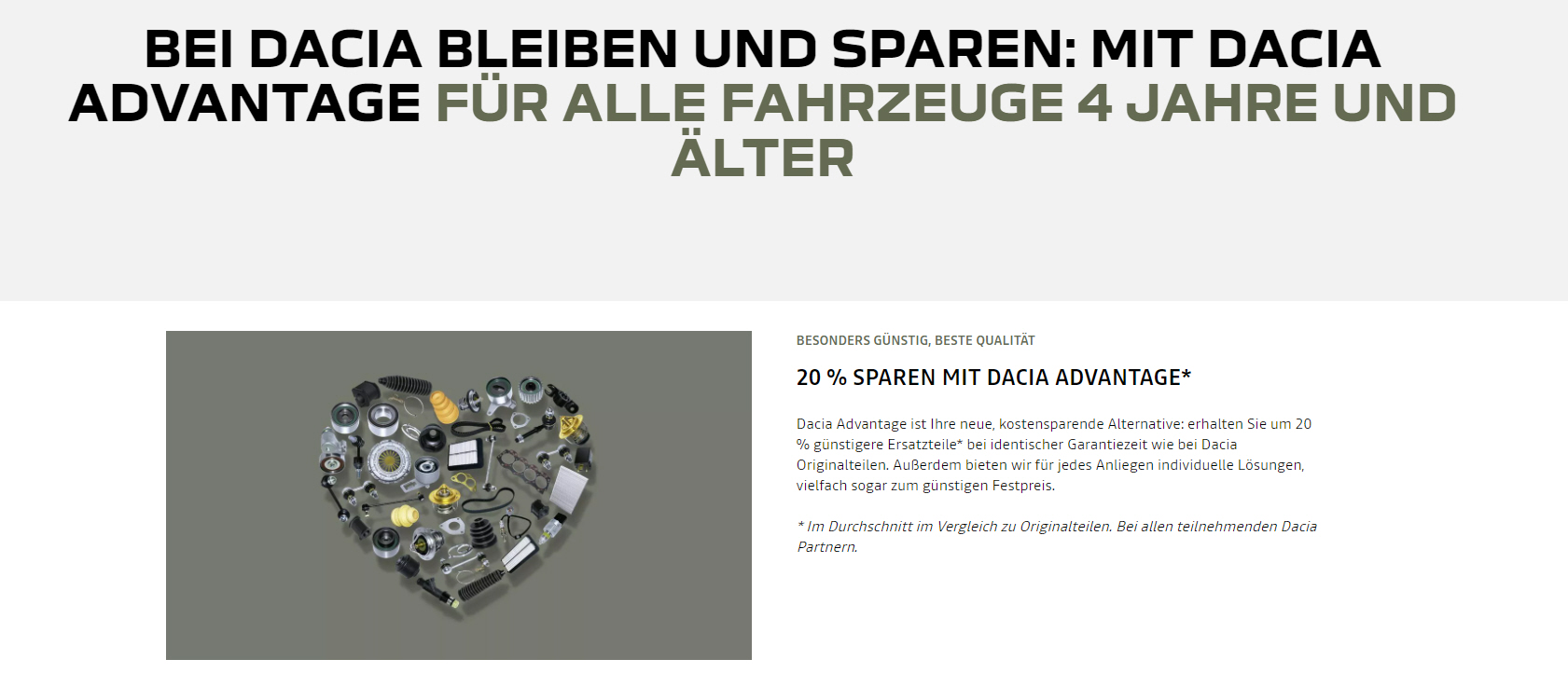 NEU
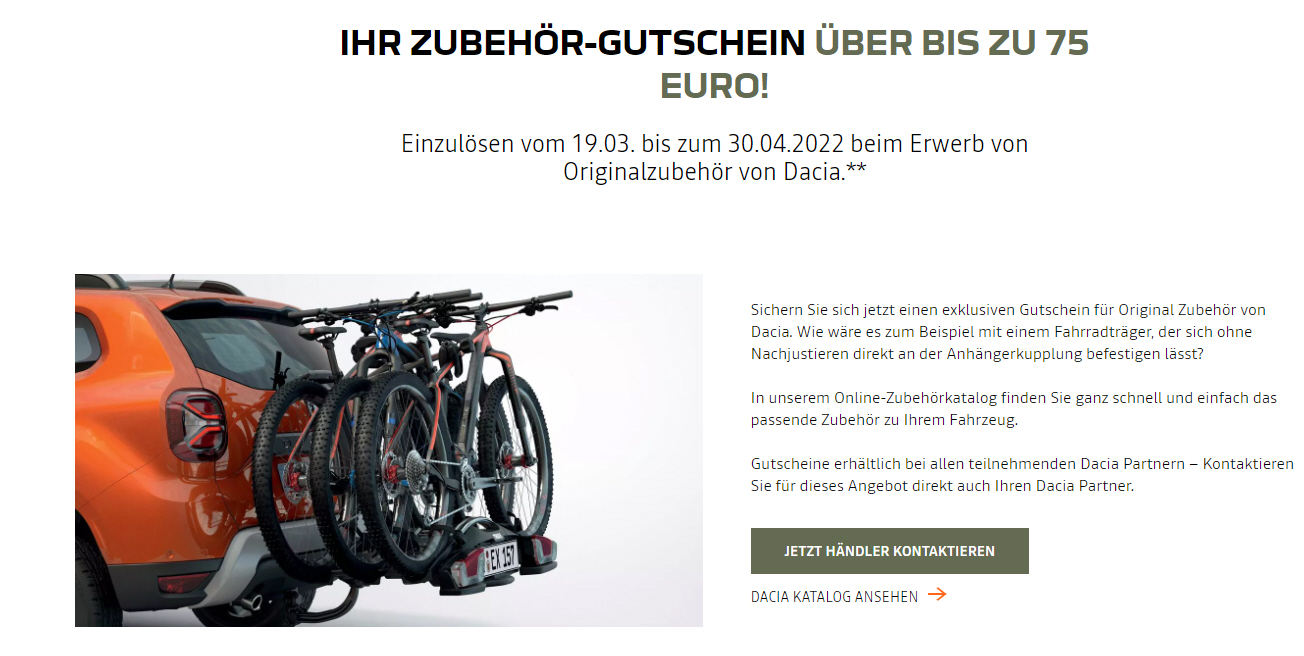 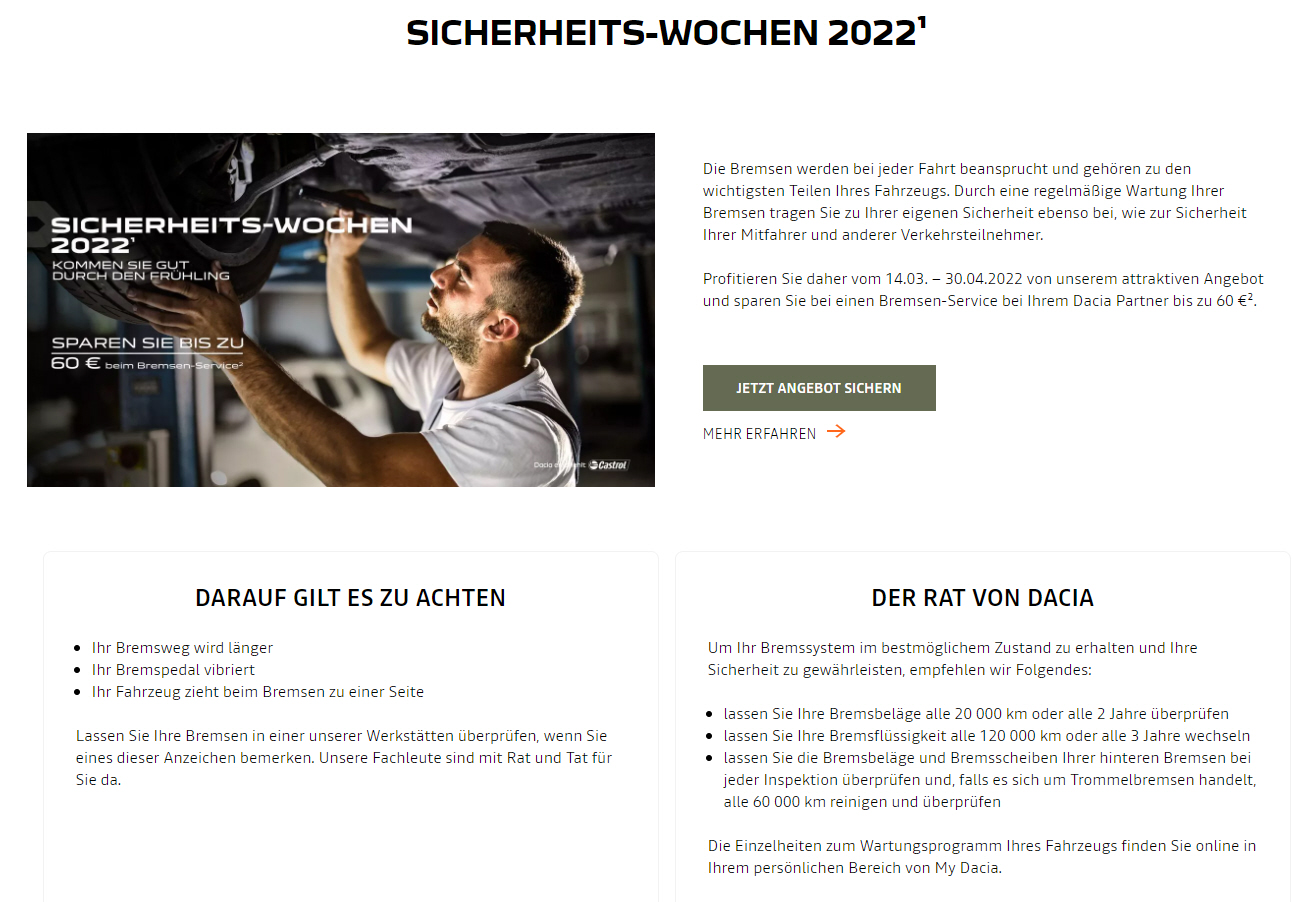 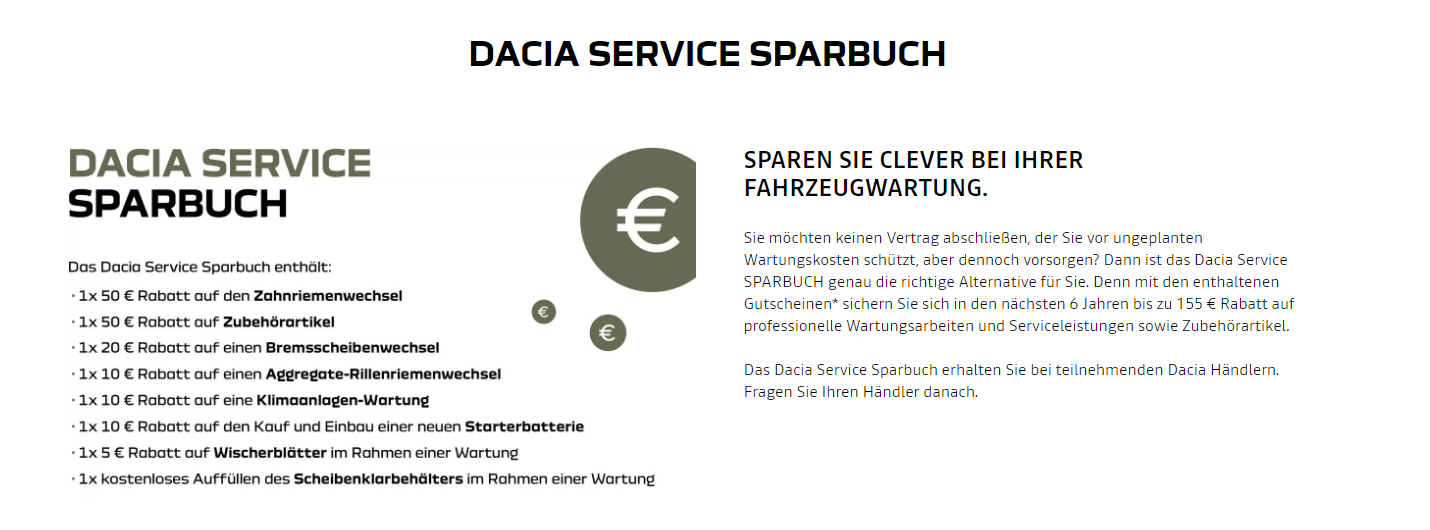 DS
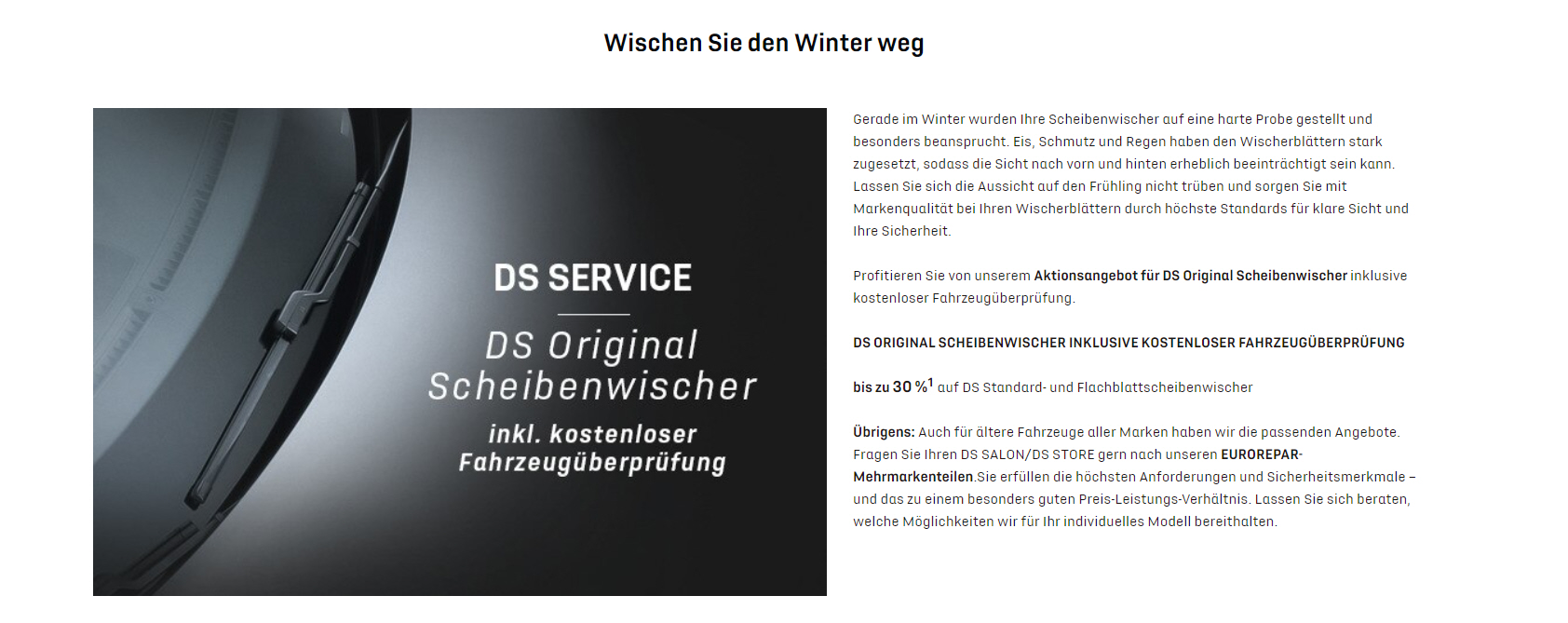 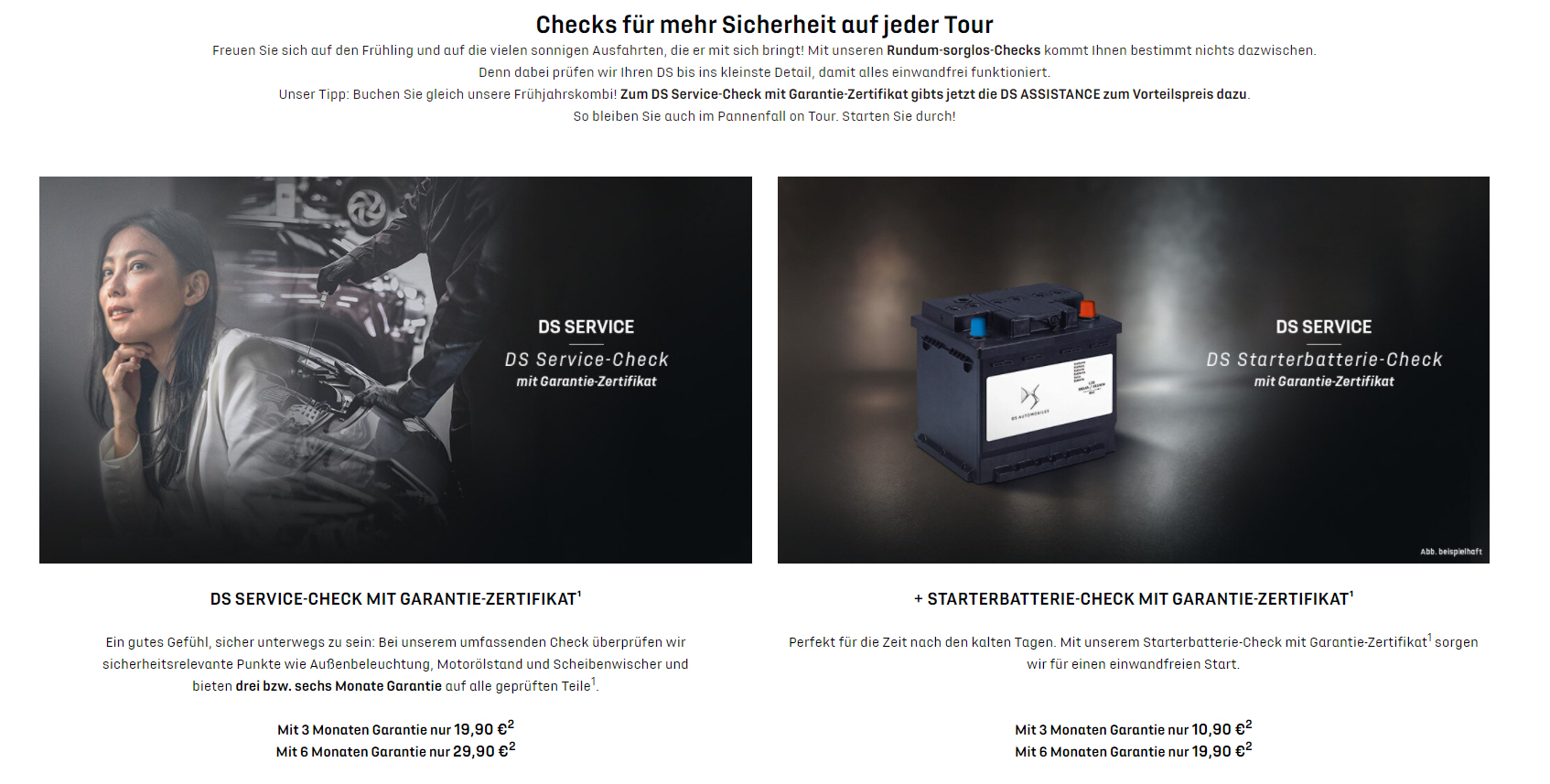 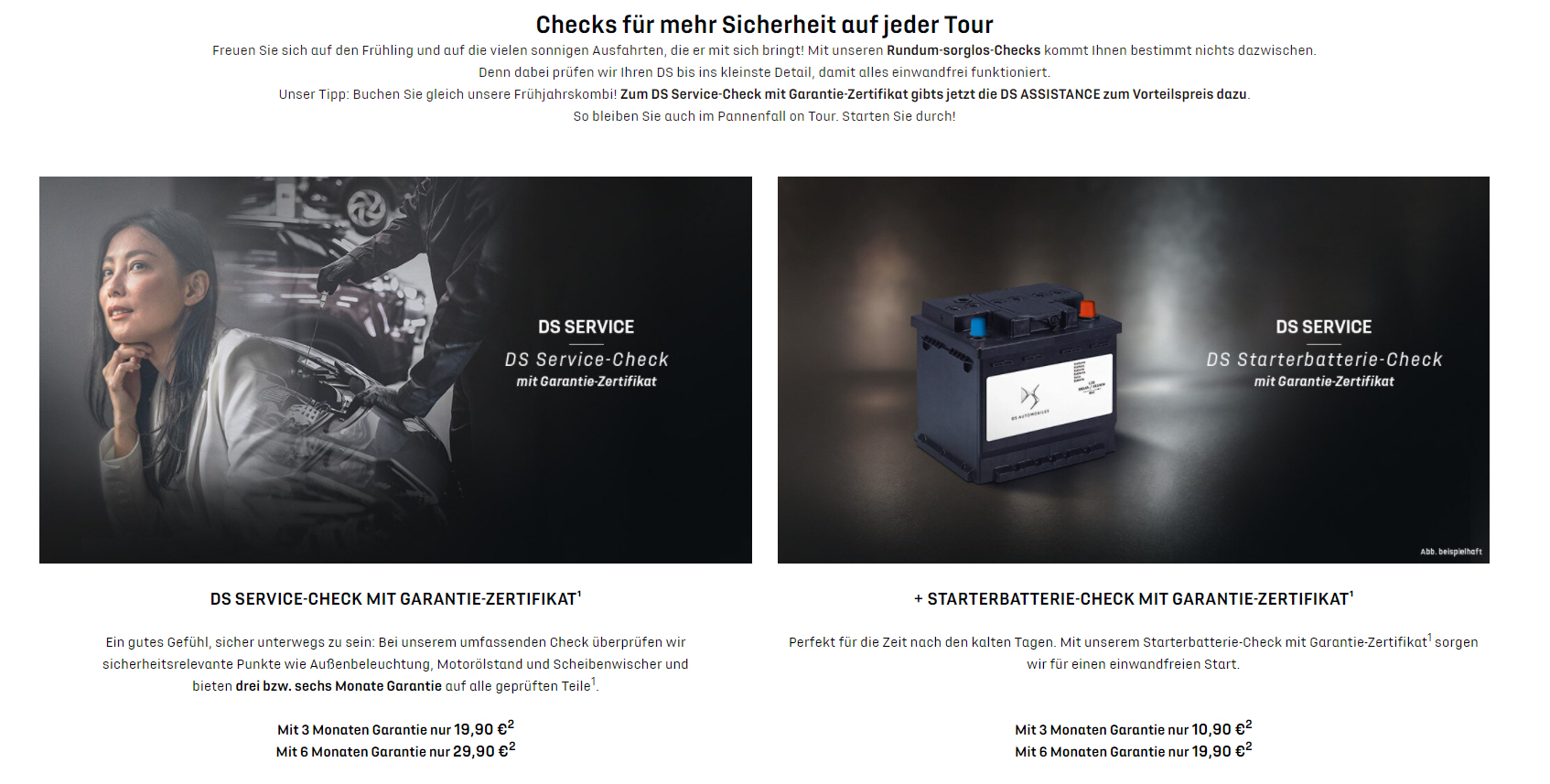 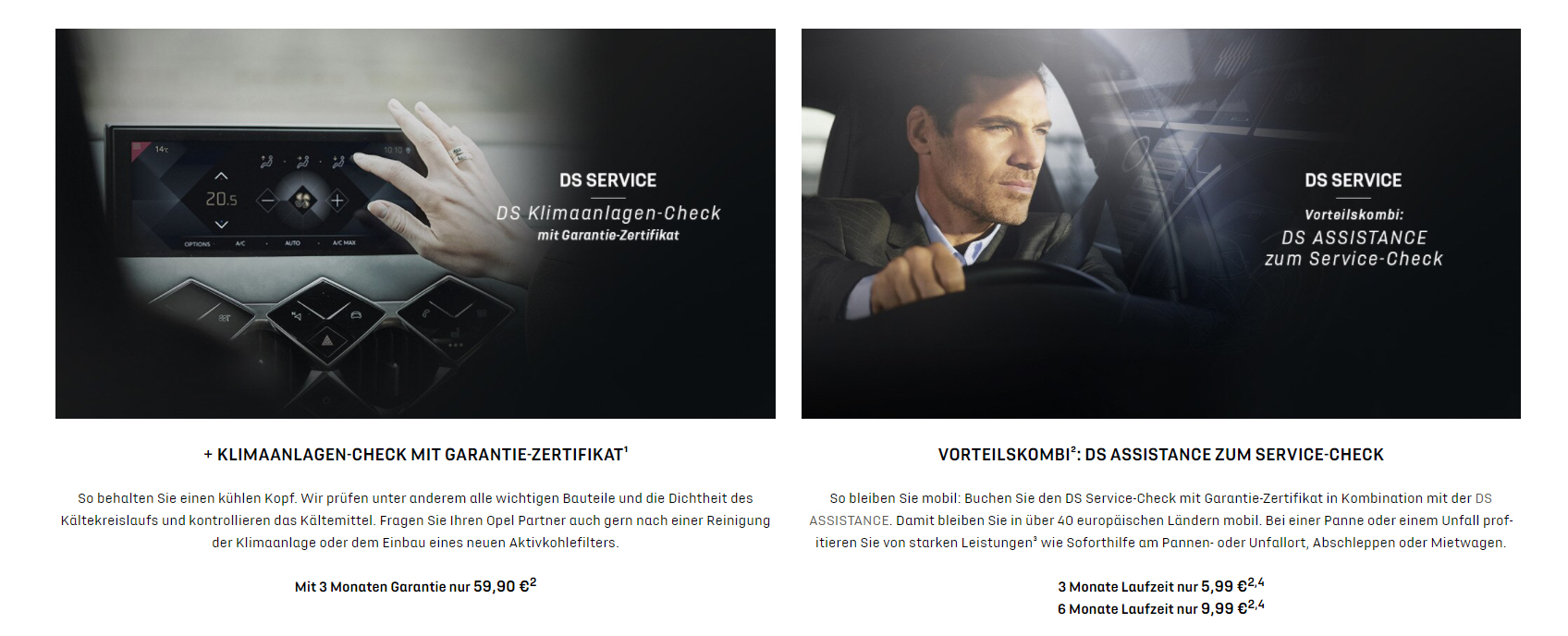 NEU
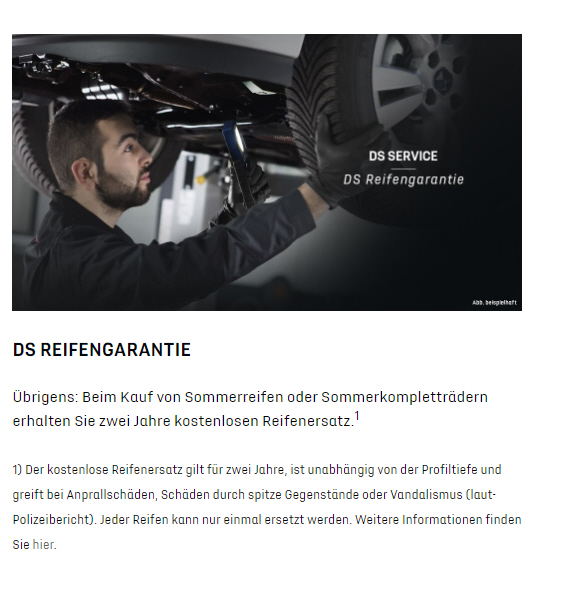 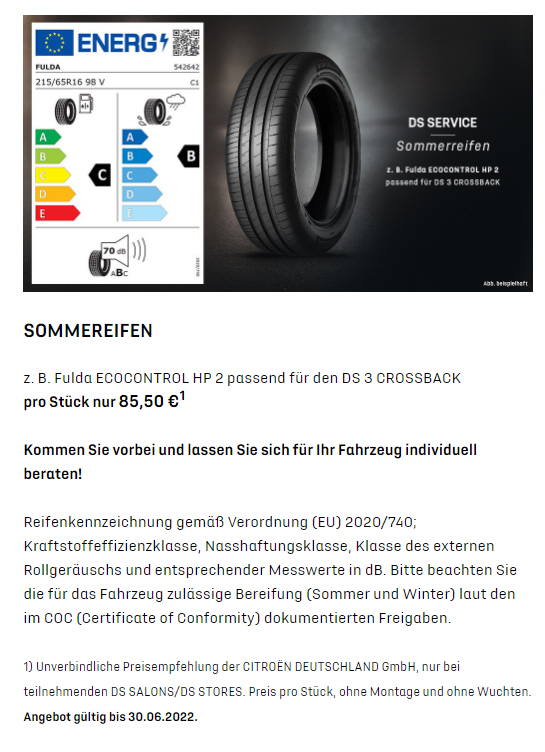 Fiat
NEU
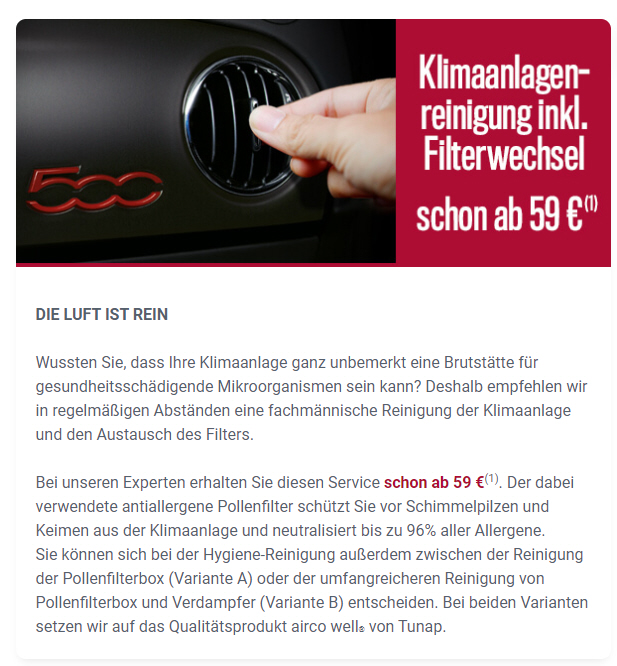 NEU
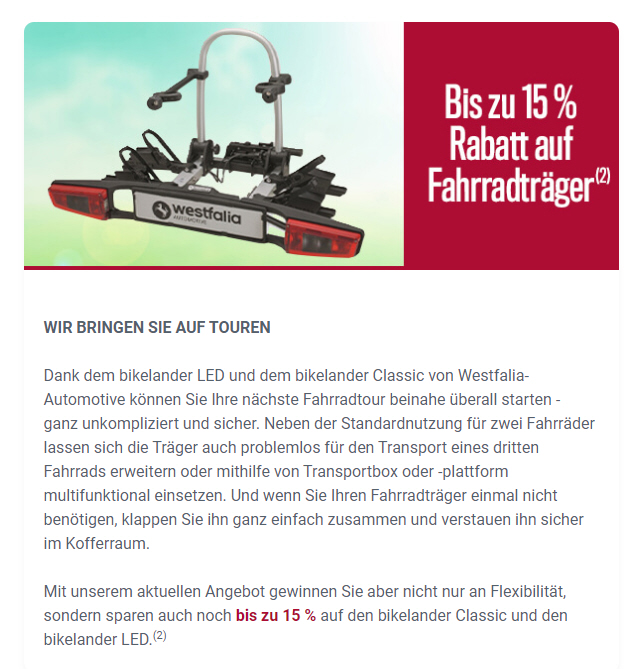 Ford
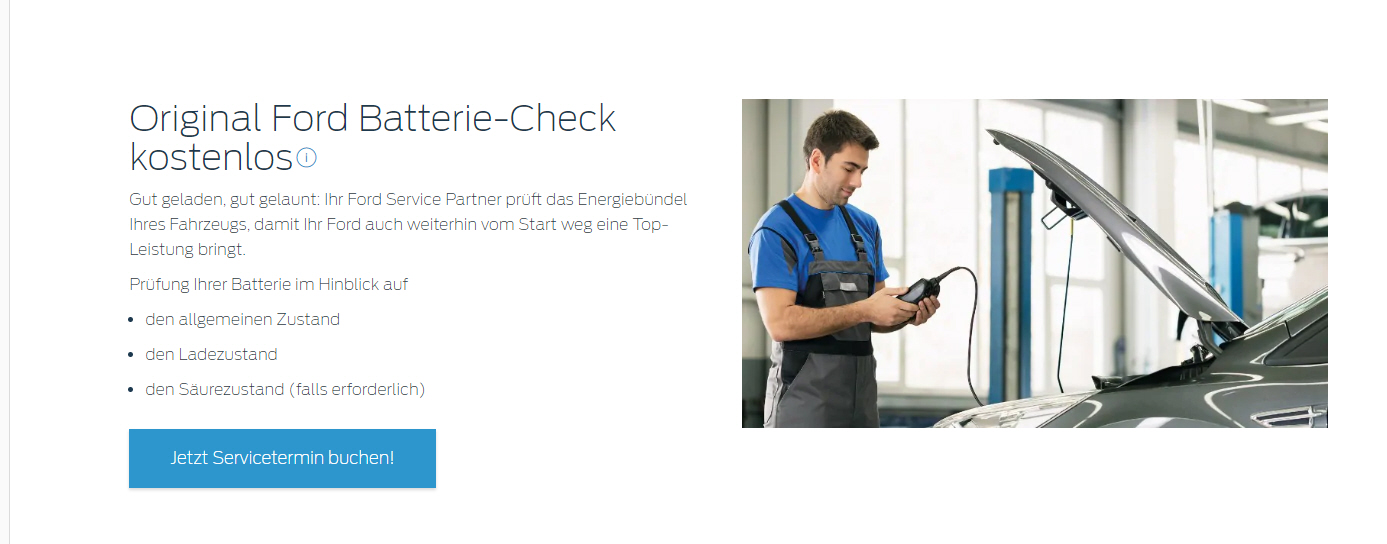 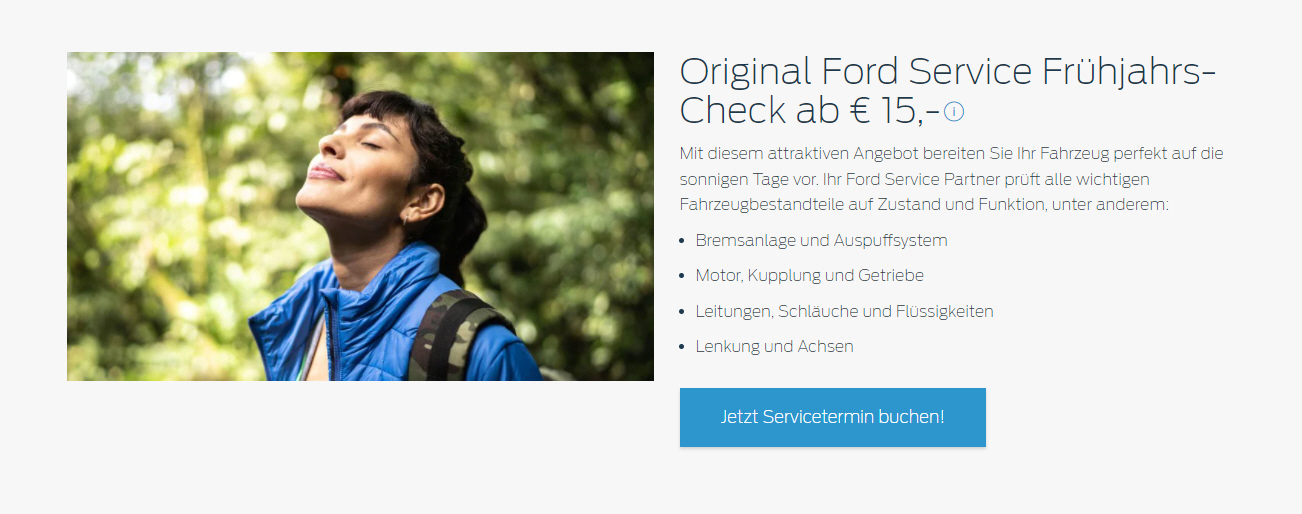 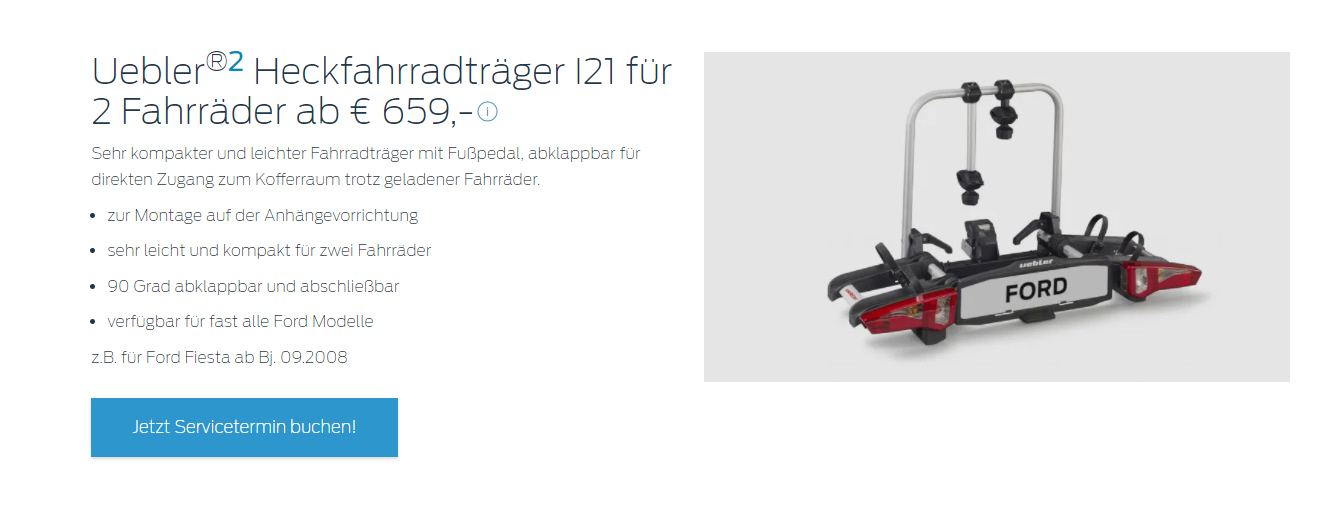 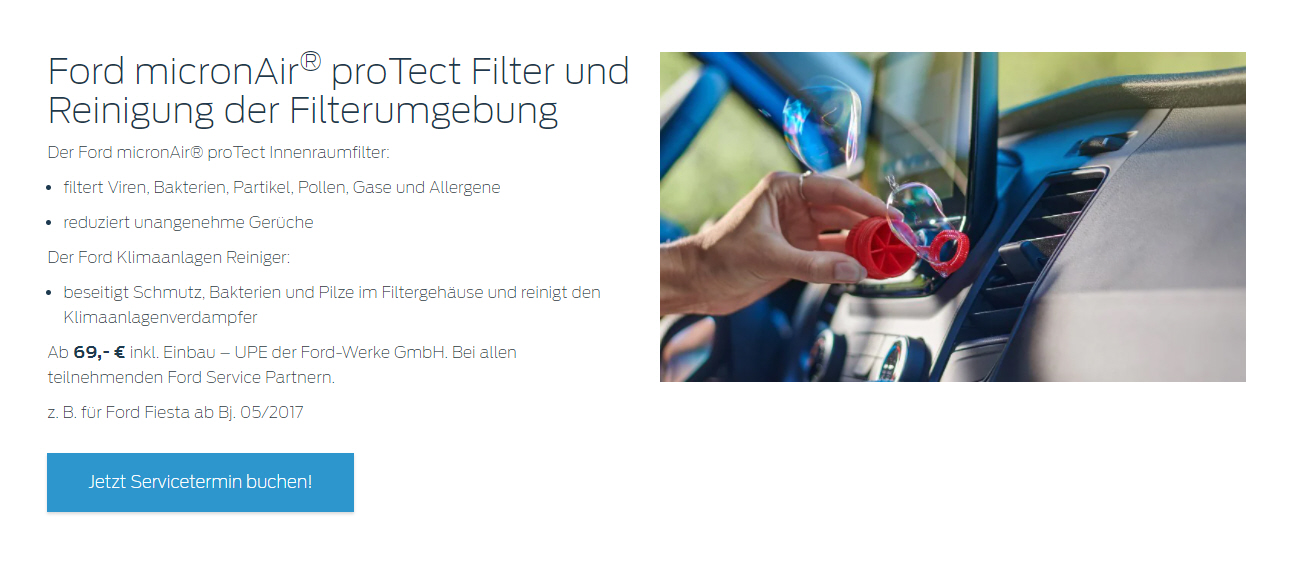 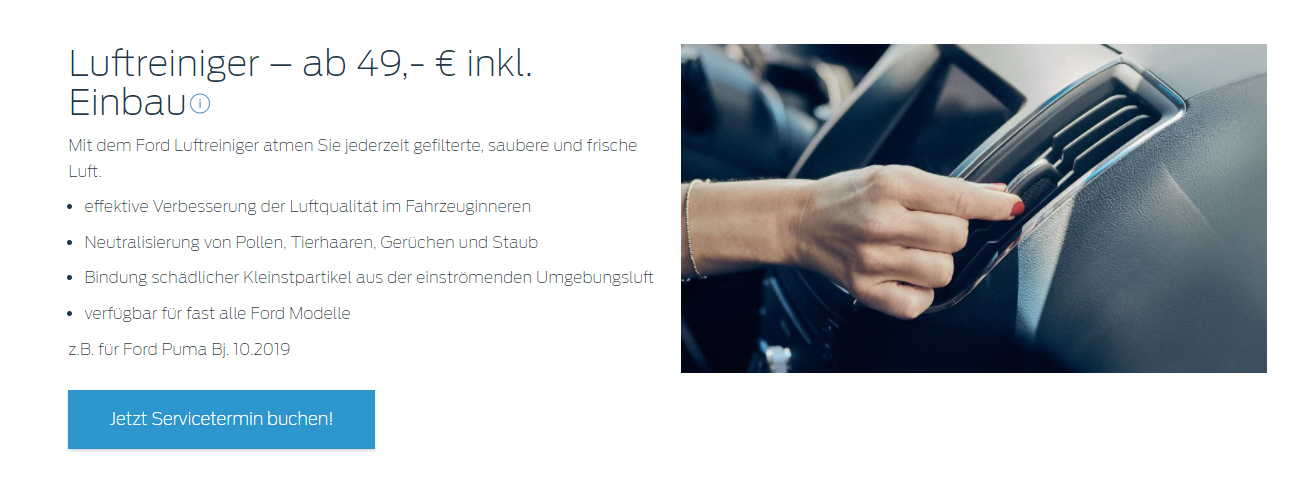 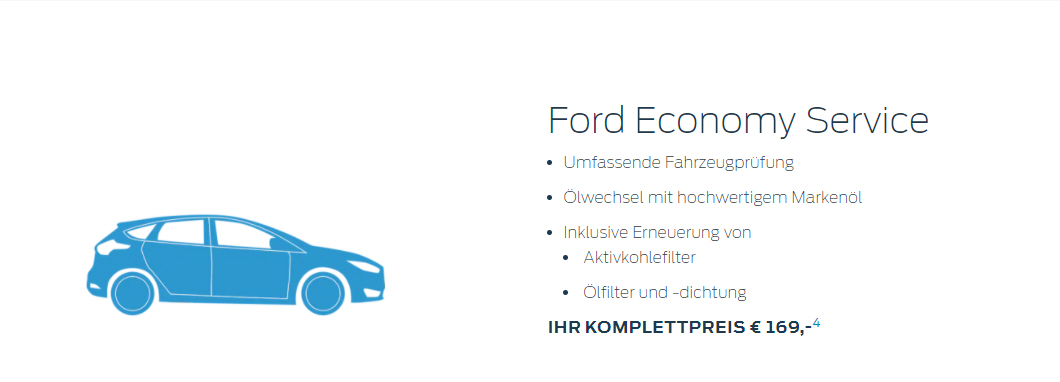 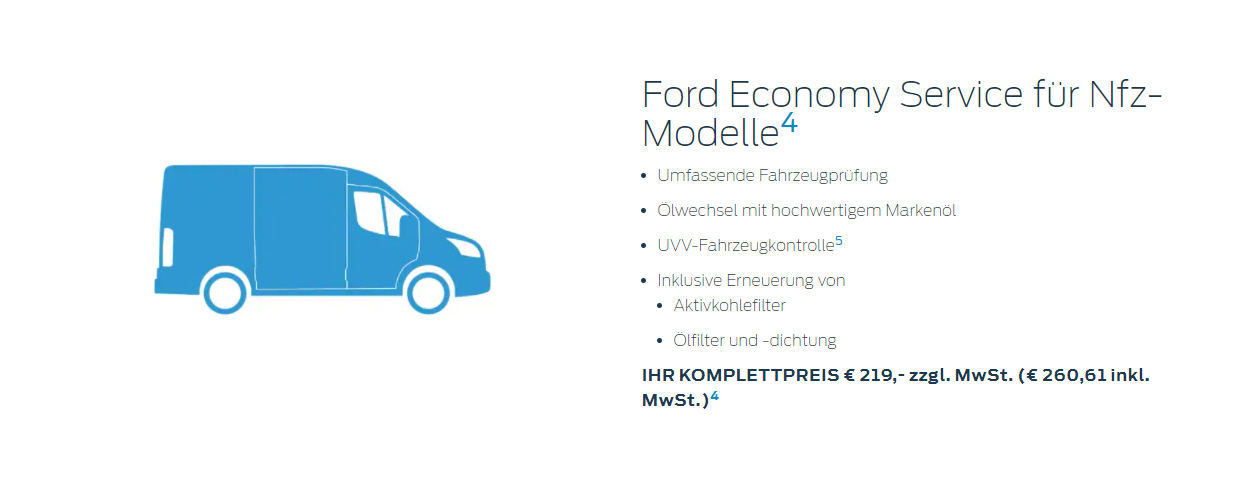 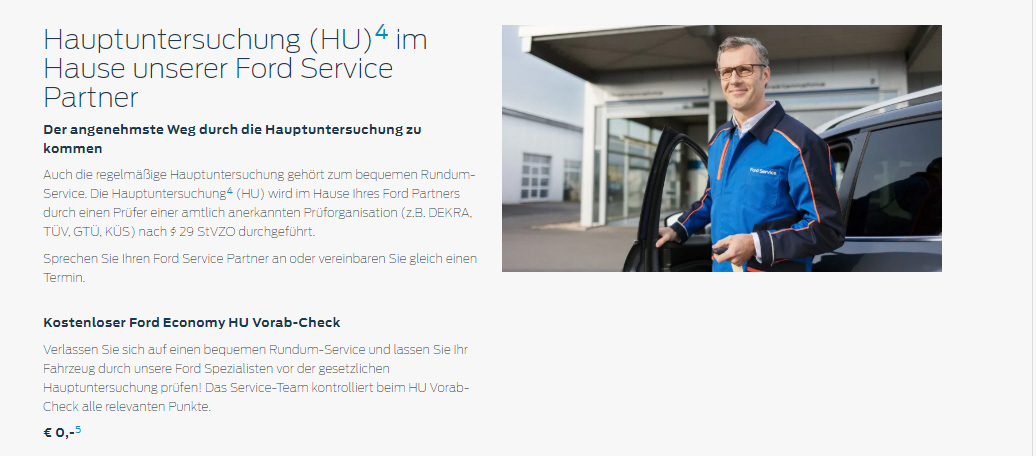 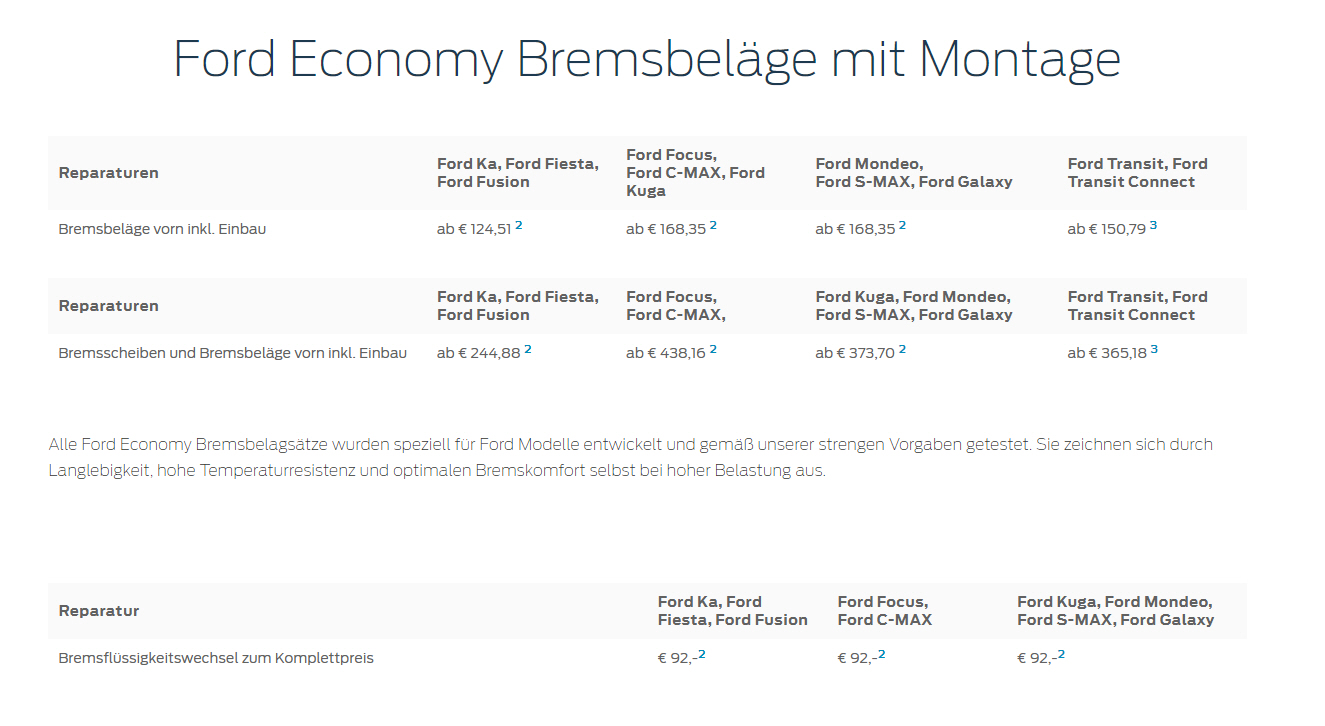 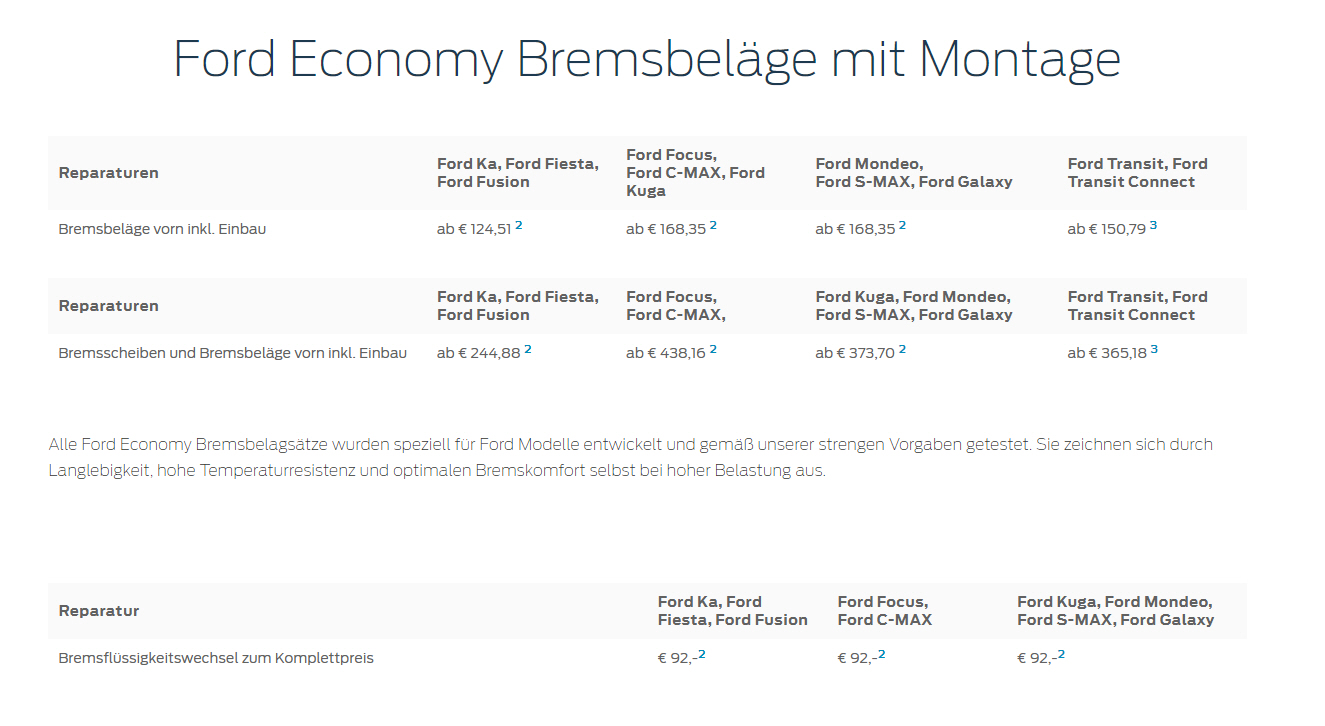 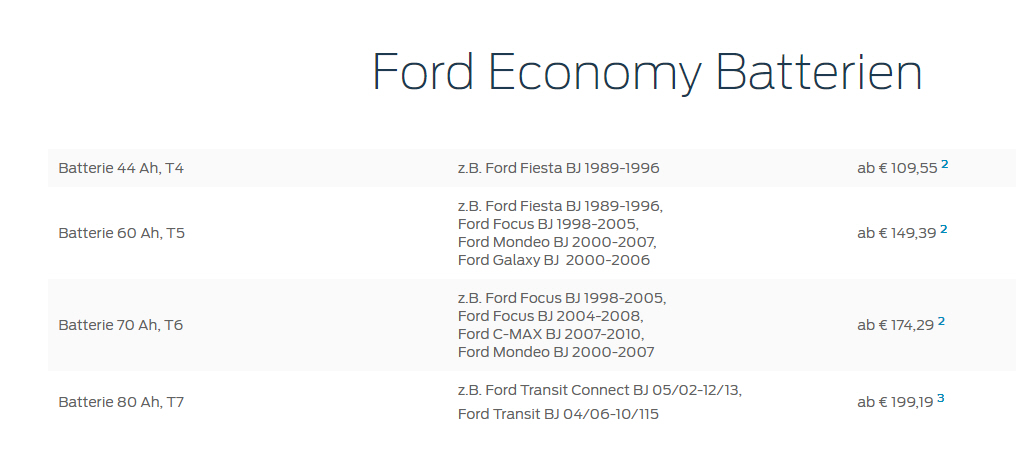 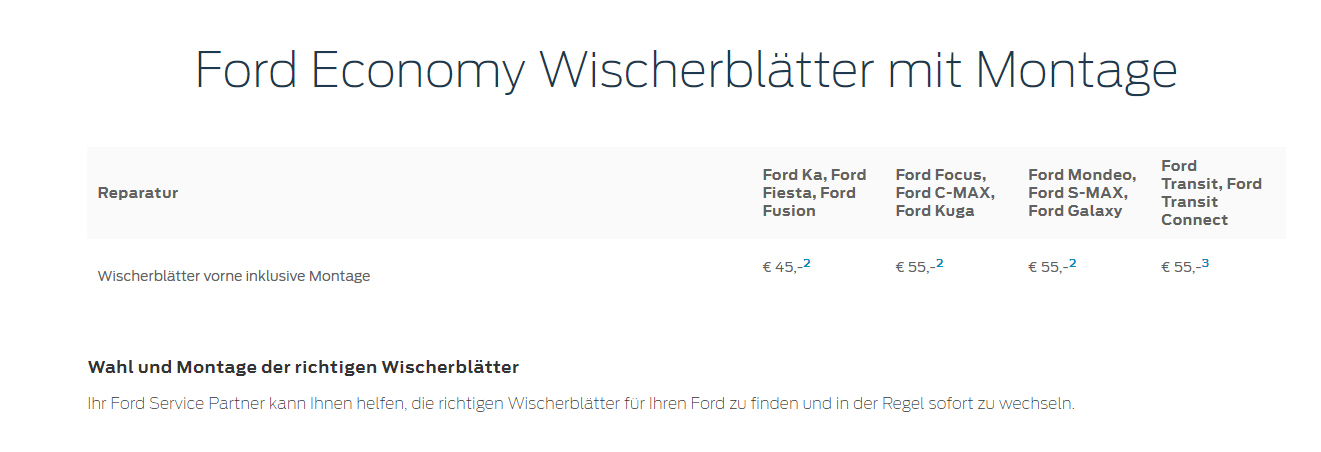 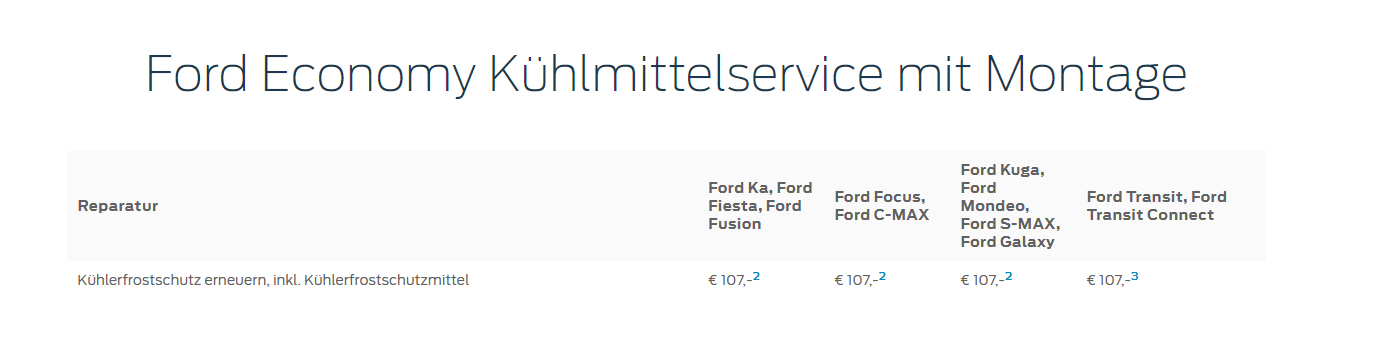 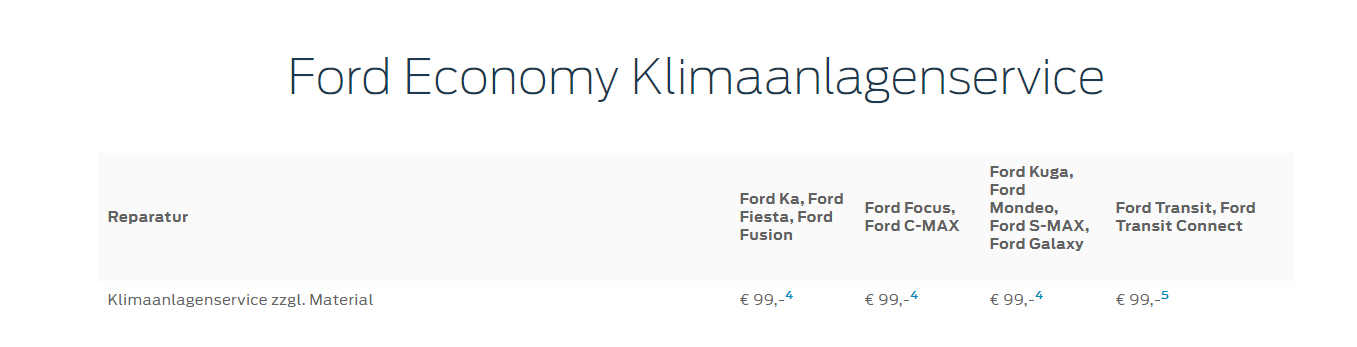 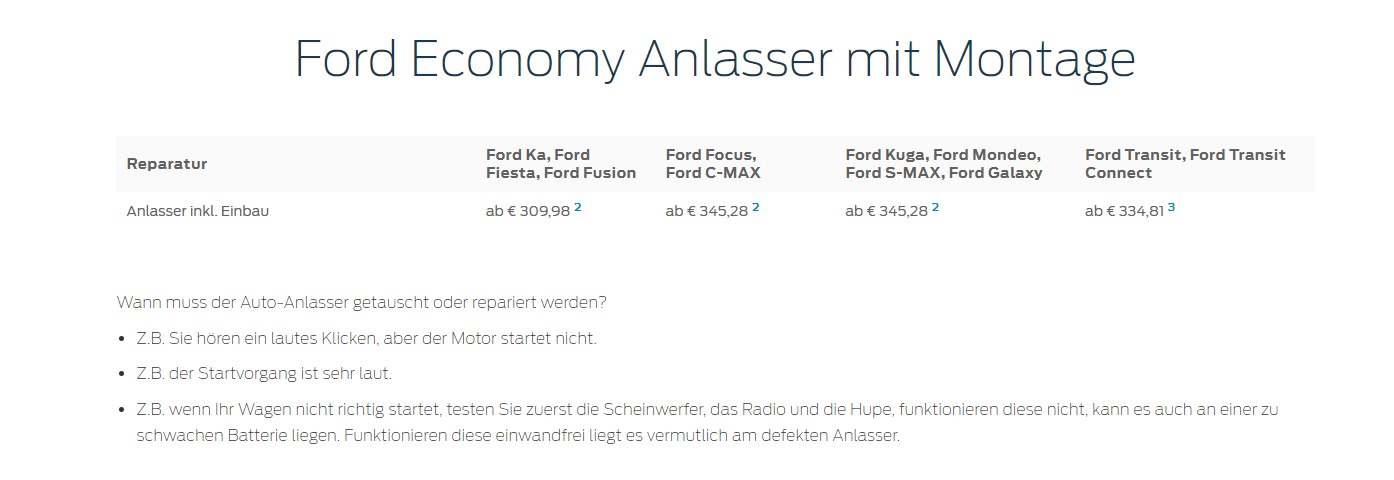 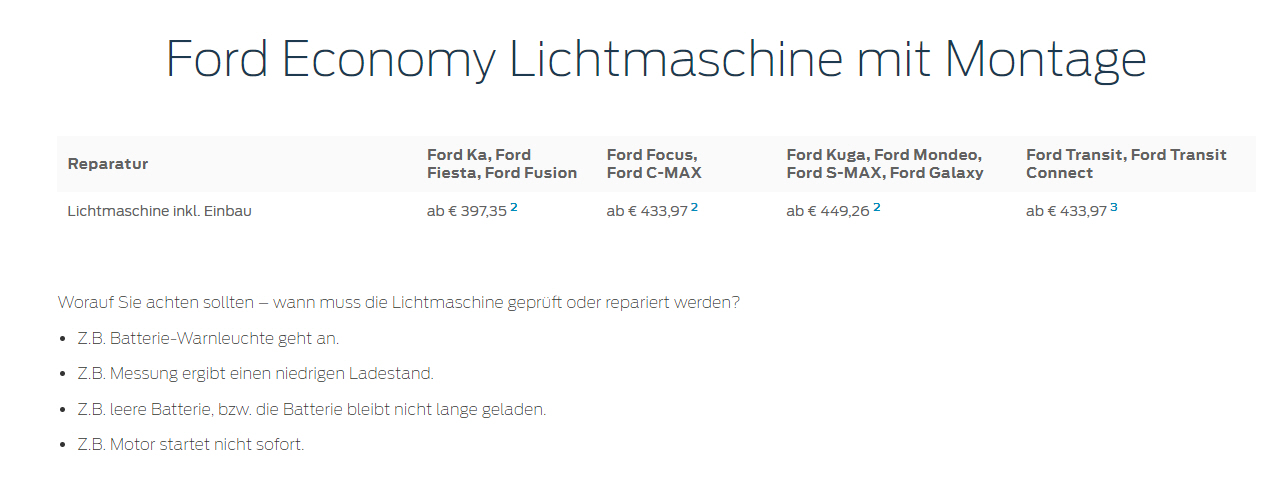 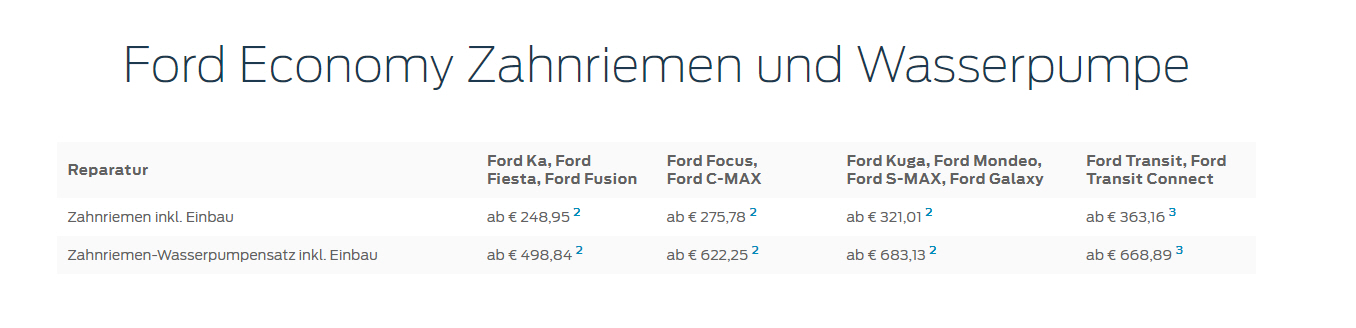 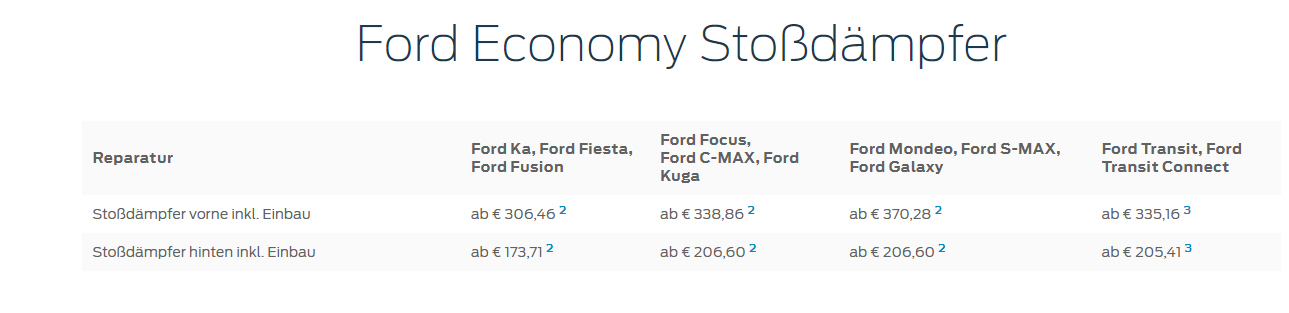 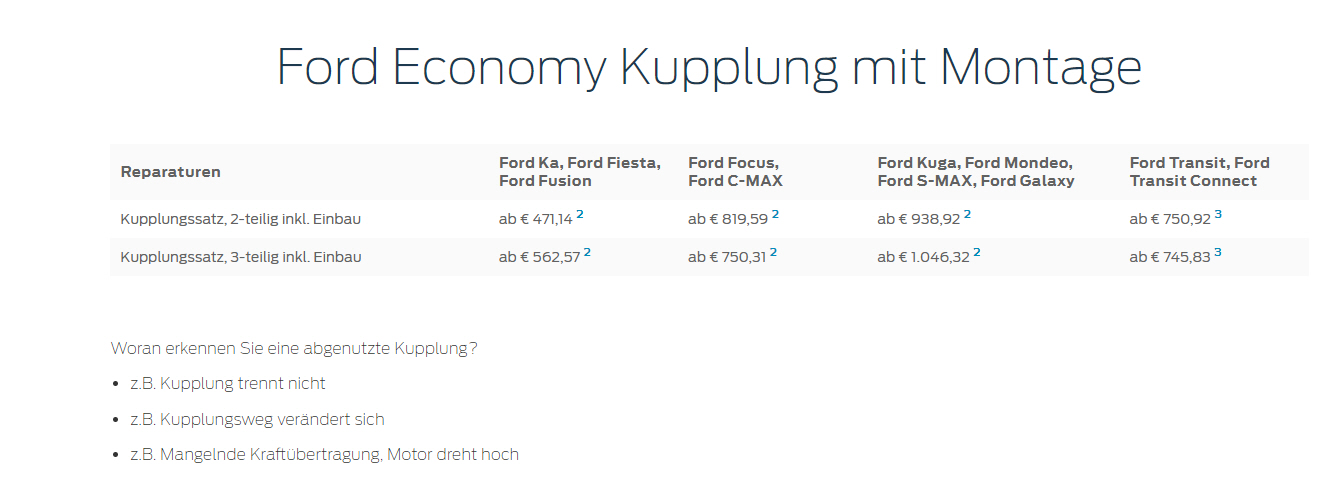 Hyundai
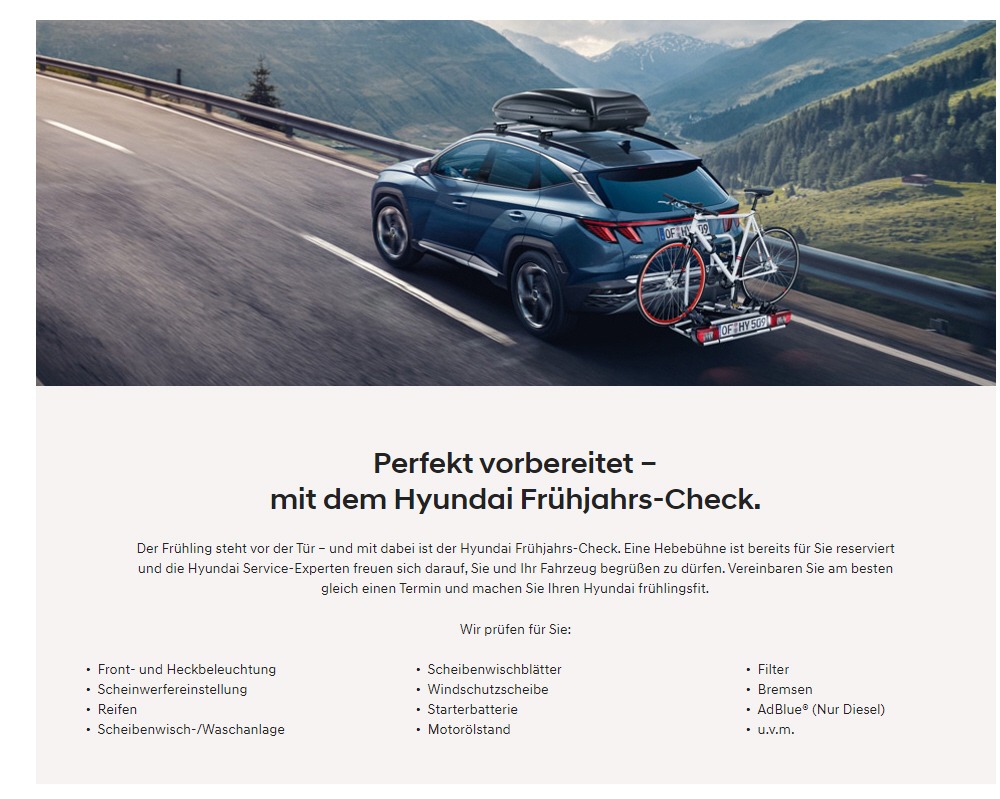 Jaguar
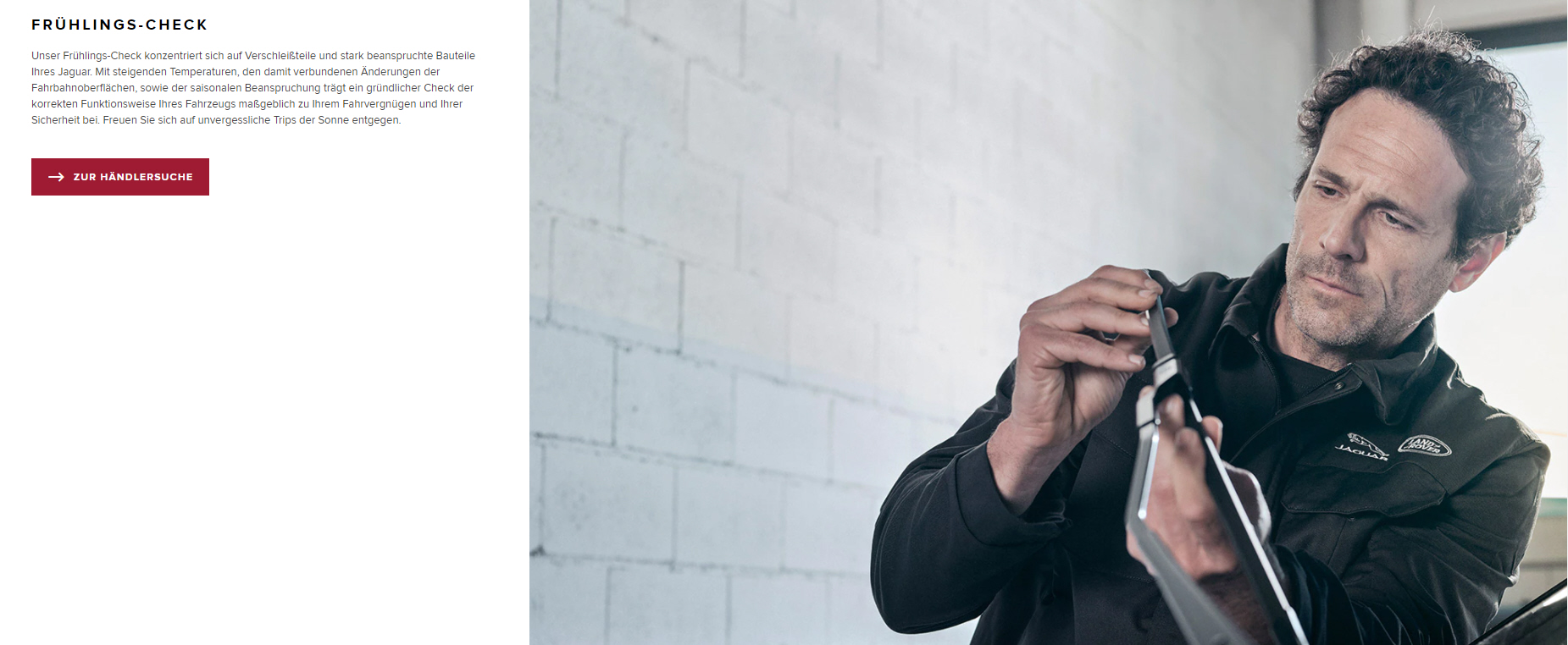 Jeep
NEU
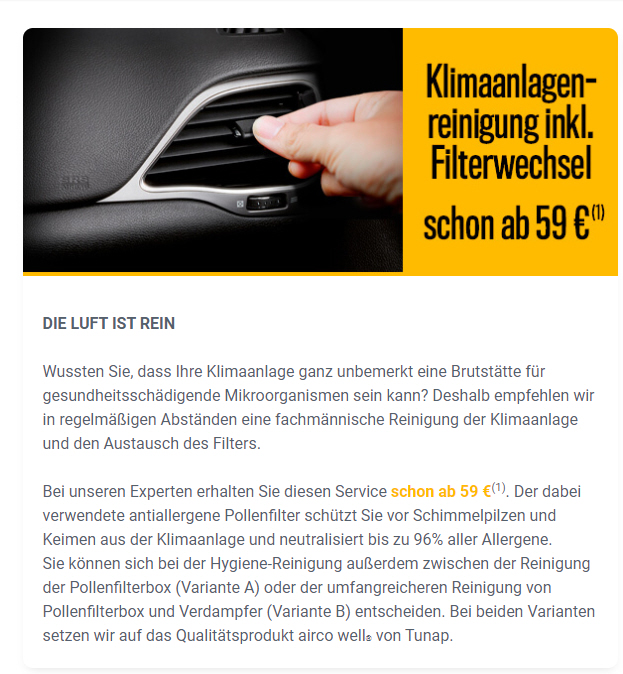 NEU
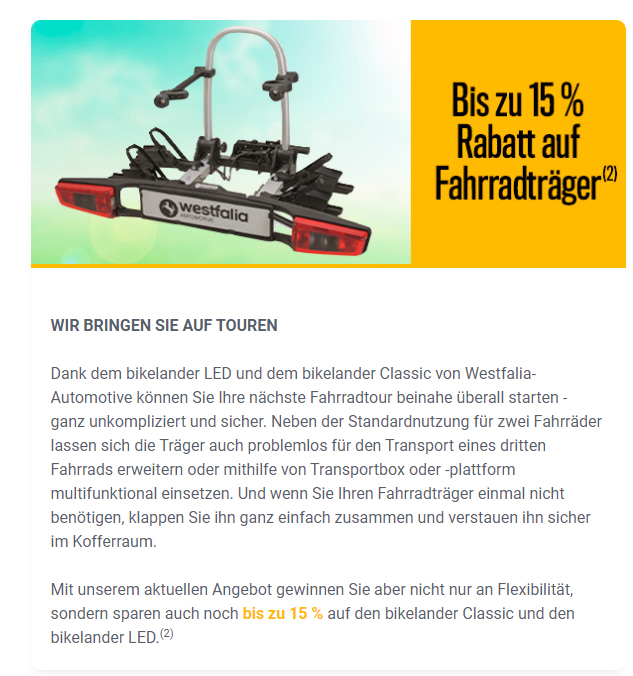 Kia
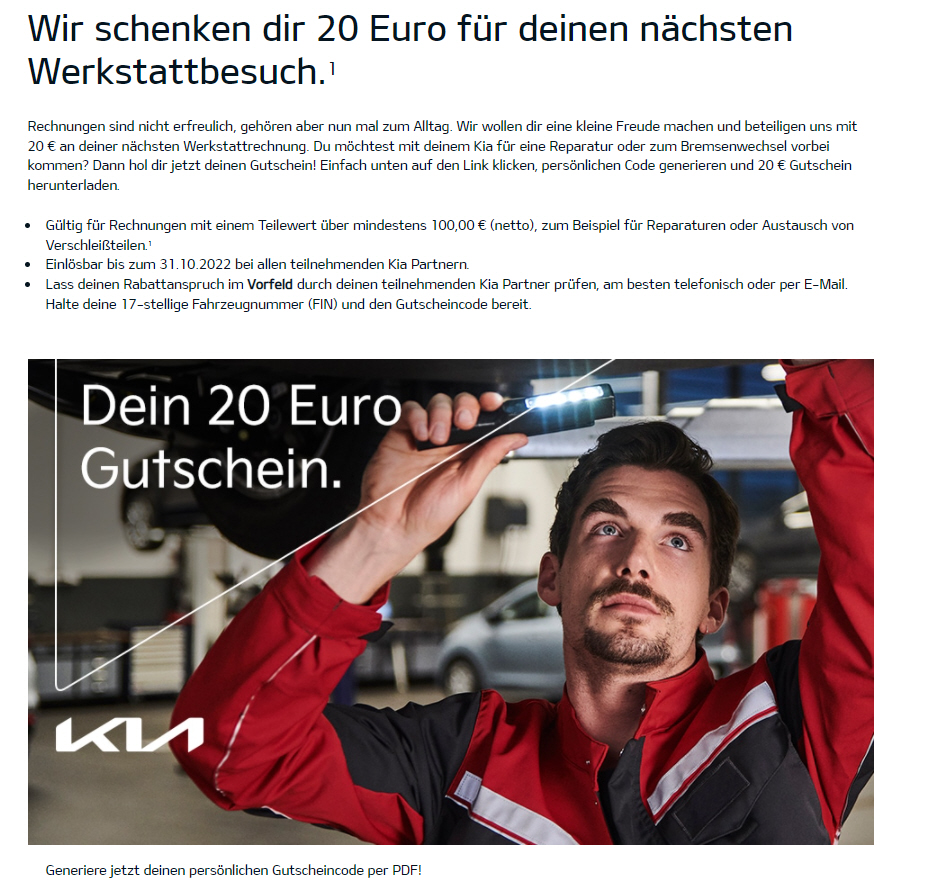 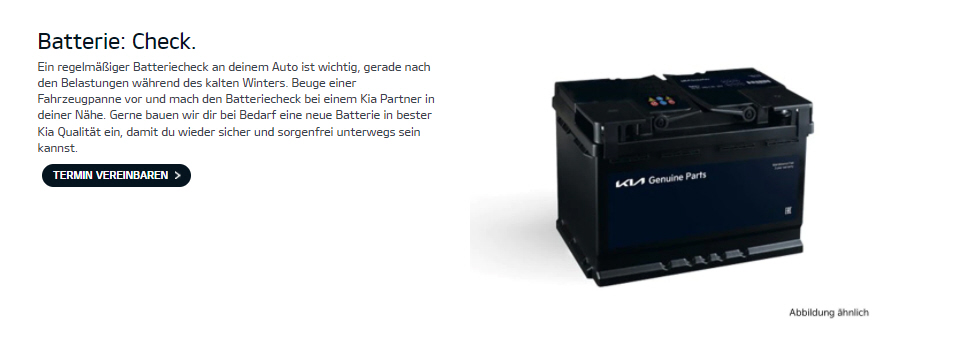 Mercedes
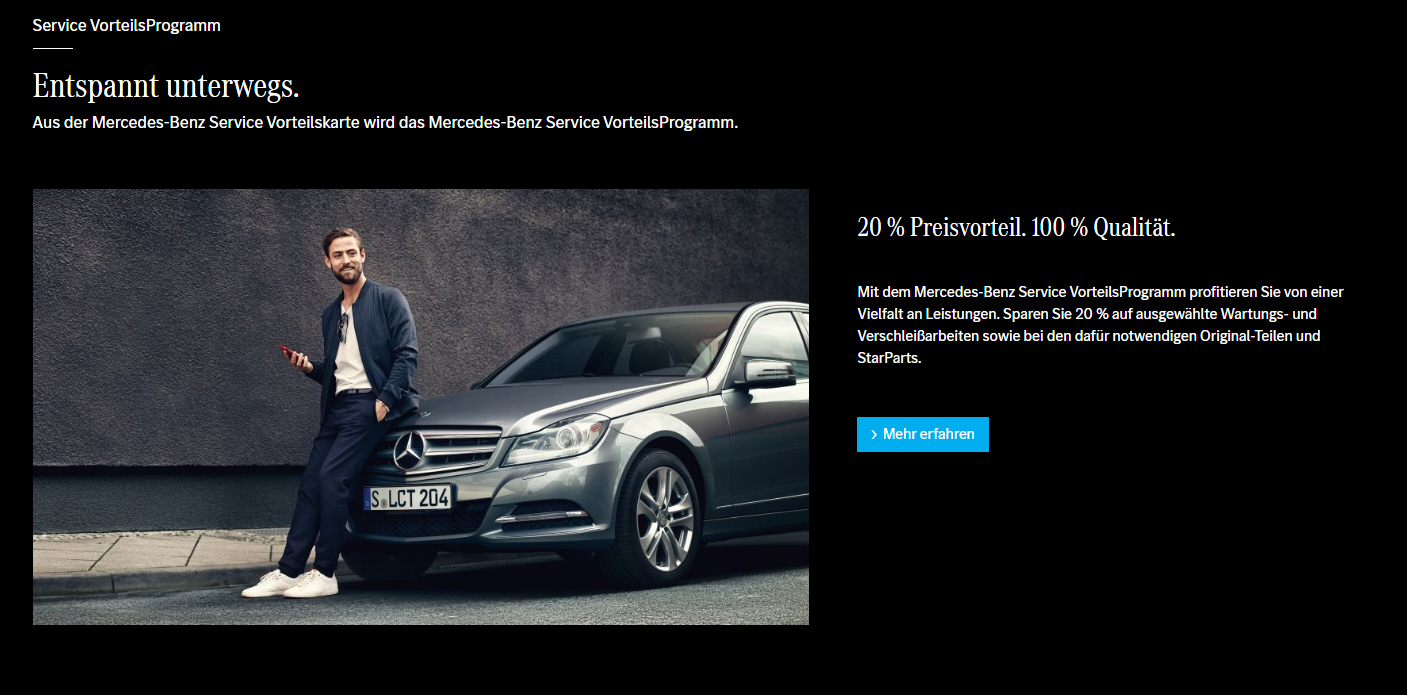 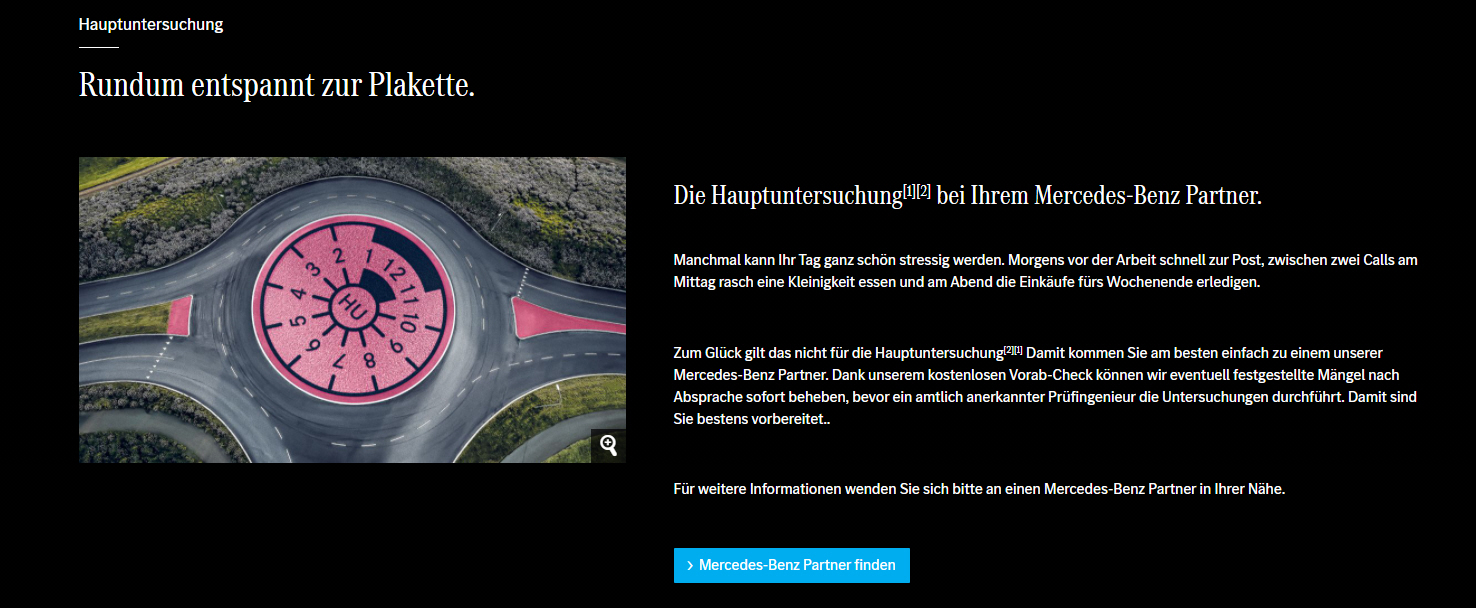 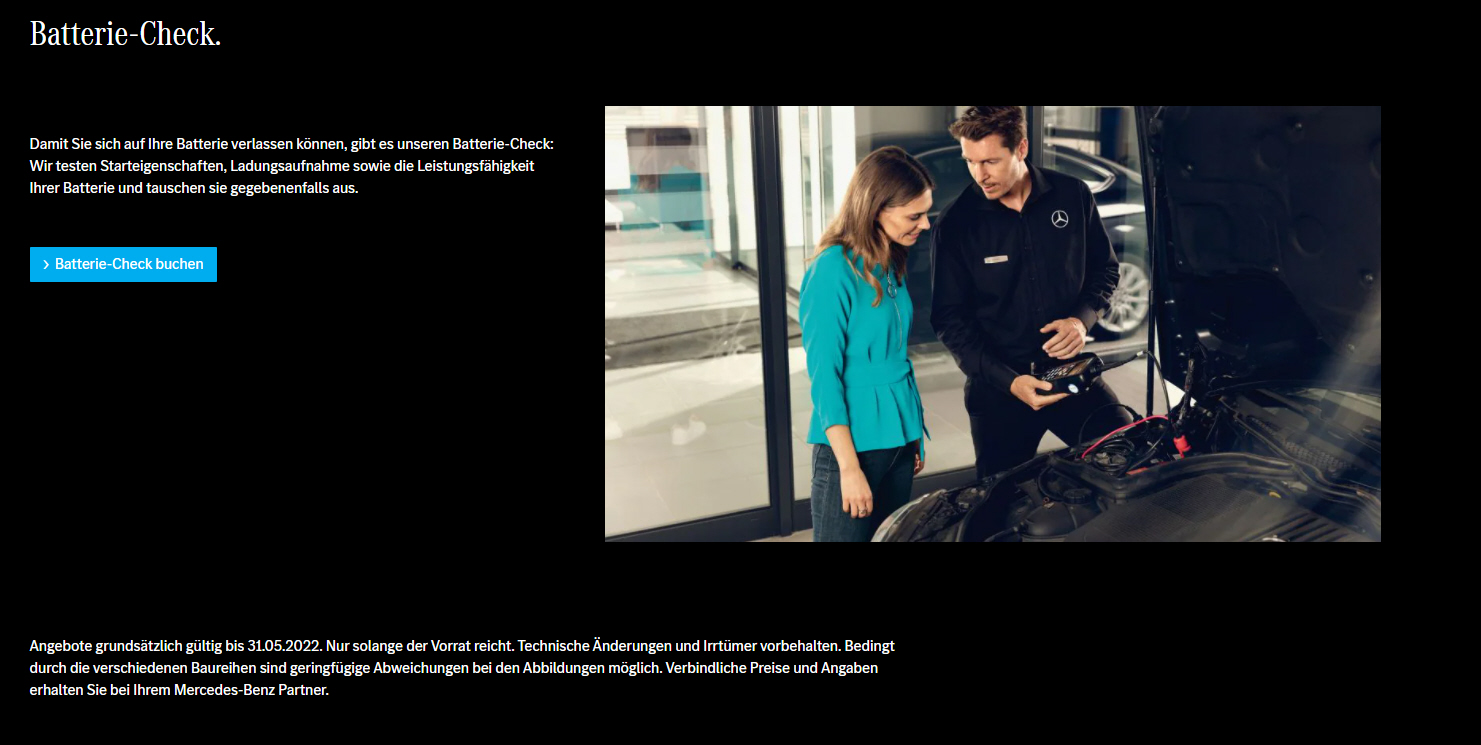 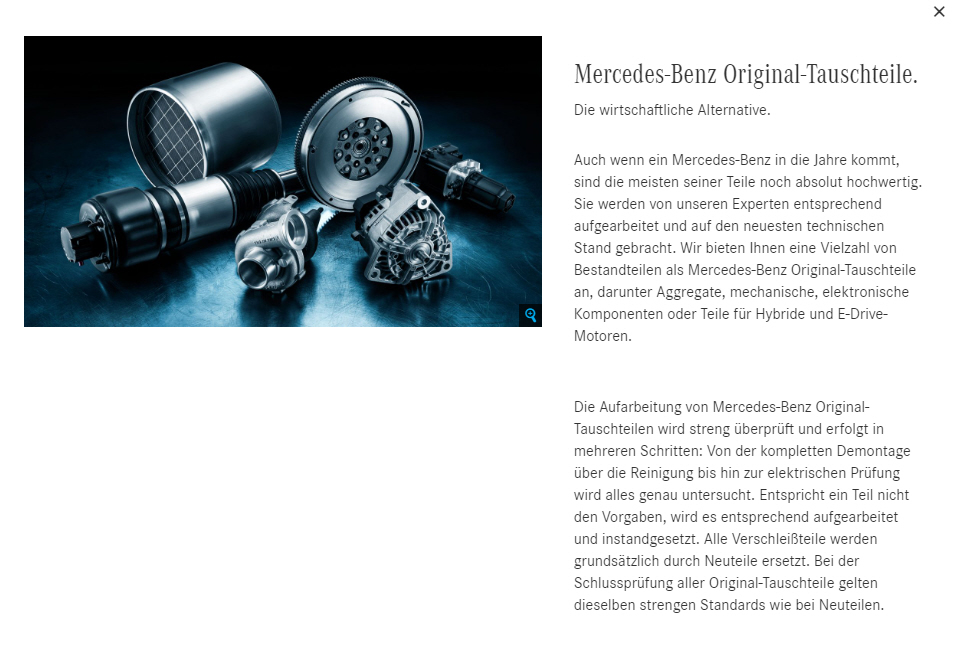 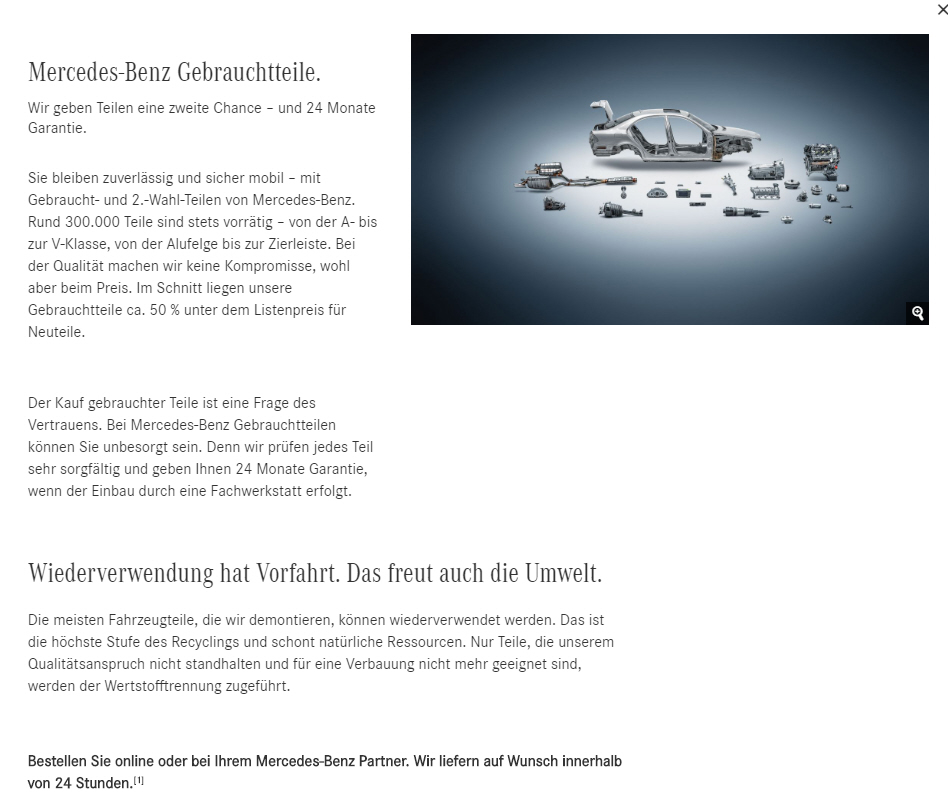 Mini
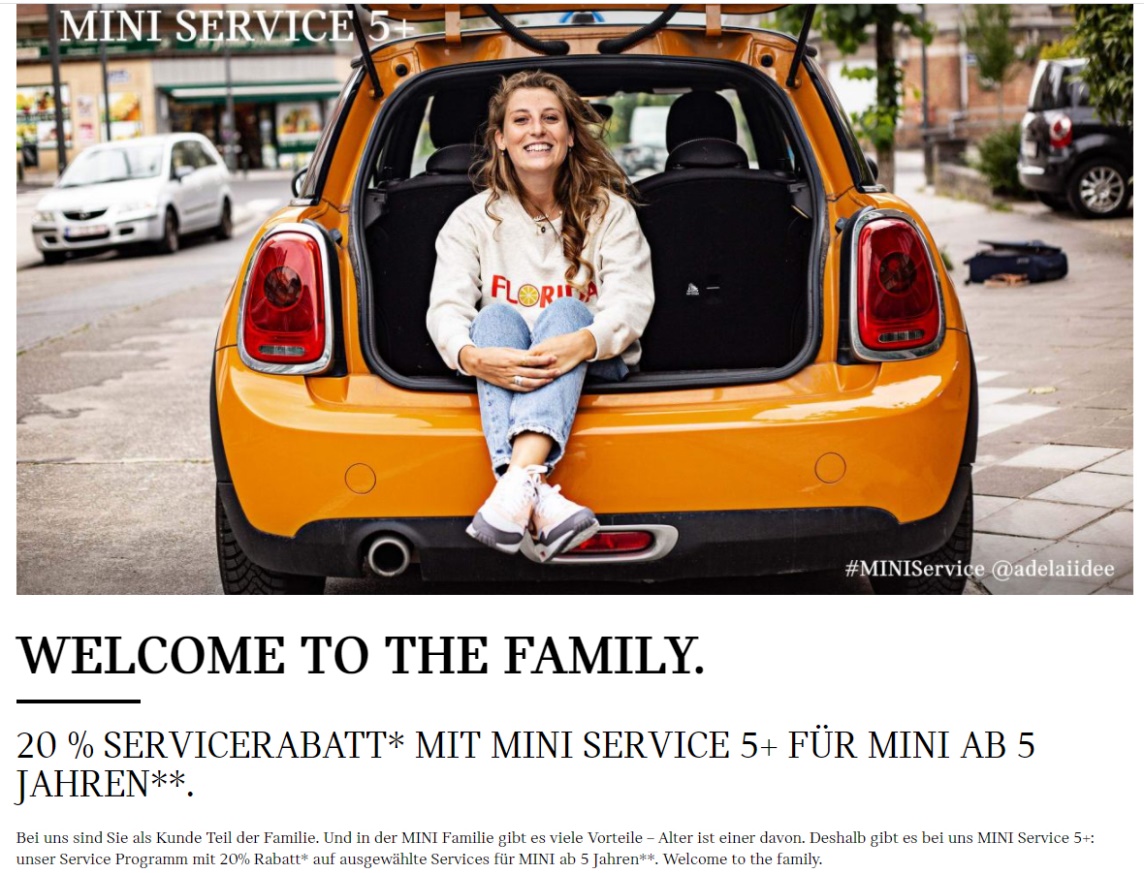 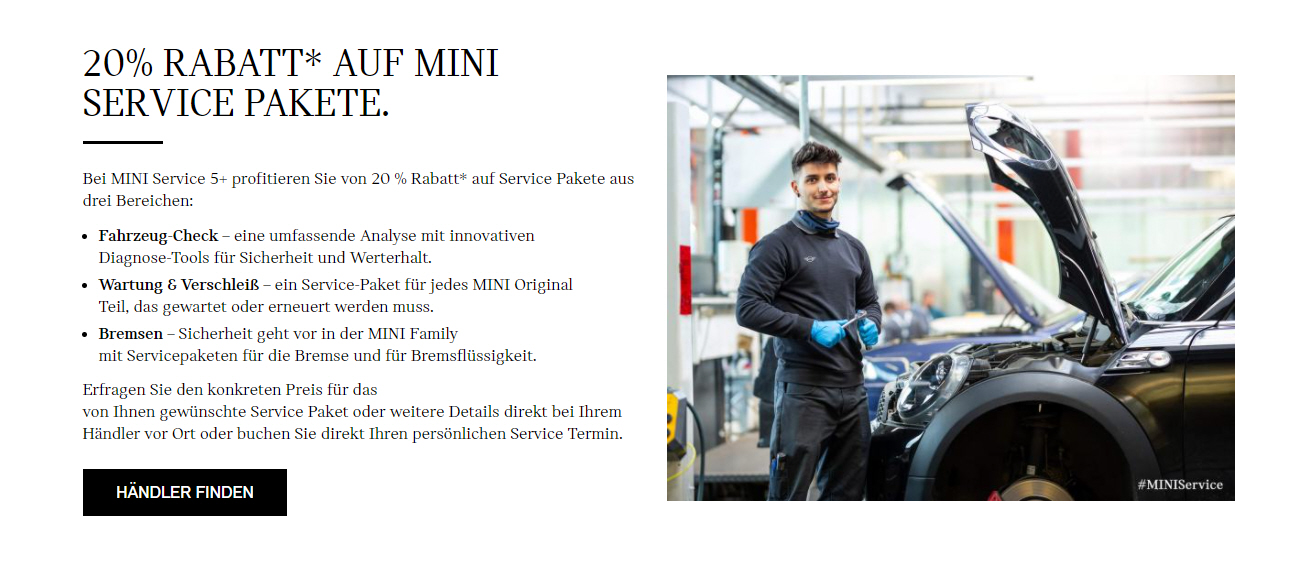 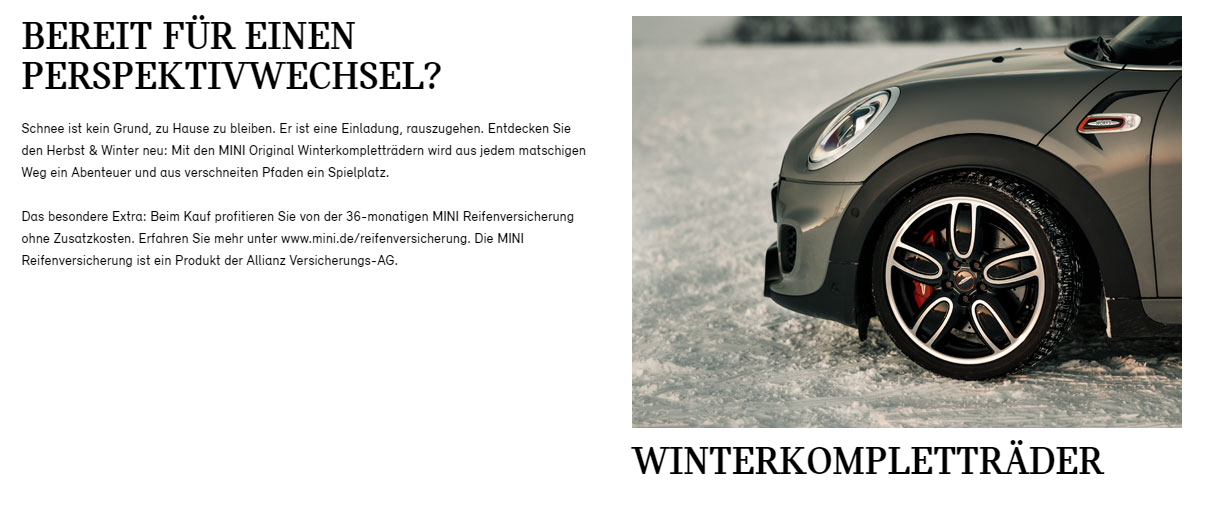 Nissan
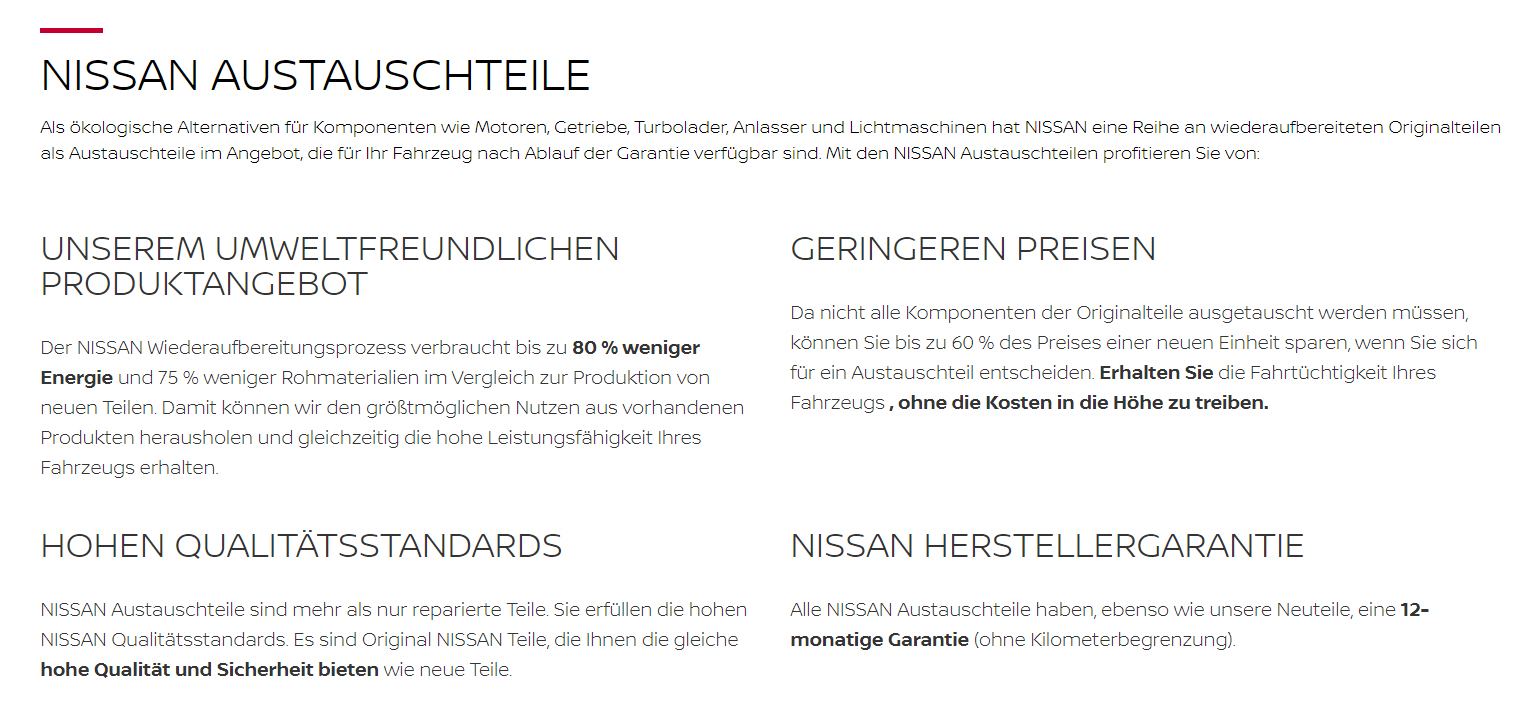 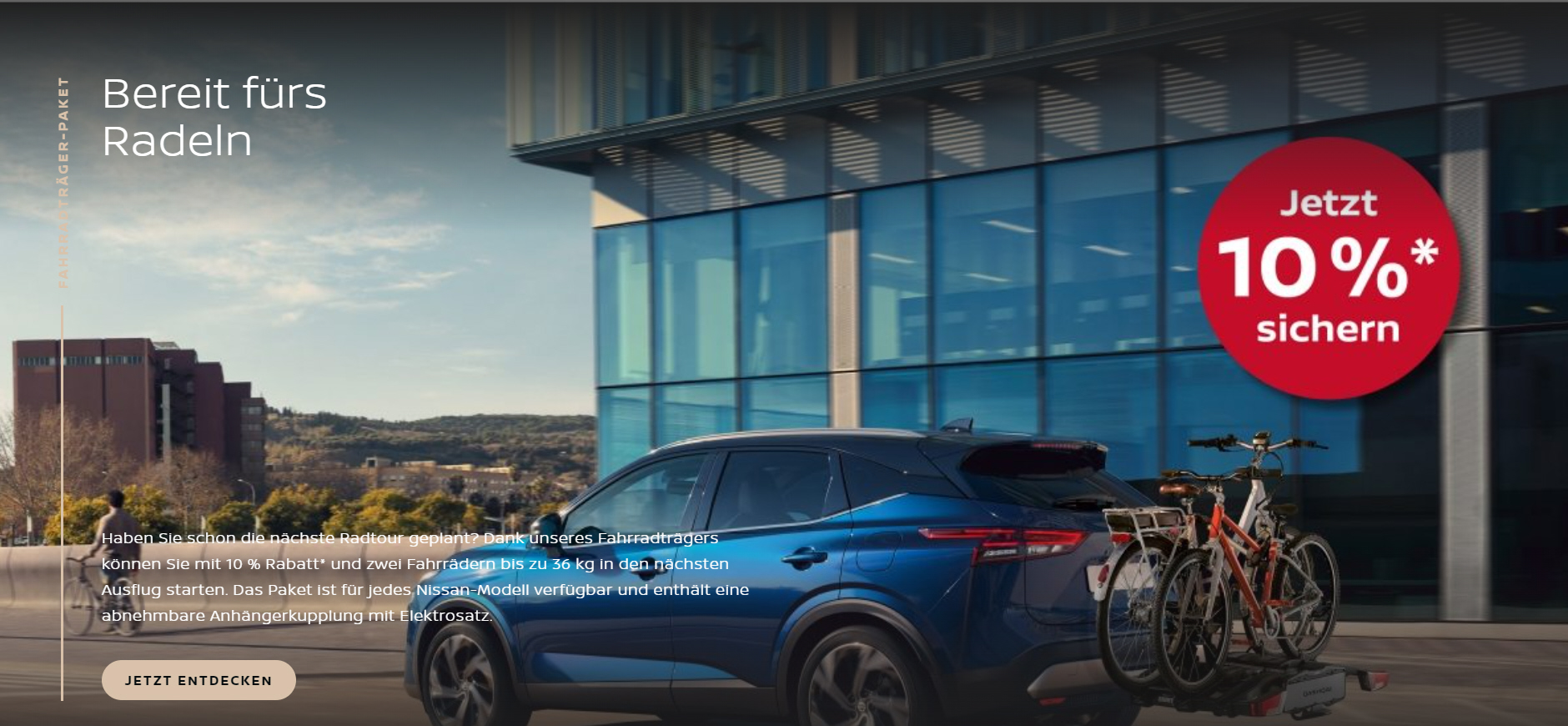 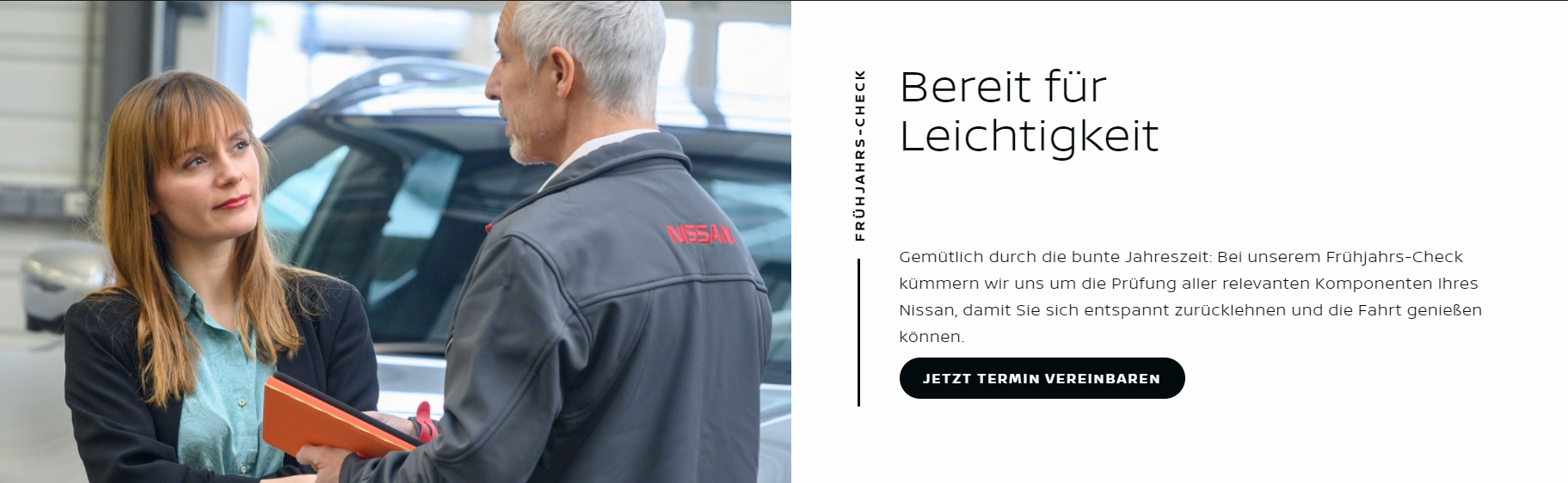 NEU
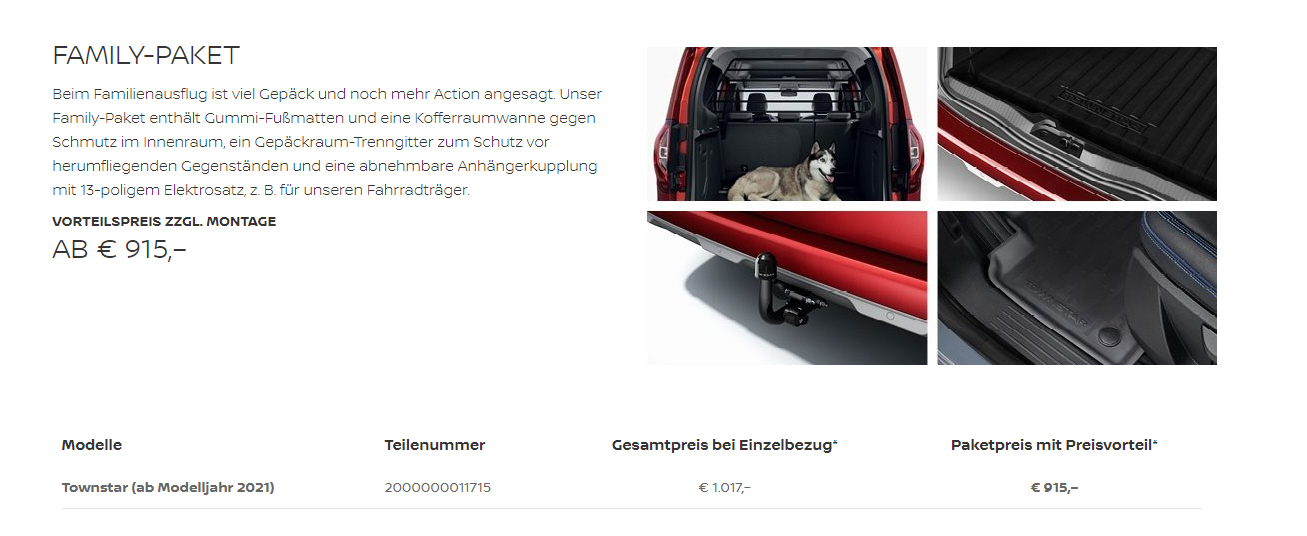 NEU
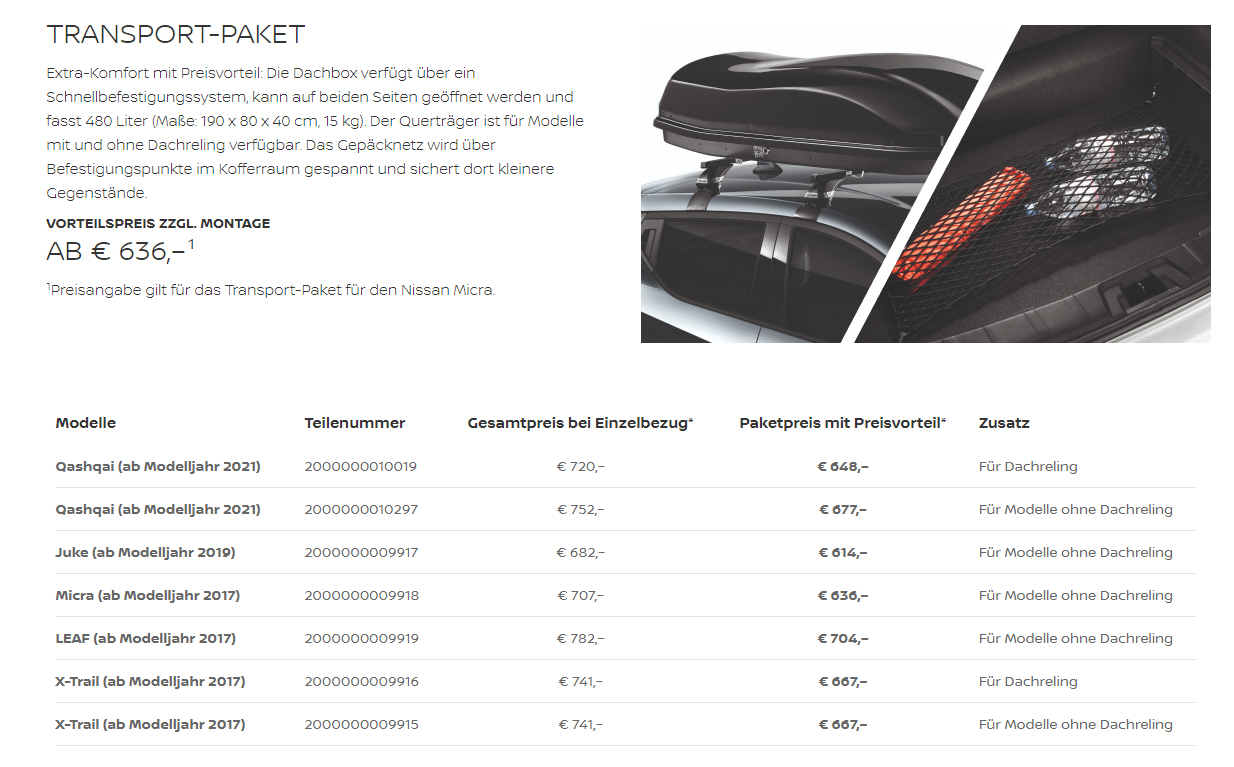 NEU
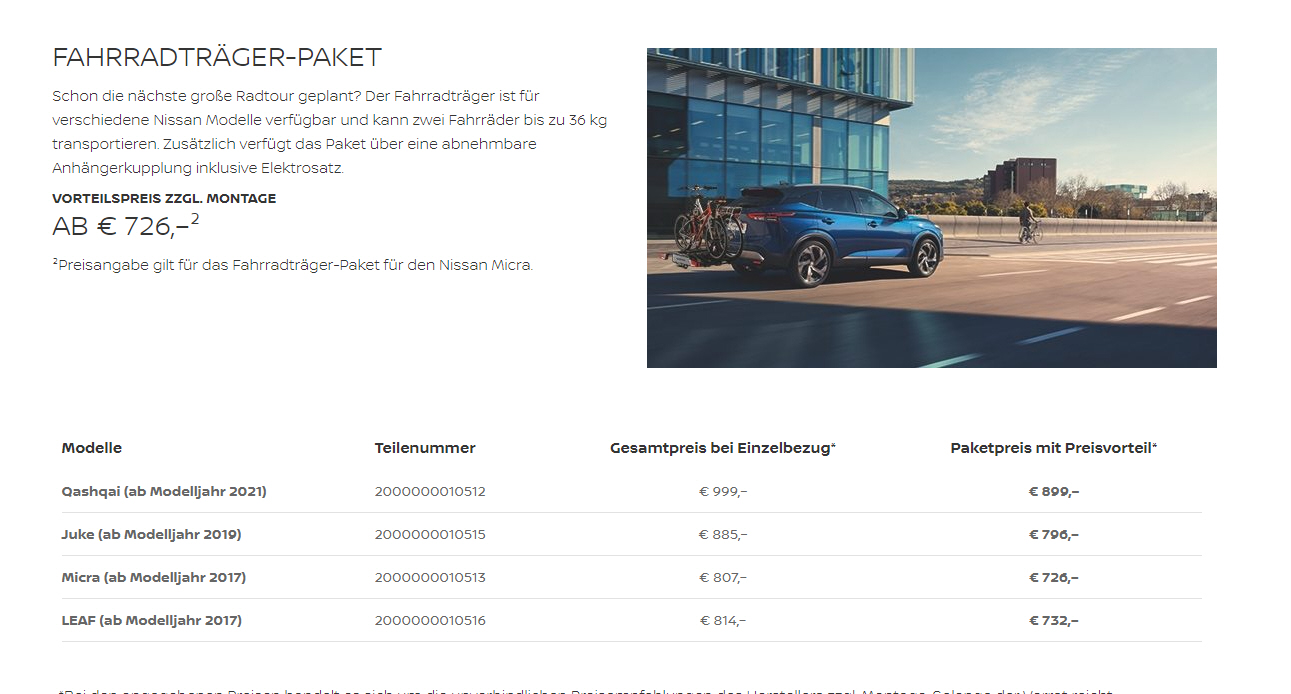 NEU
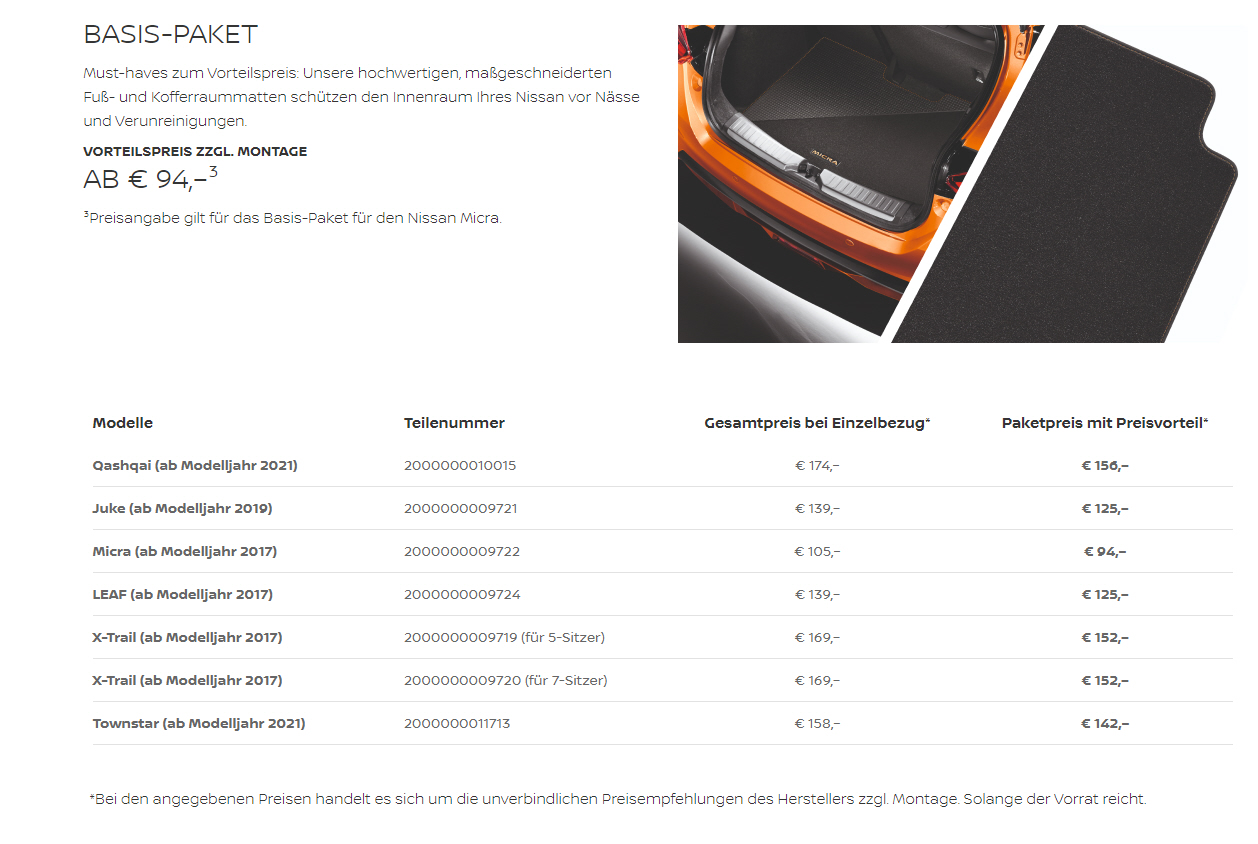 NEU
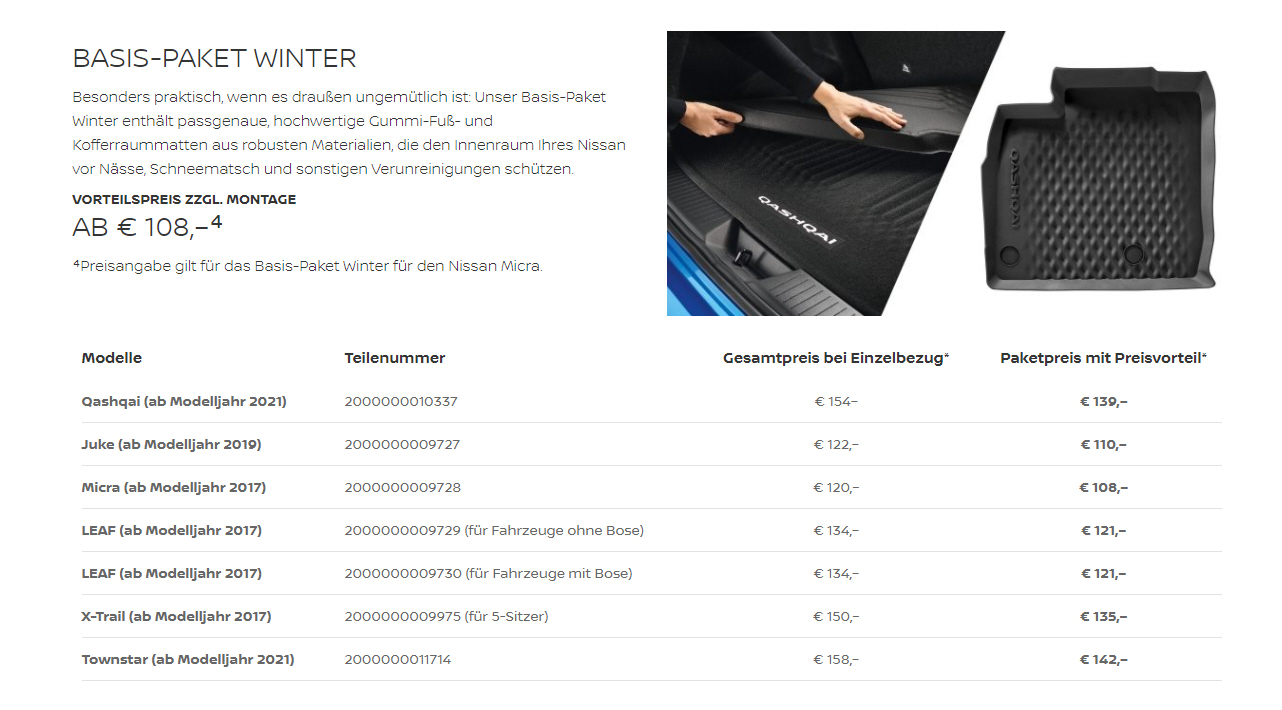 Opel
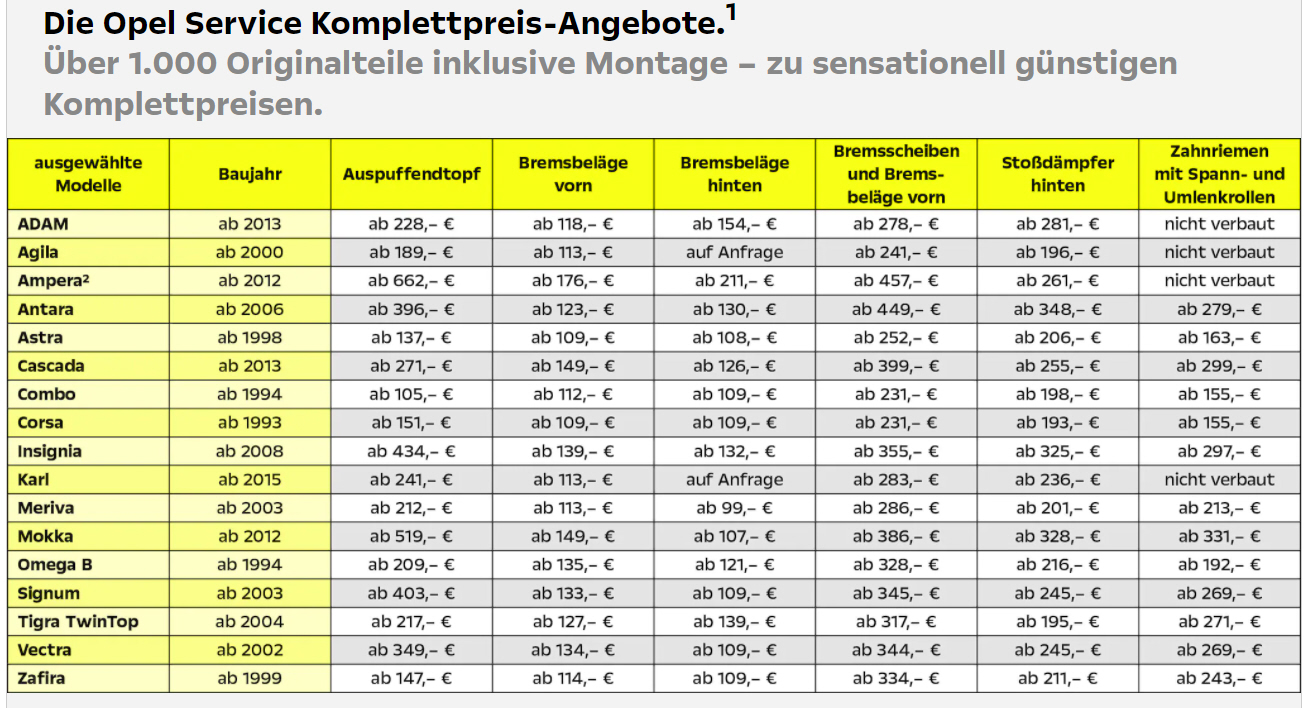 NEU
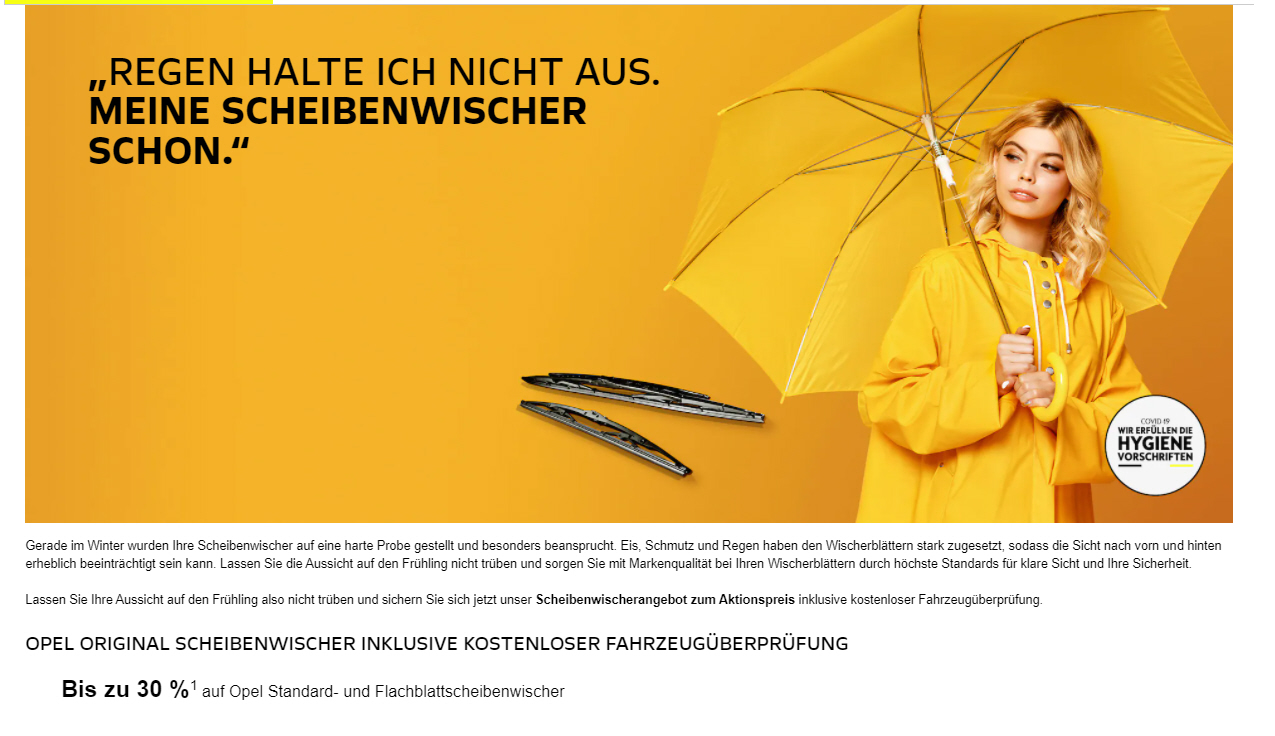 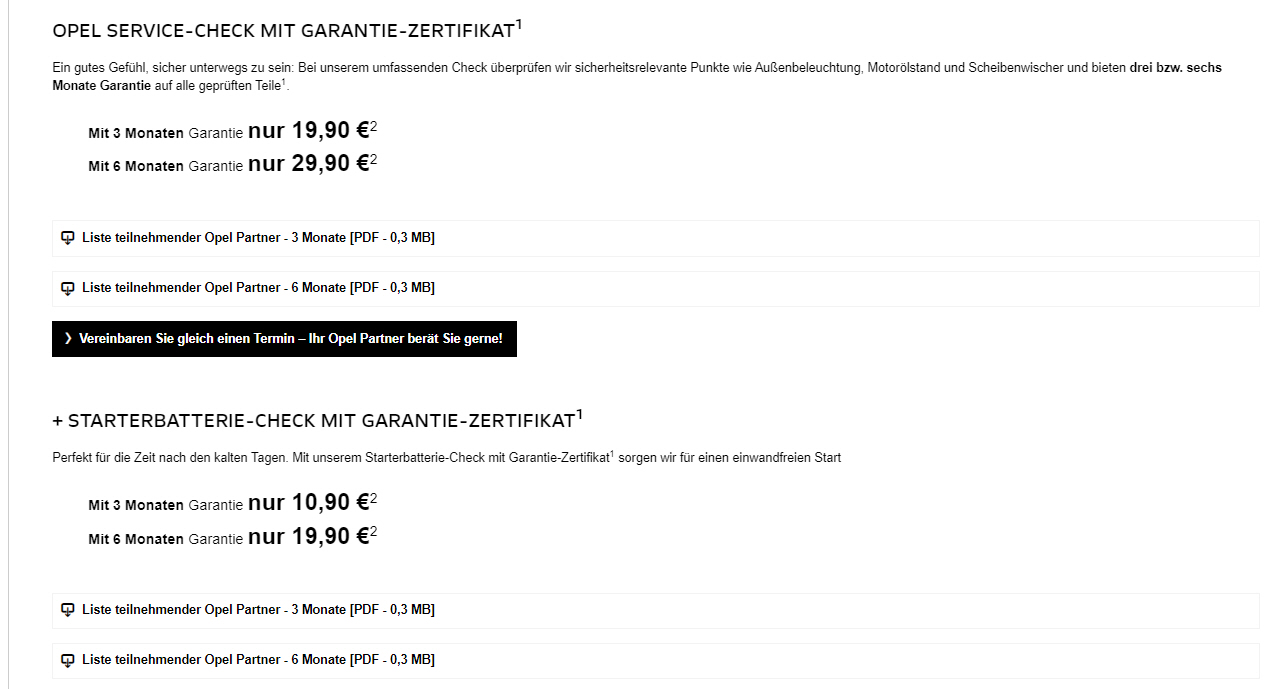 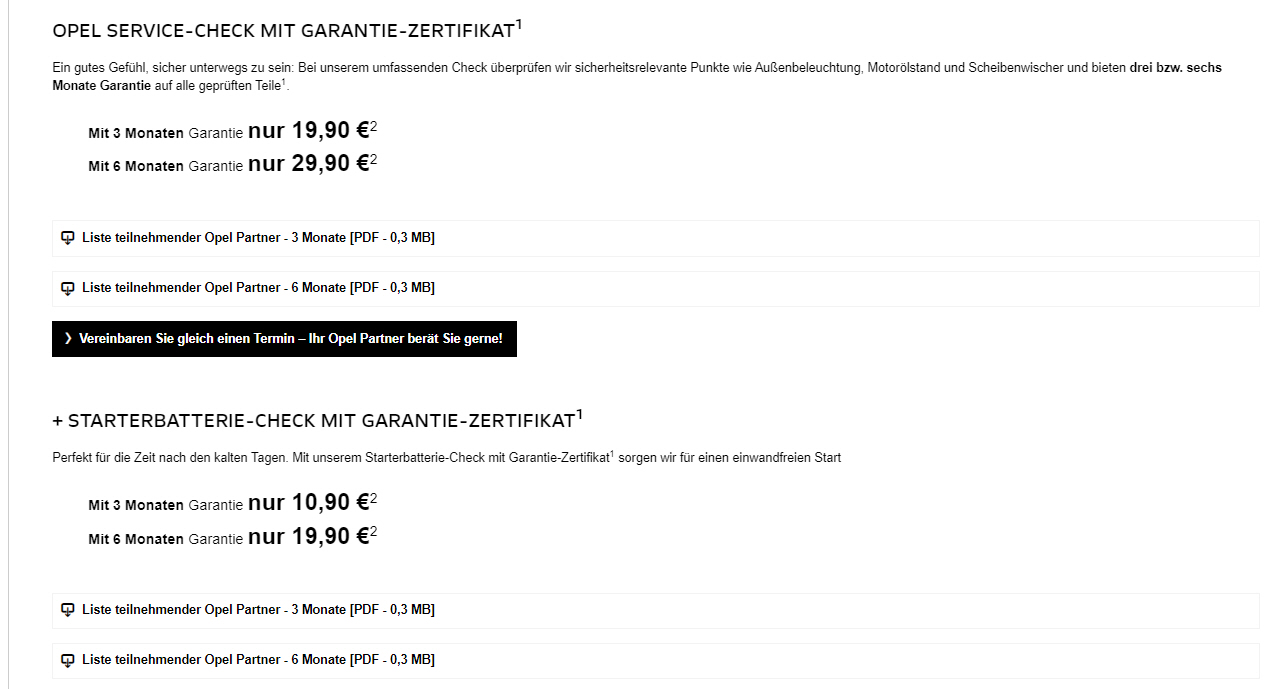 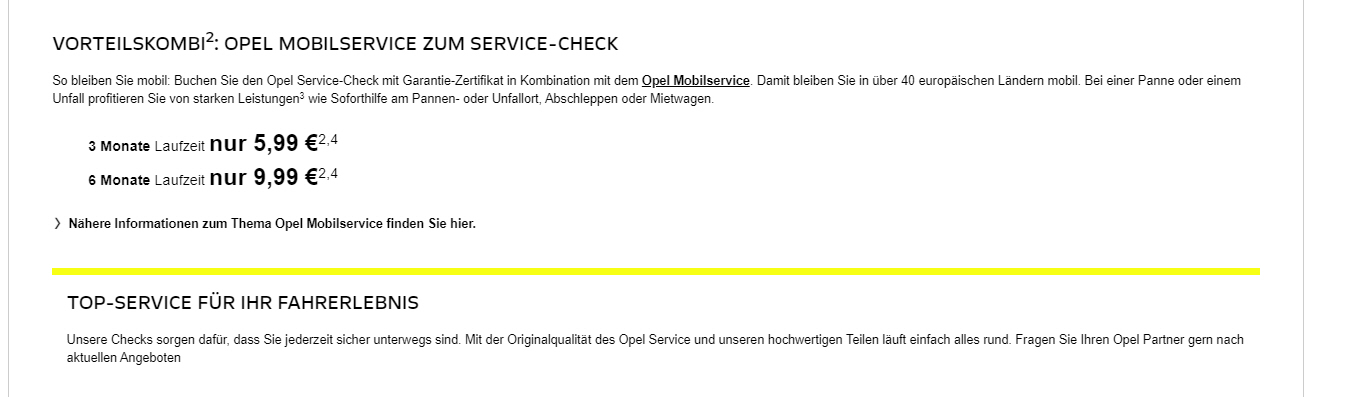 NEU
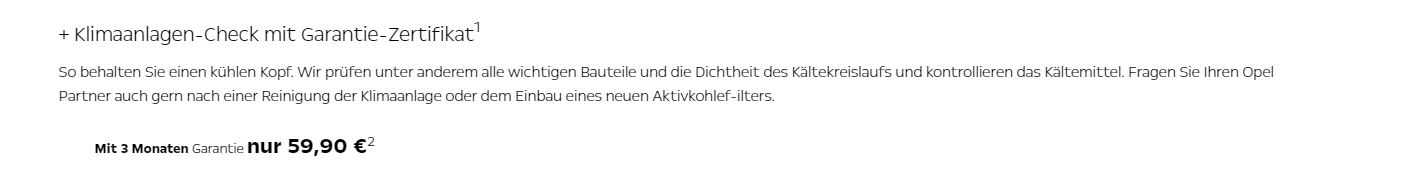 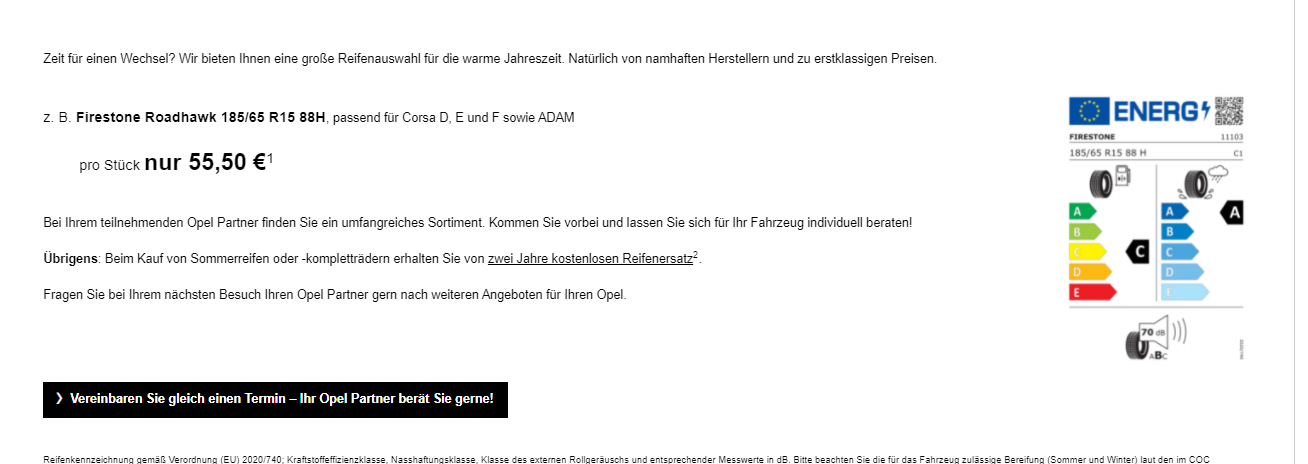 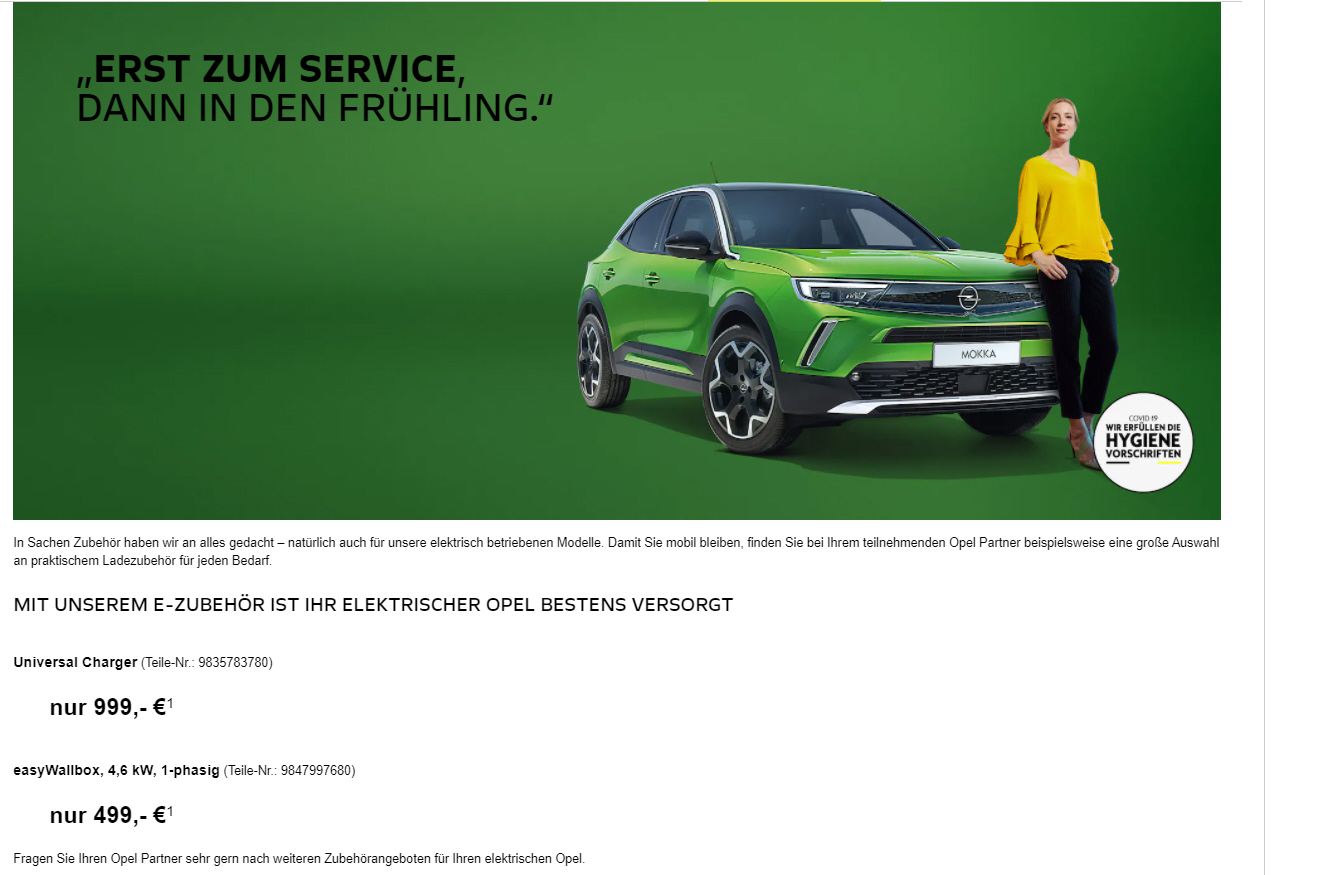 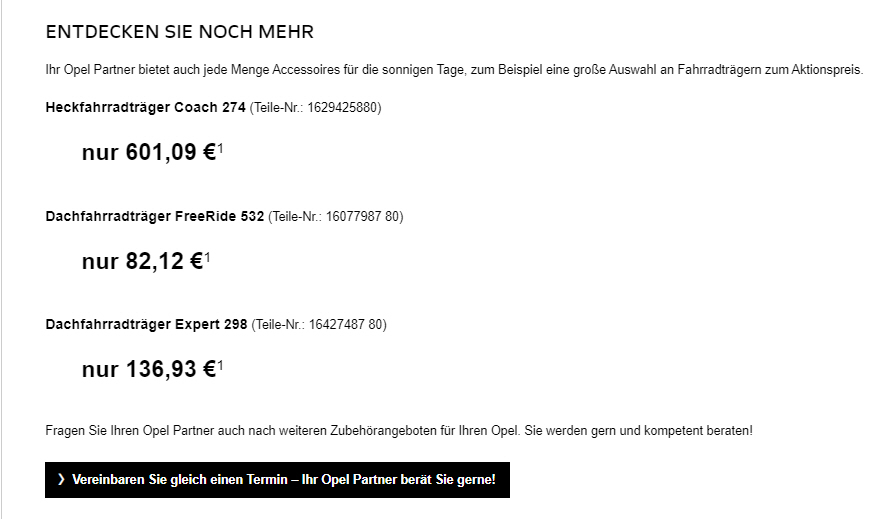 Peugeot
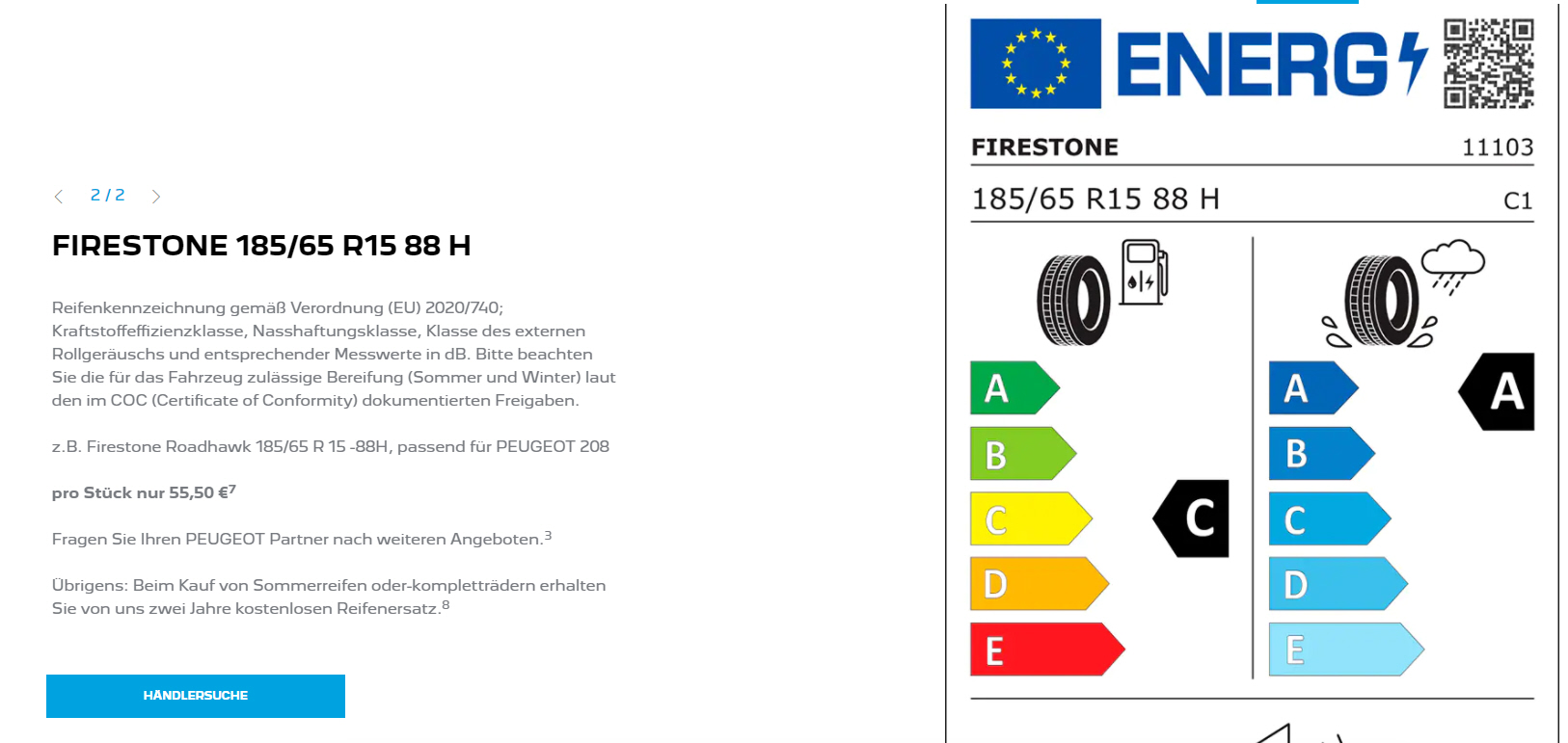 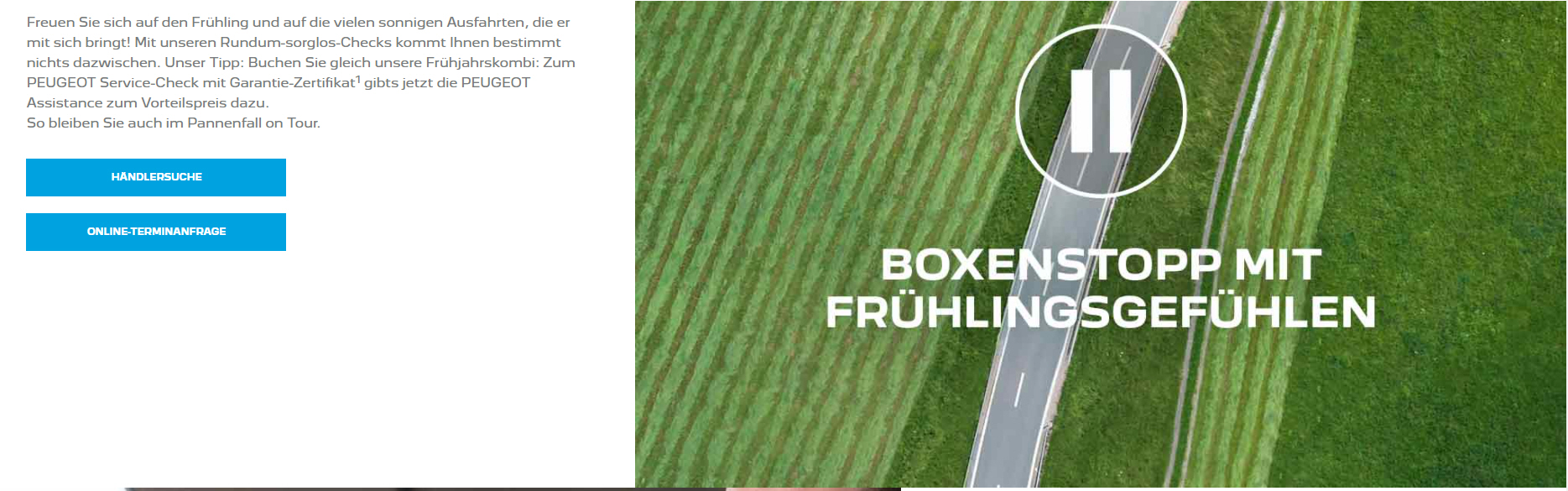 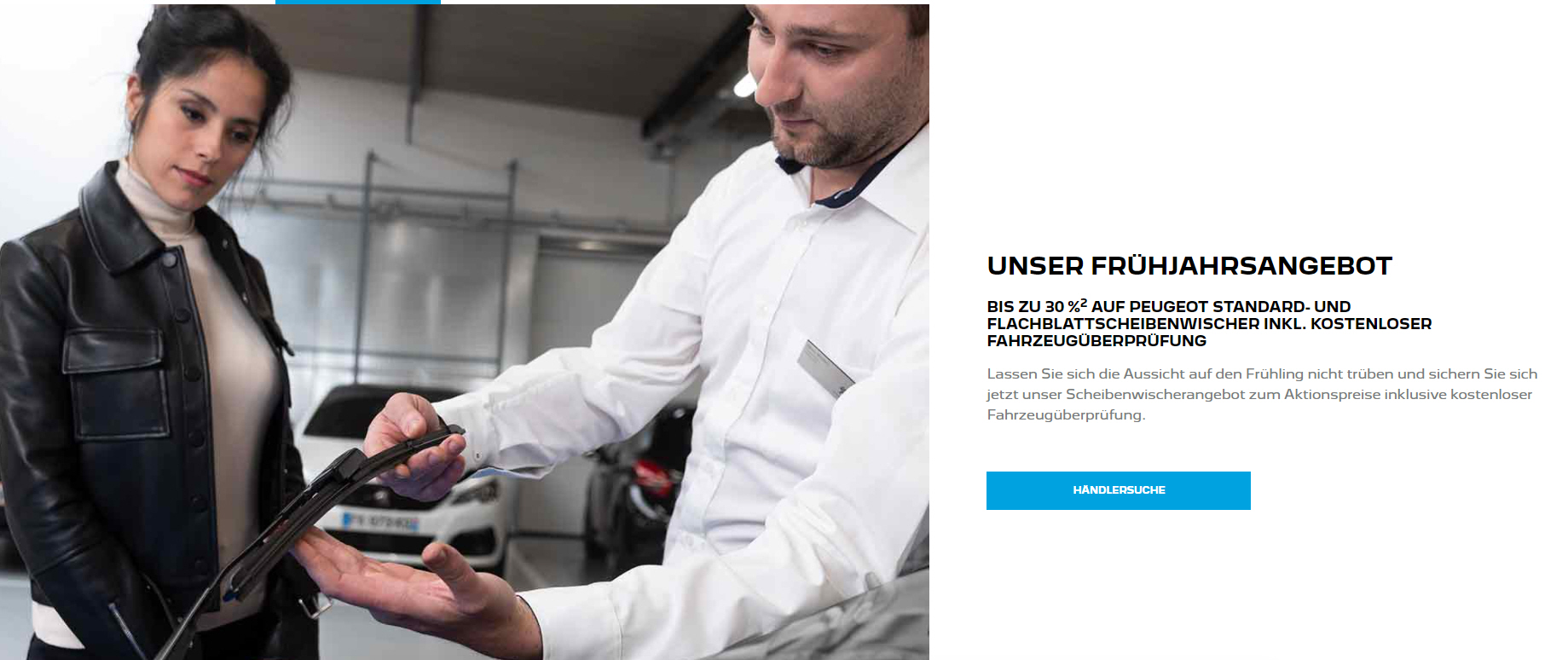 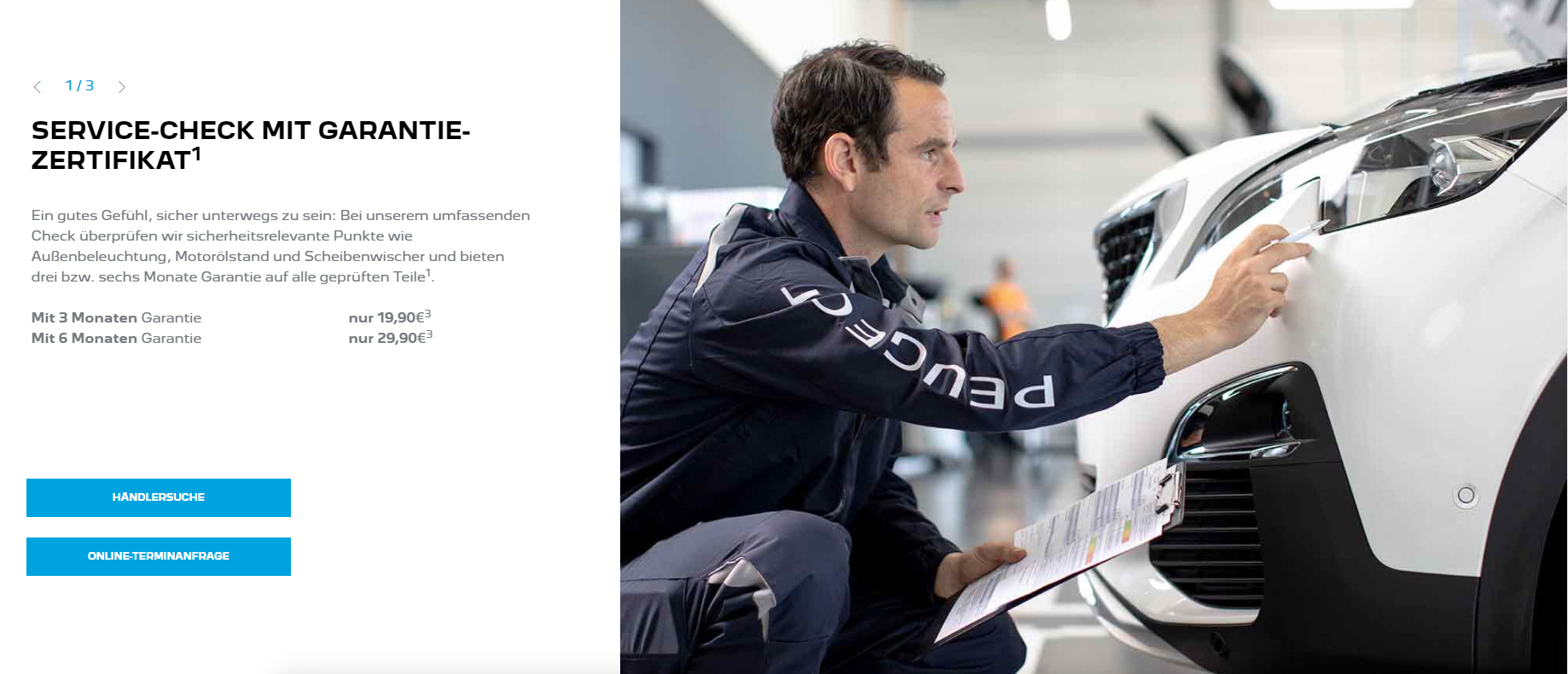 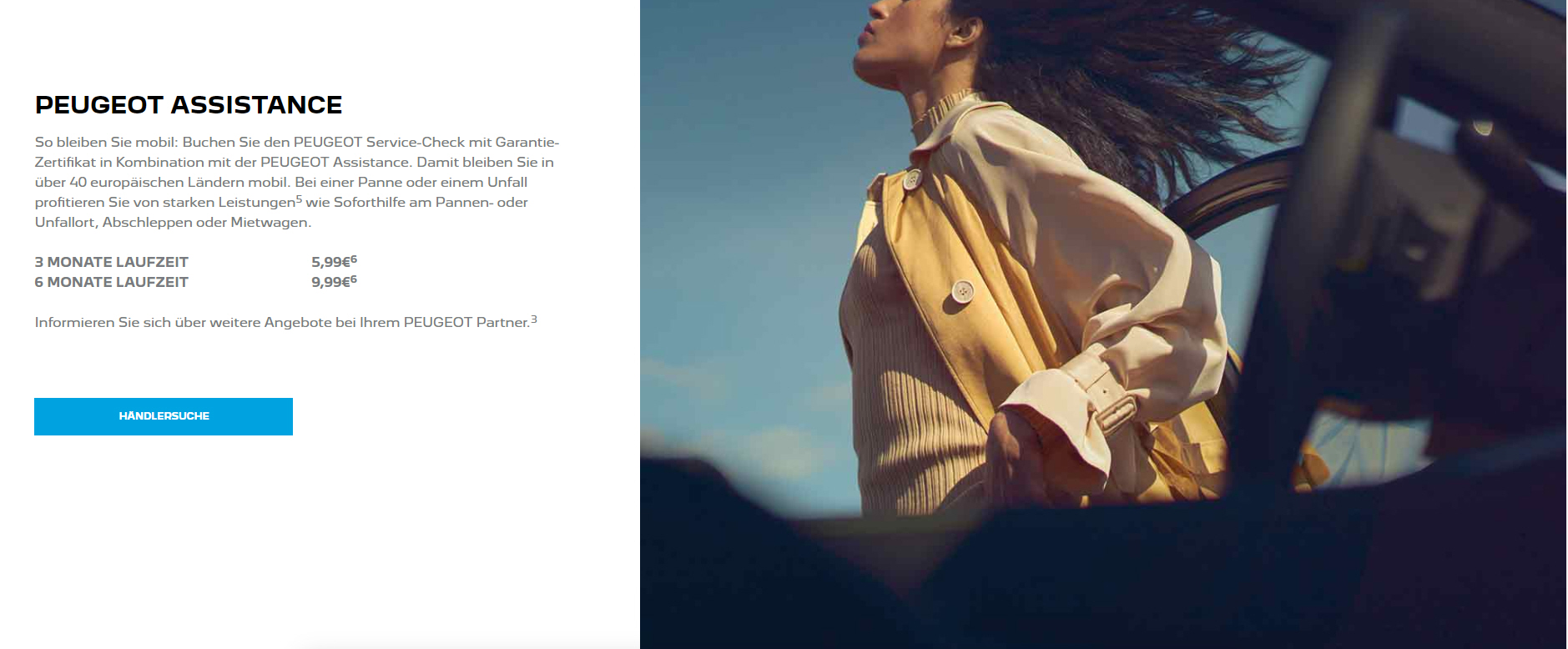 Porsche
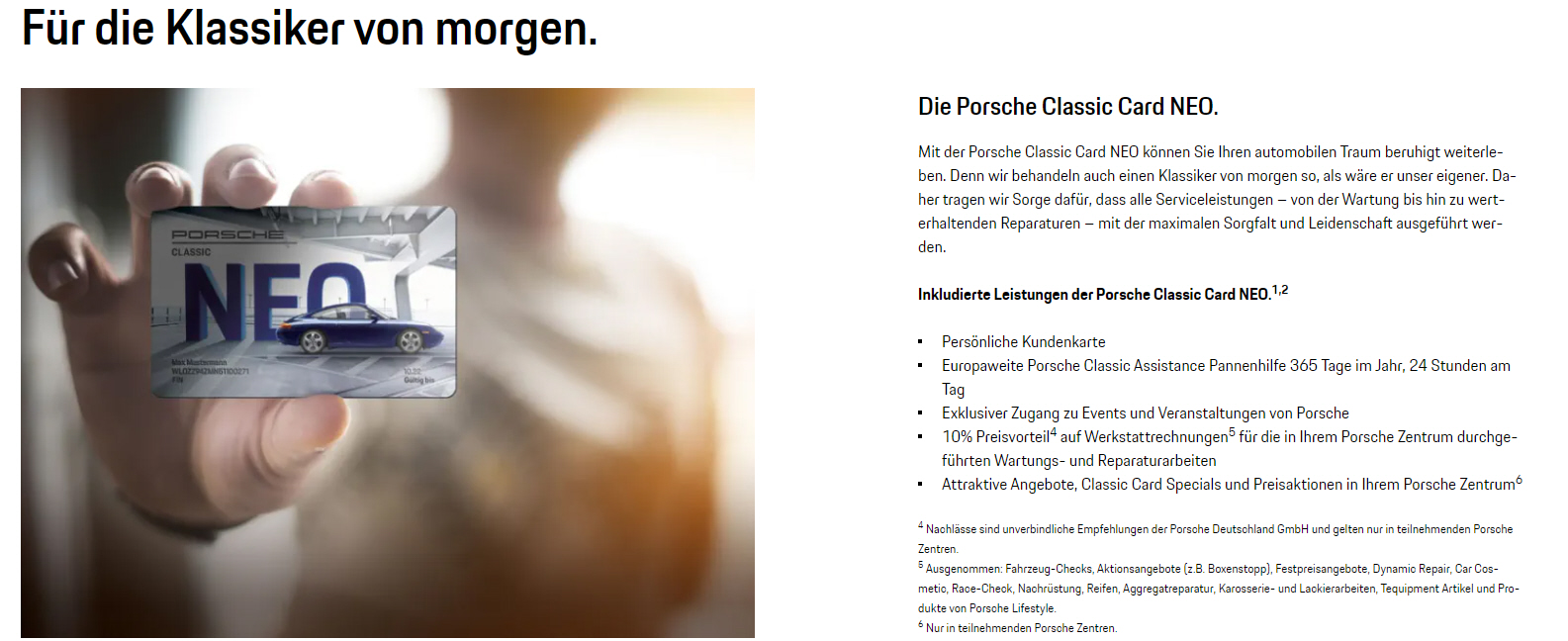 Renault
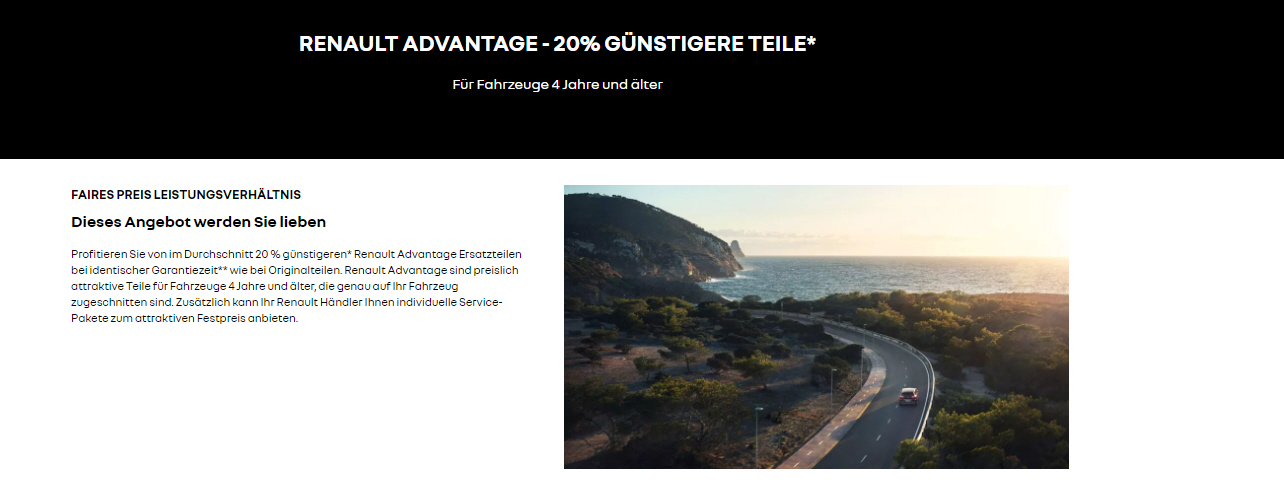 Seat
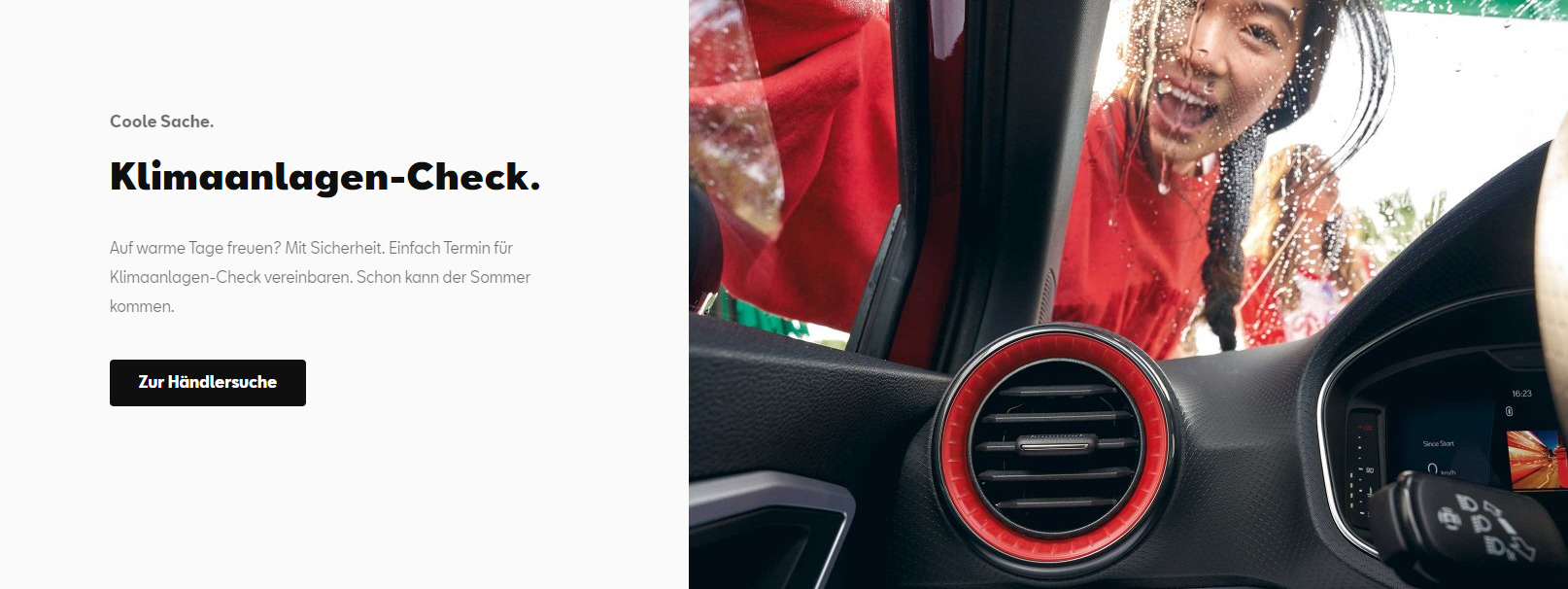 NEU
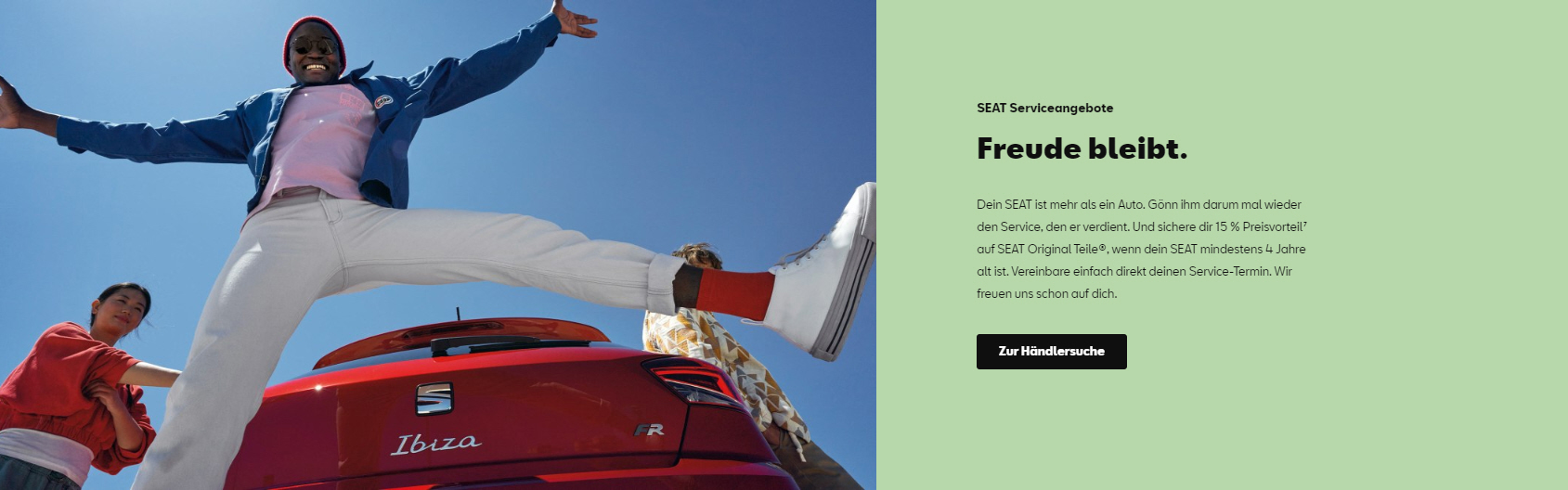 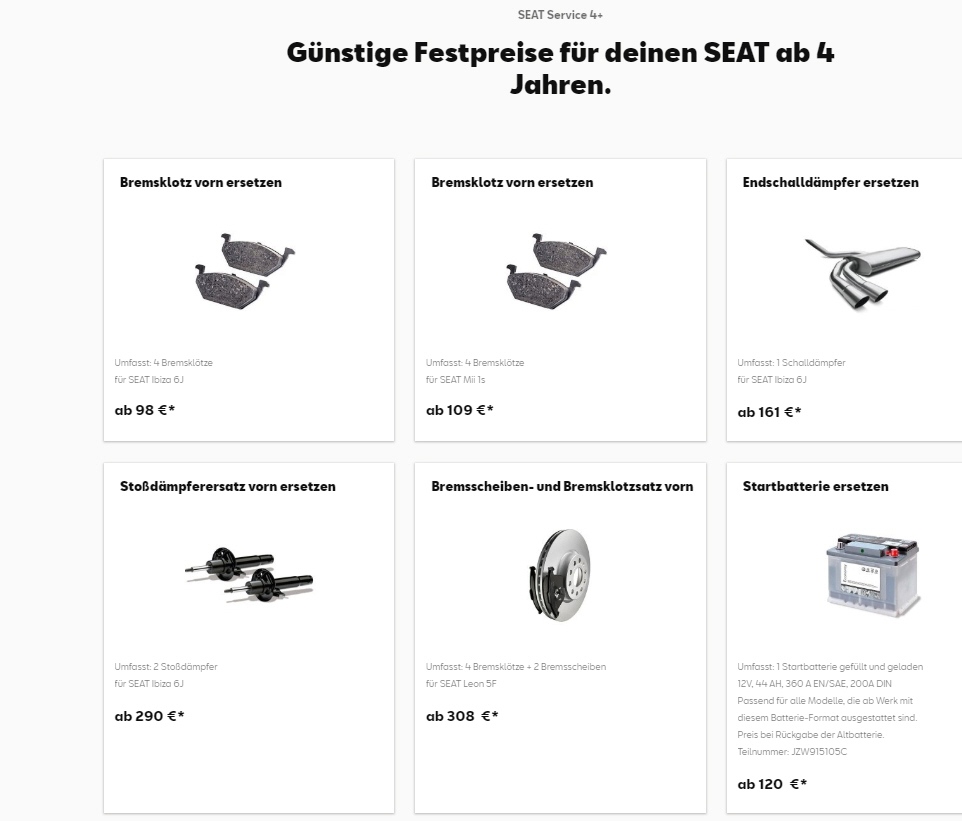 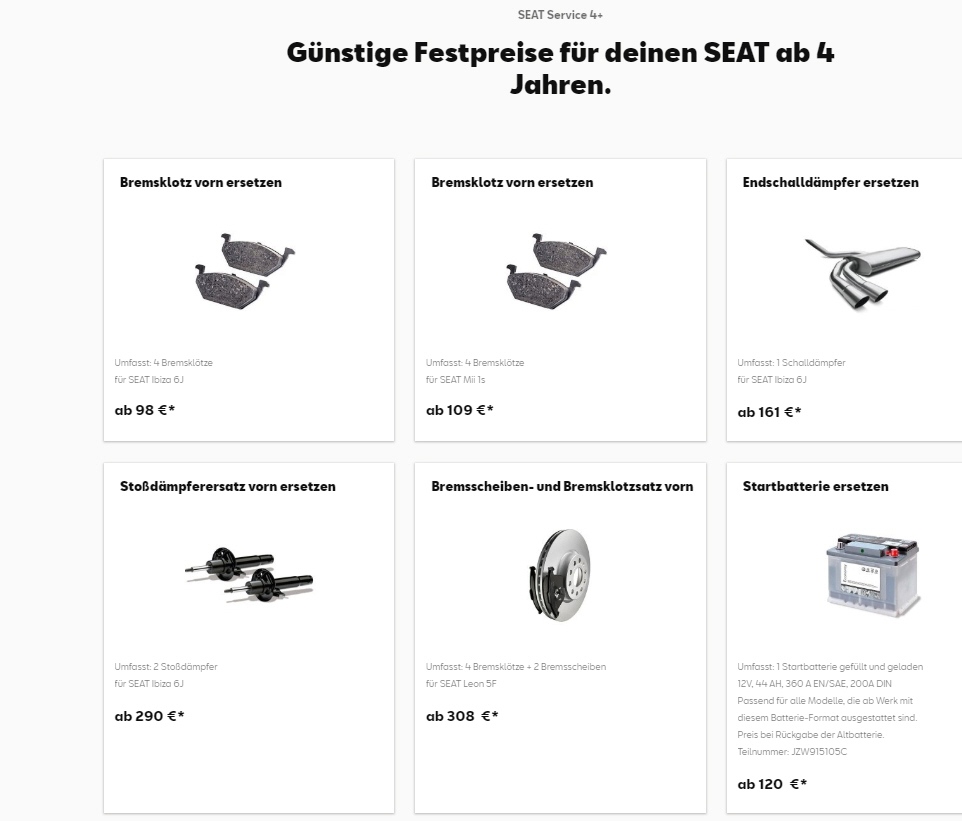 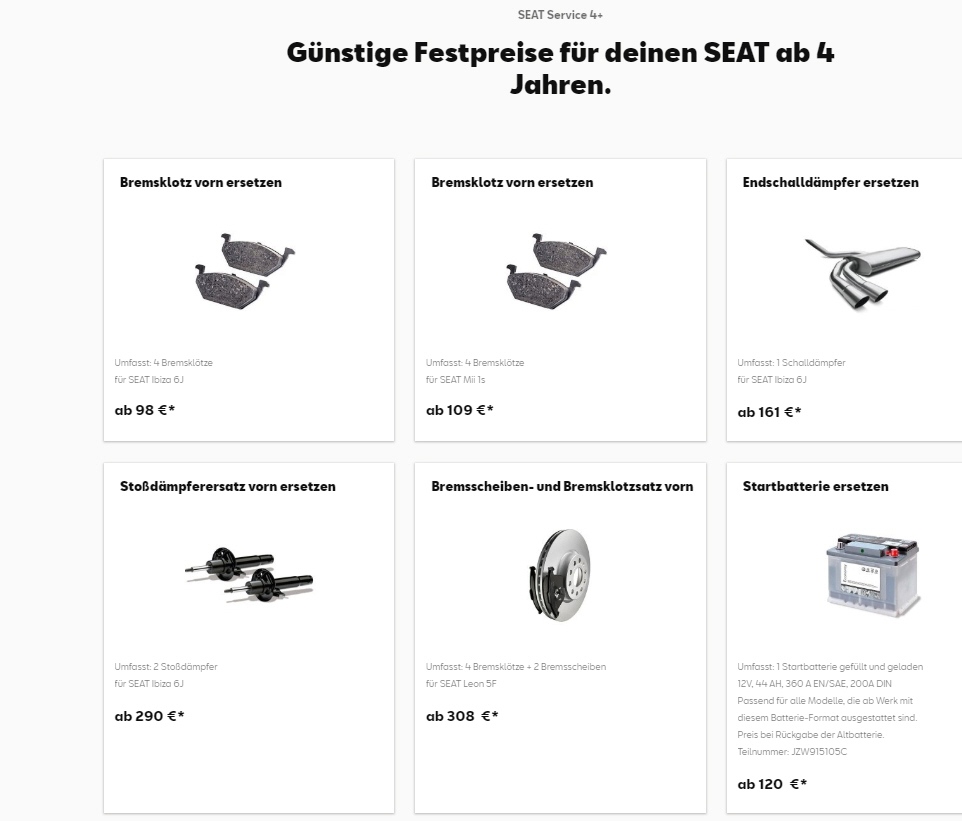 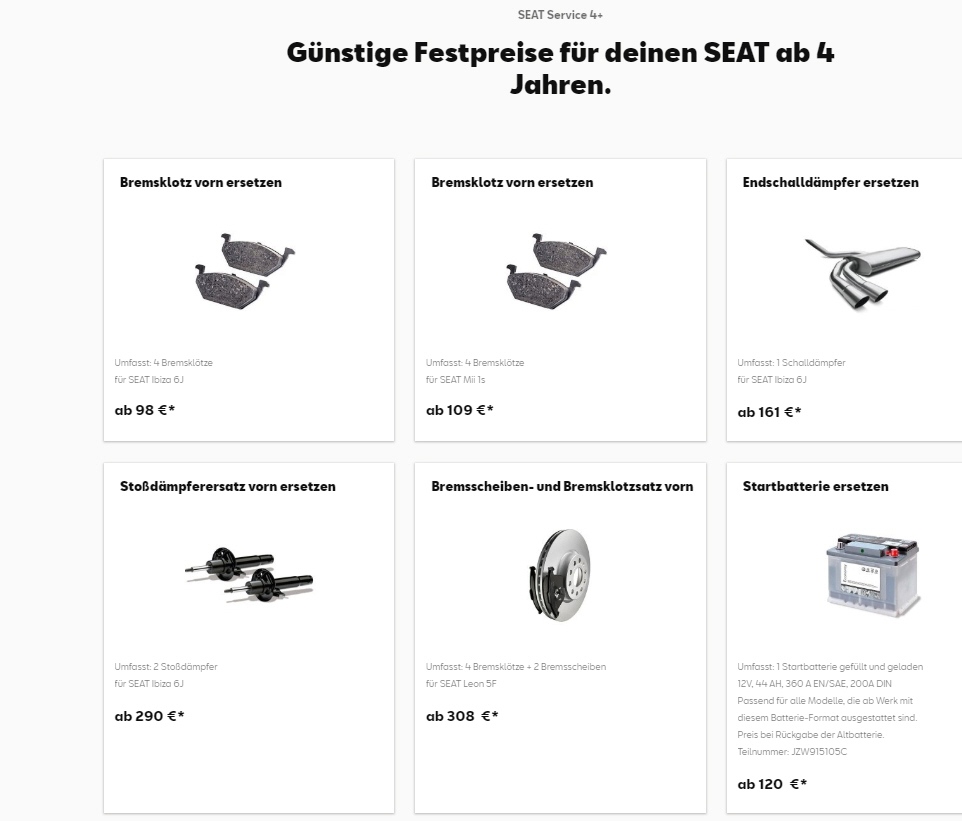 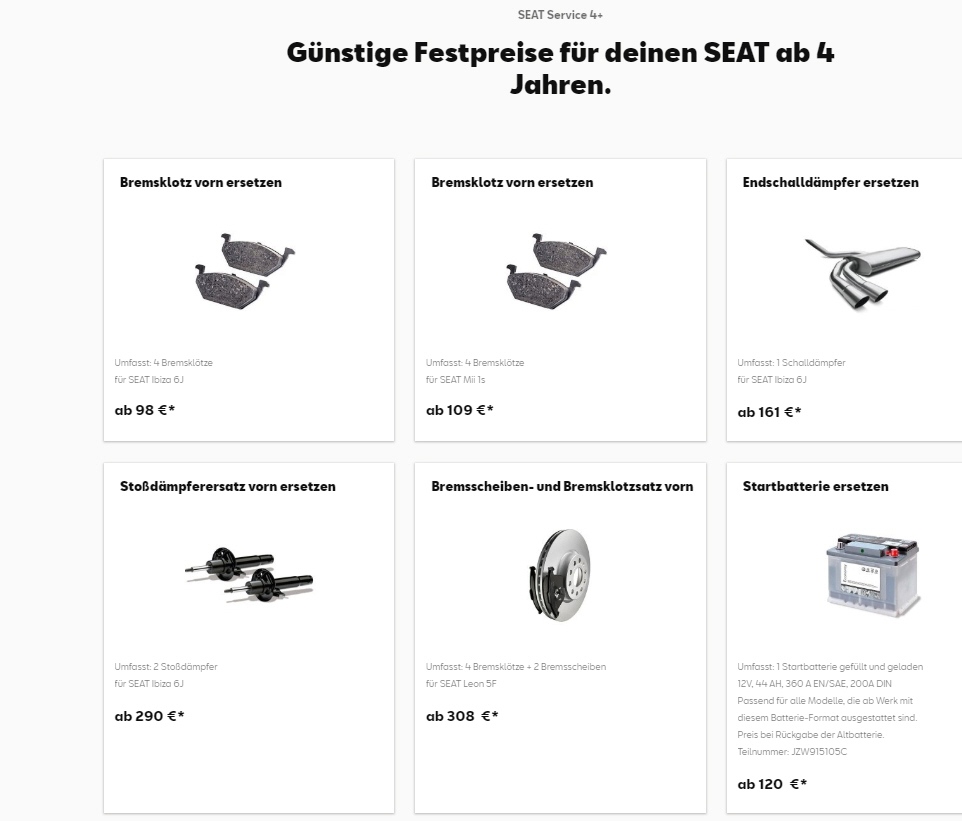 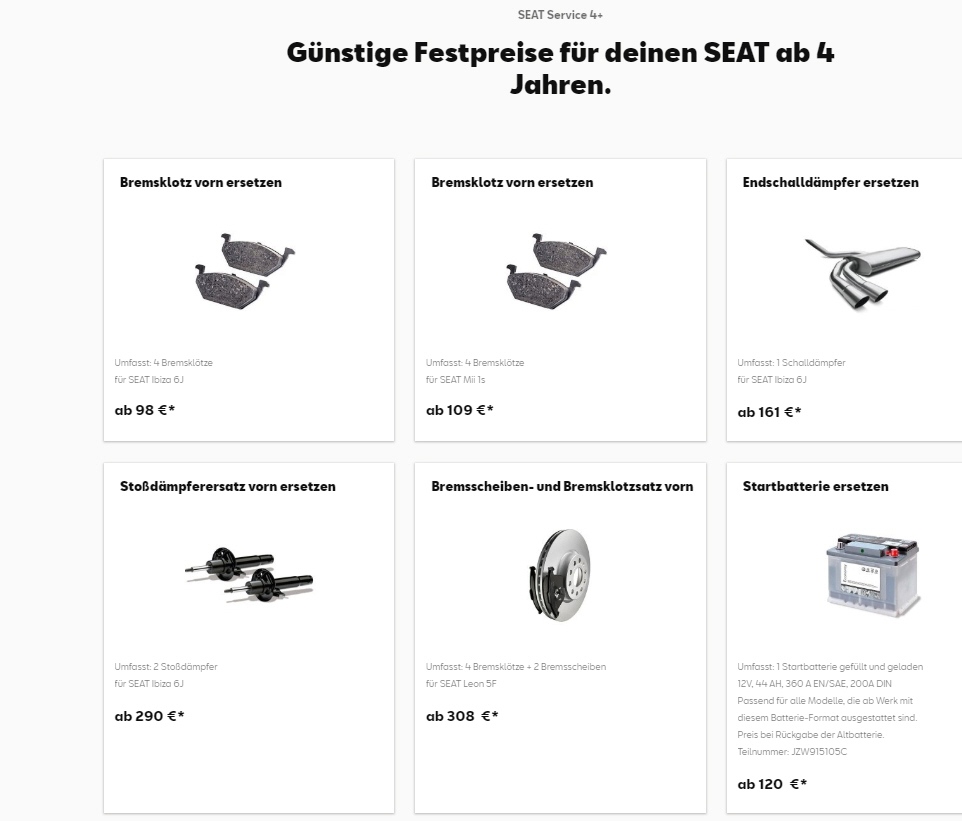 Skoda
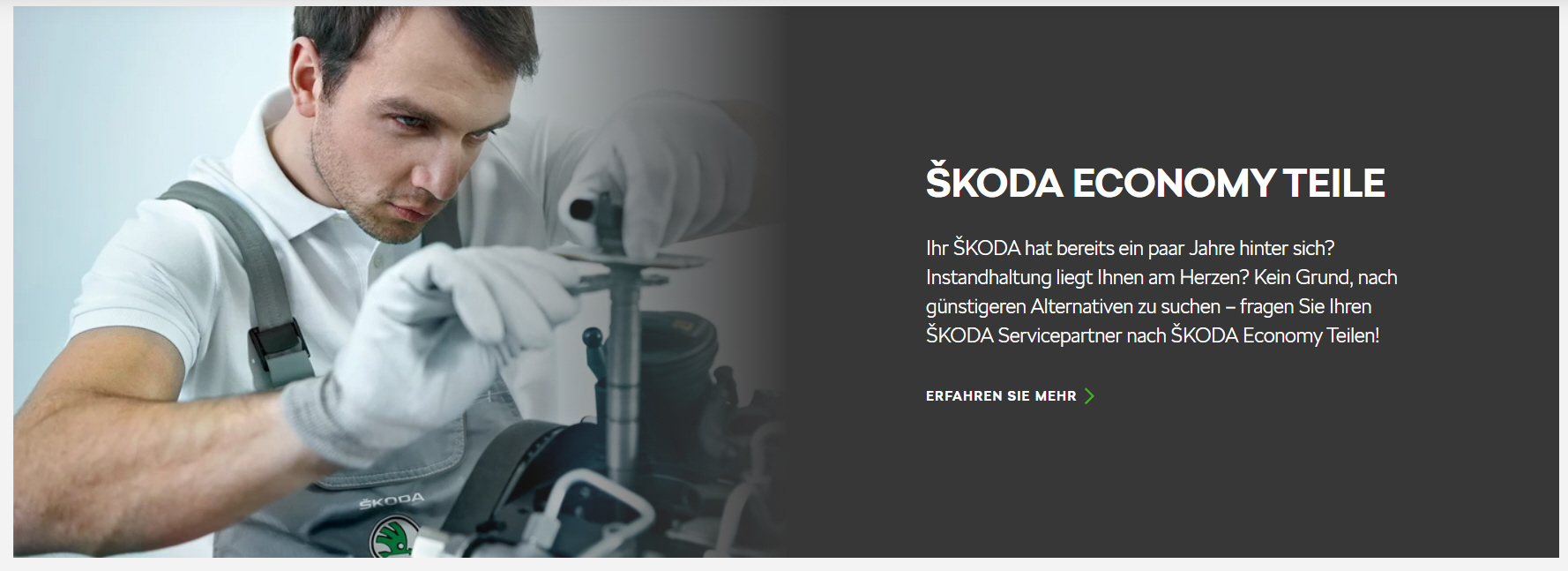 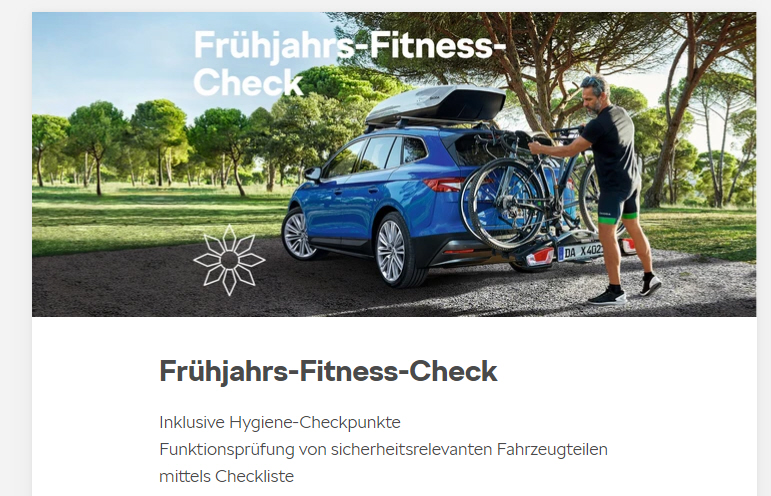 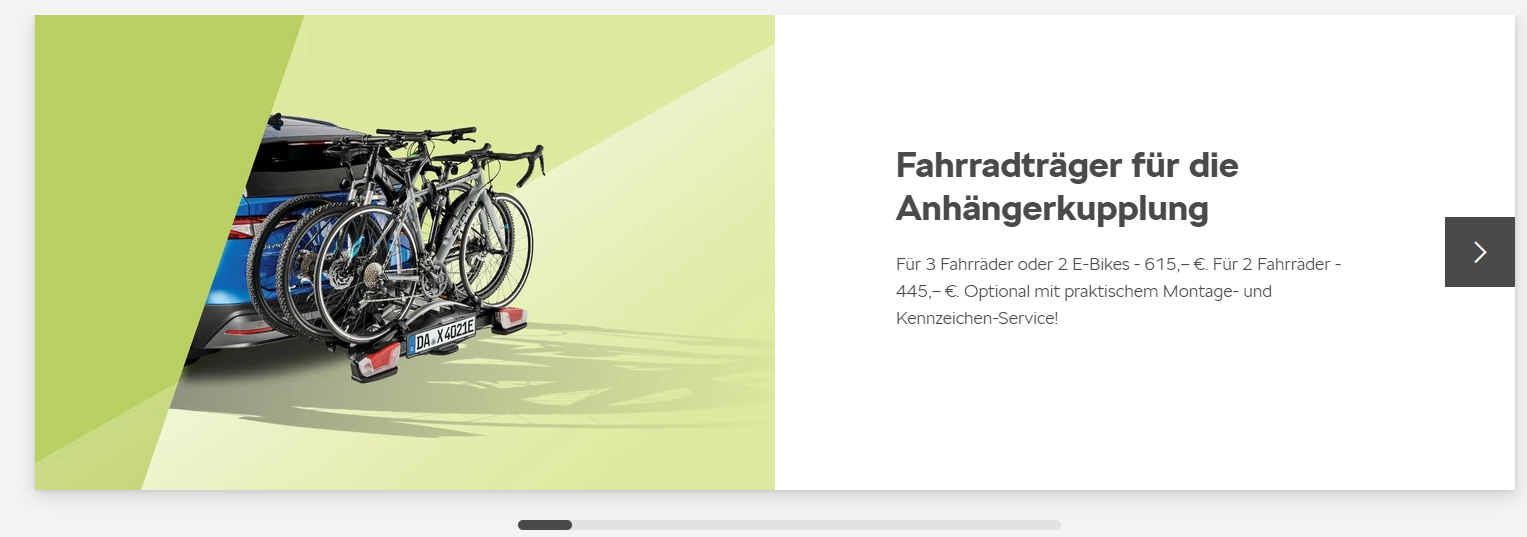 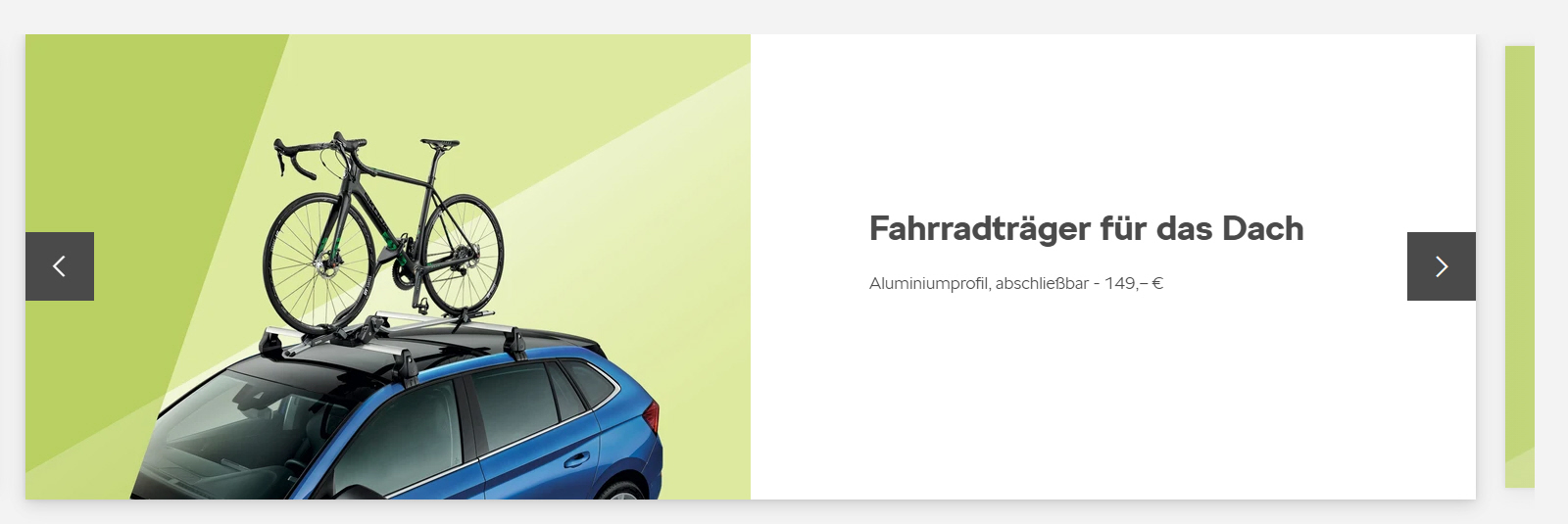 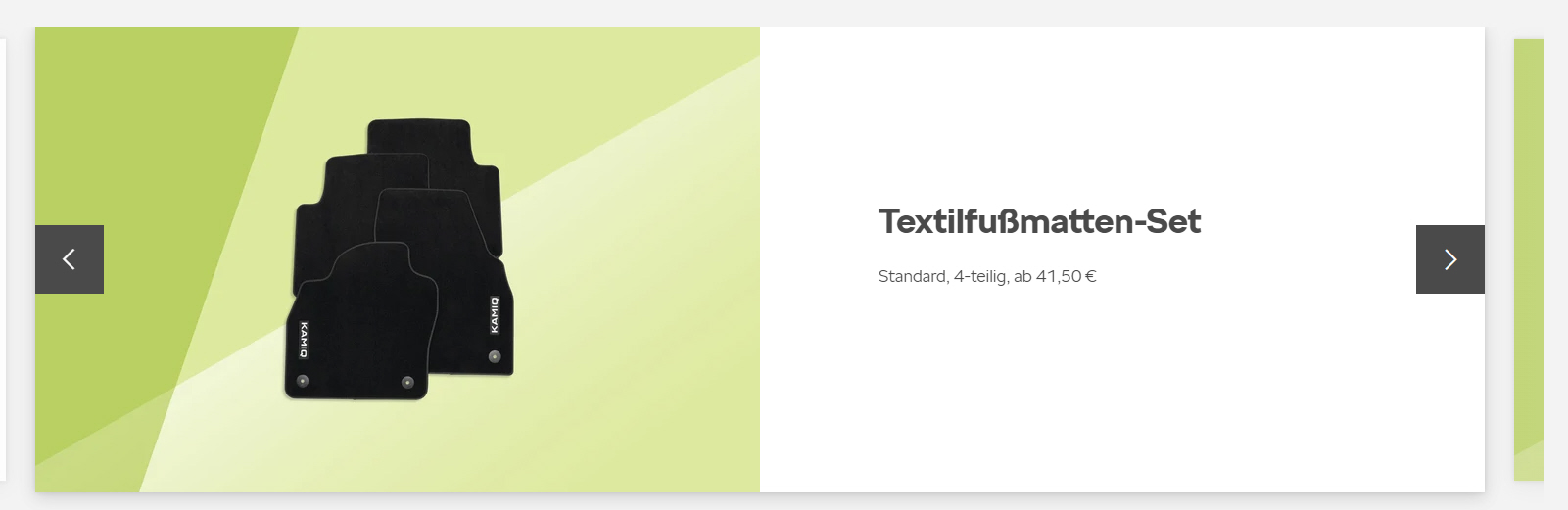 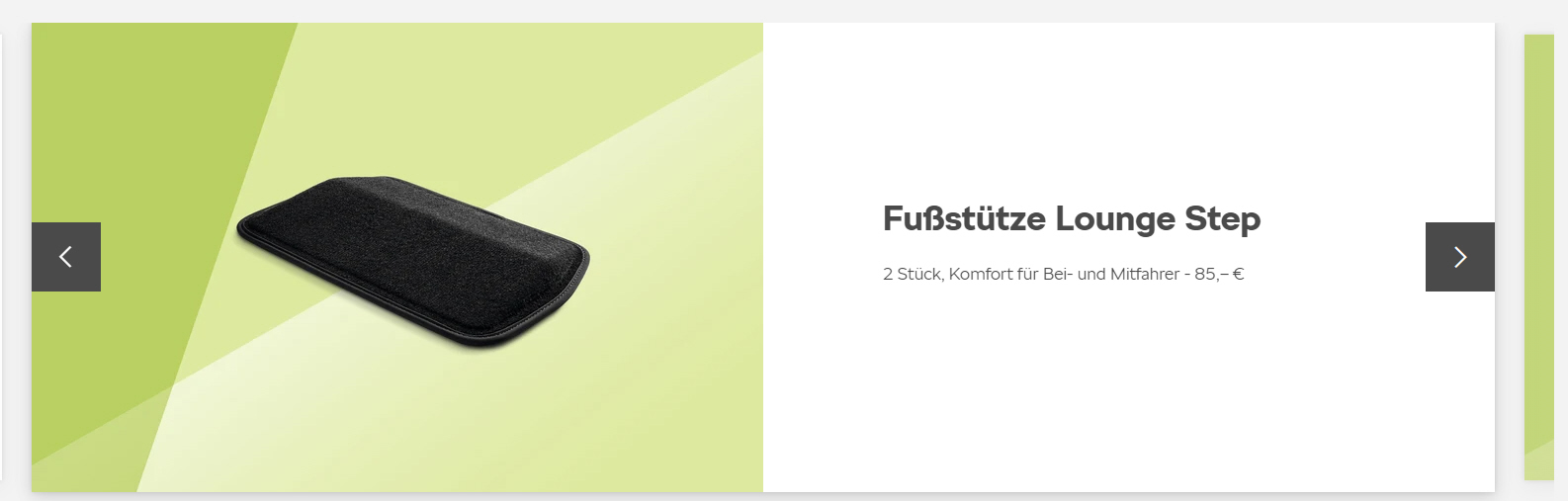 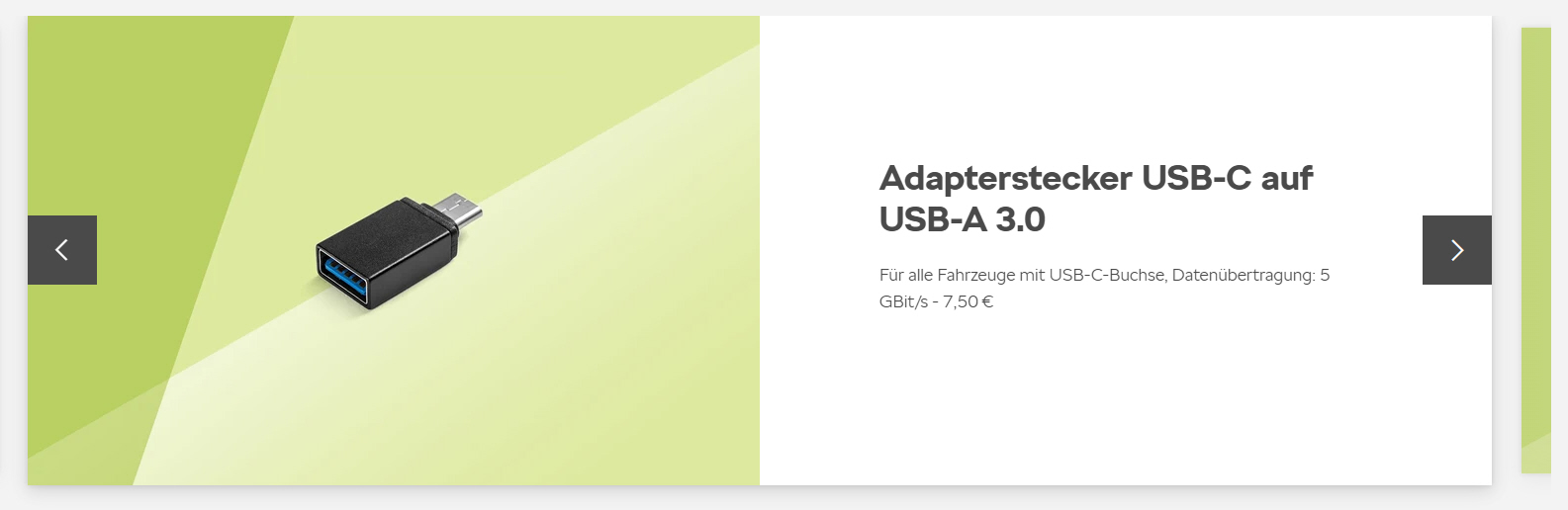 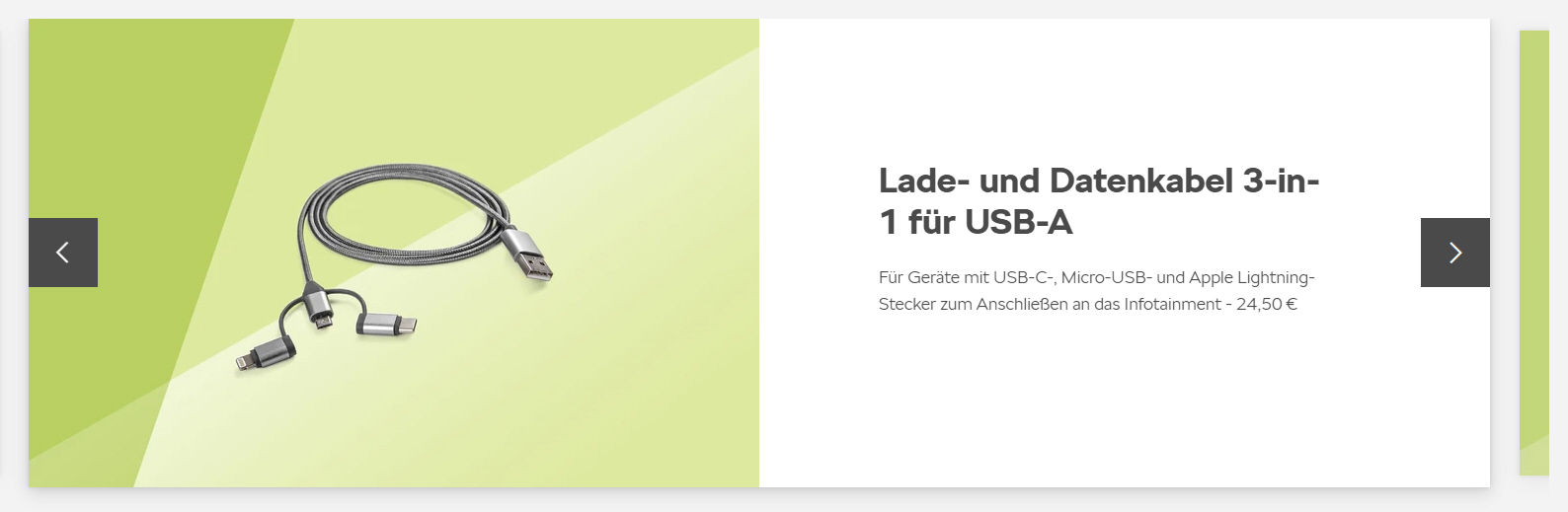 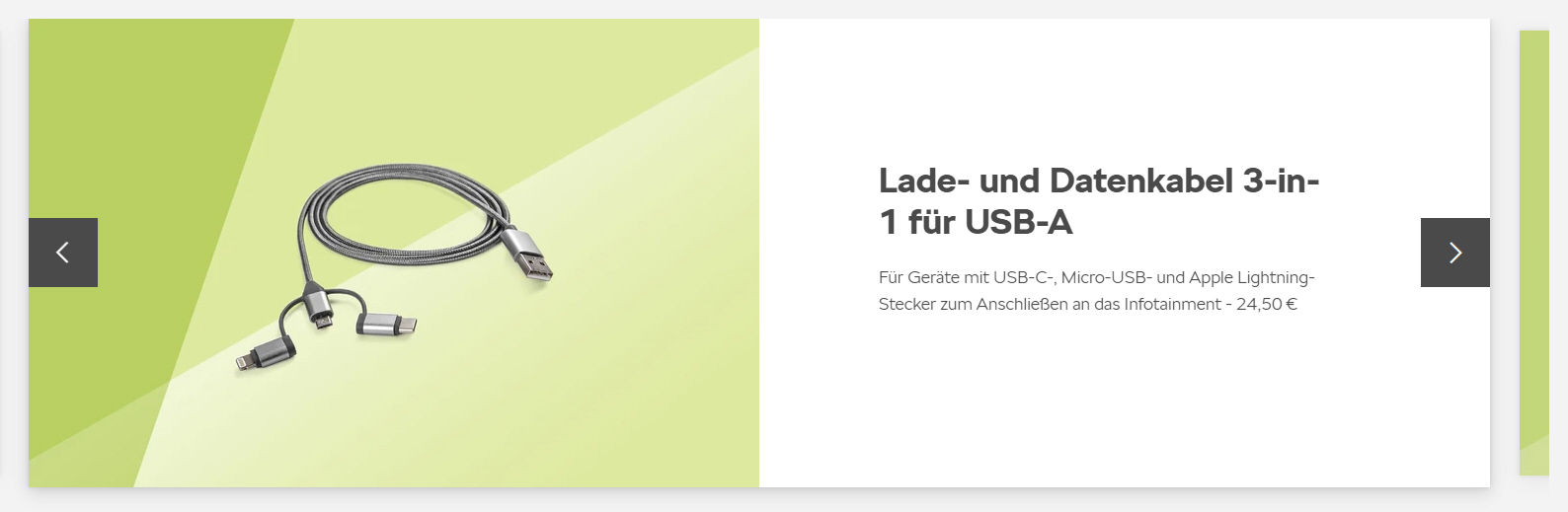 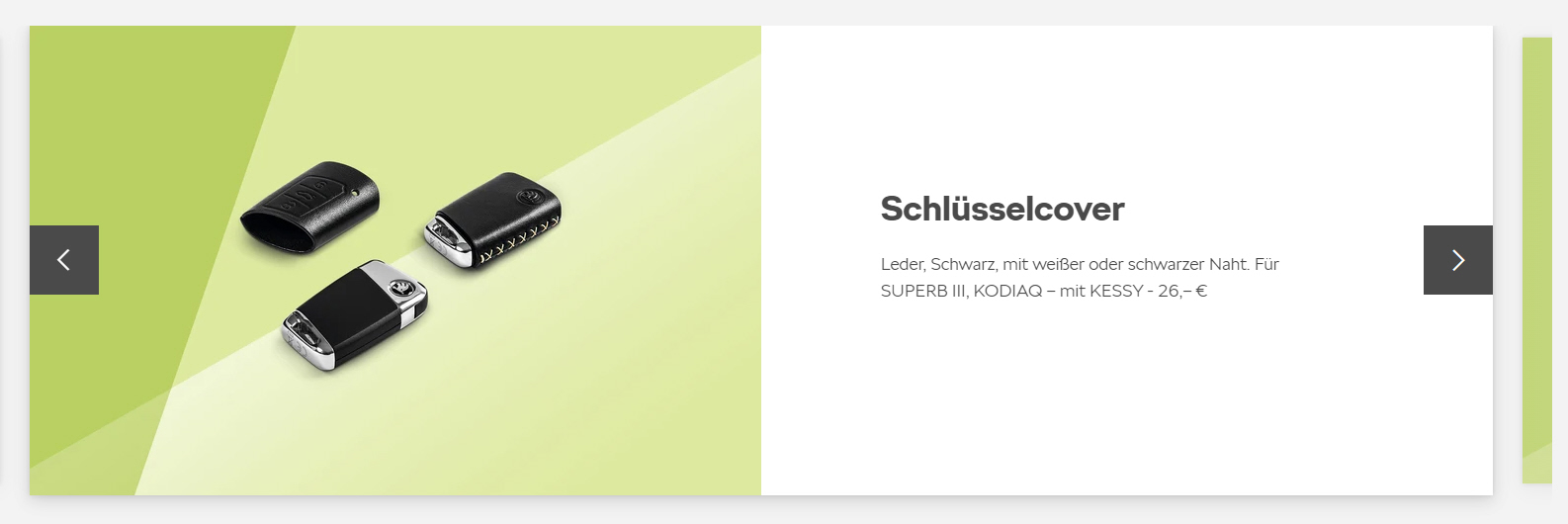 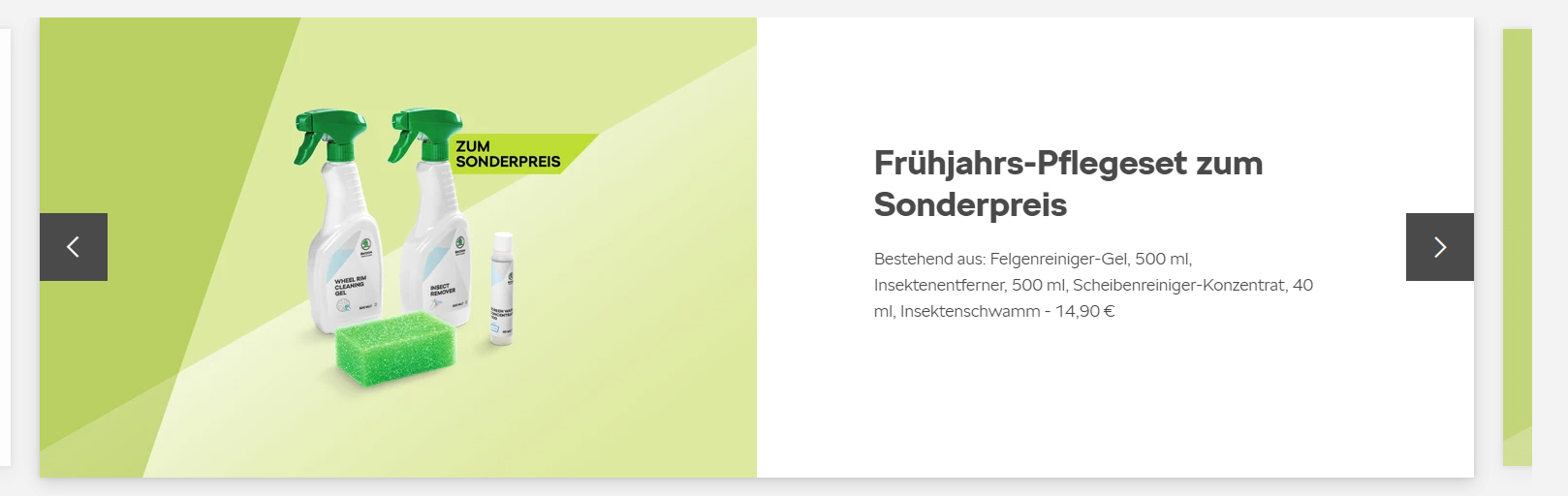 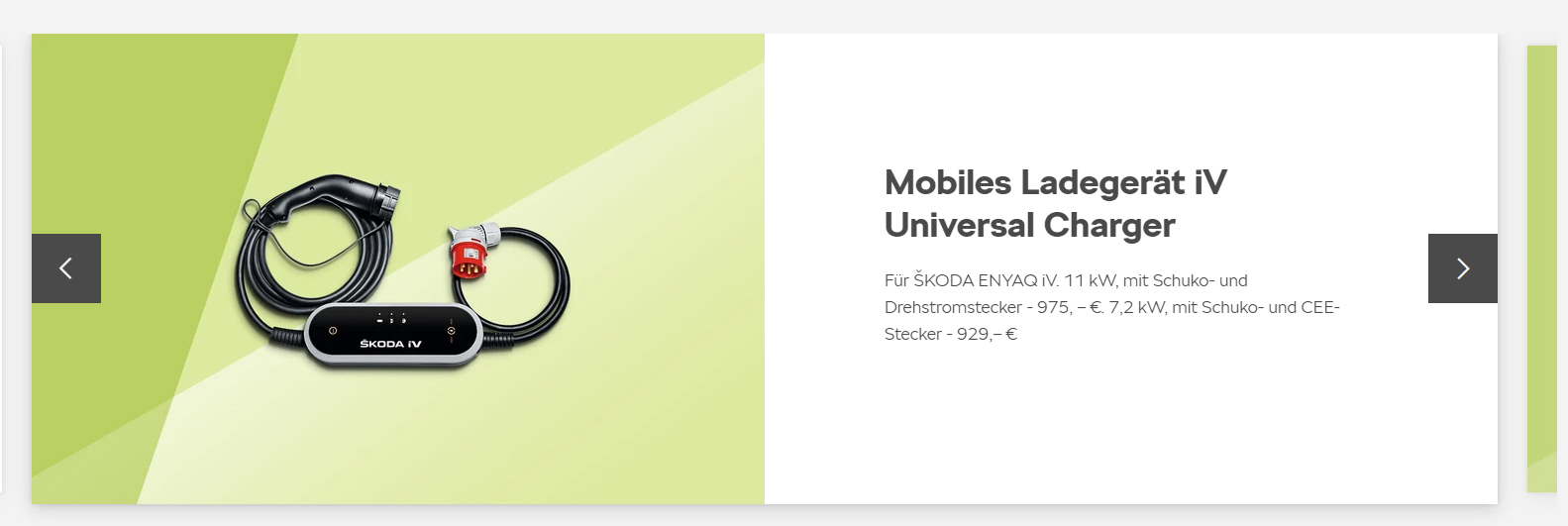 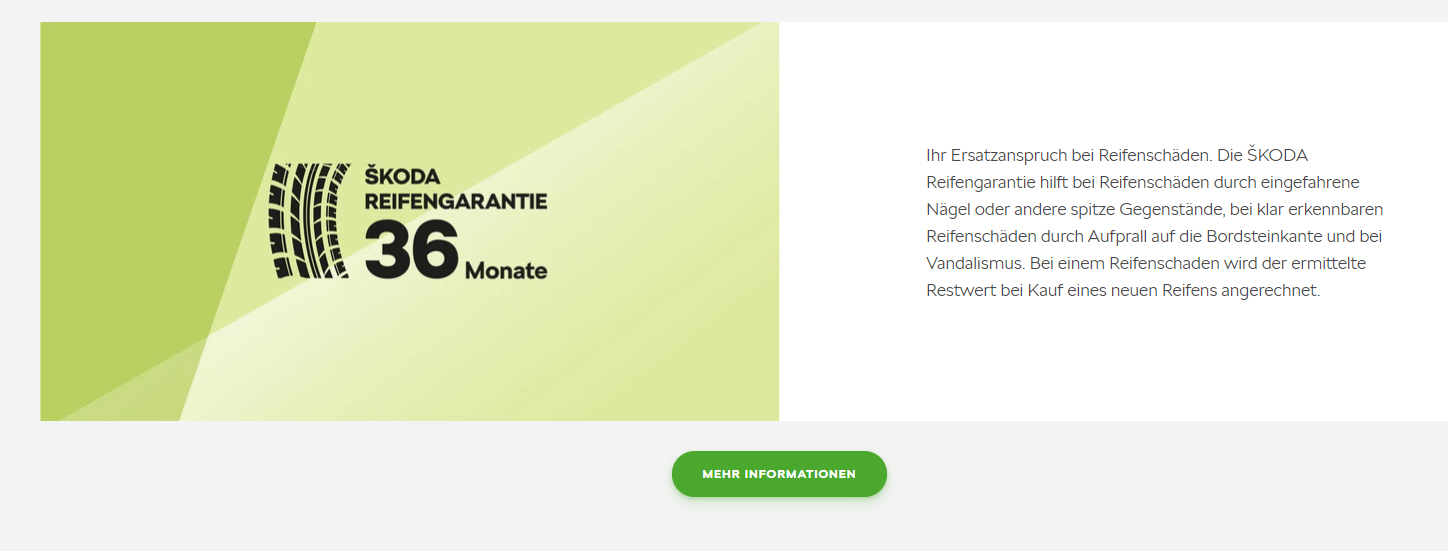 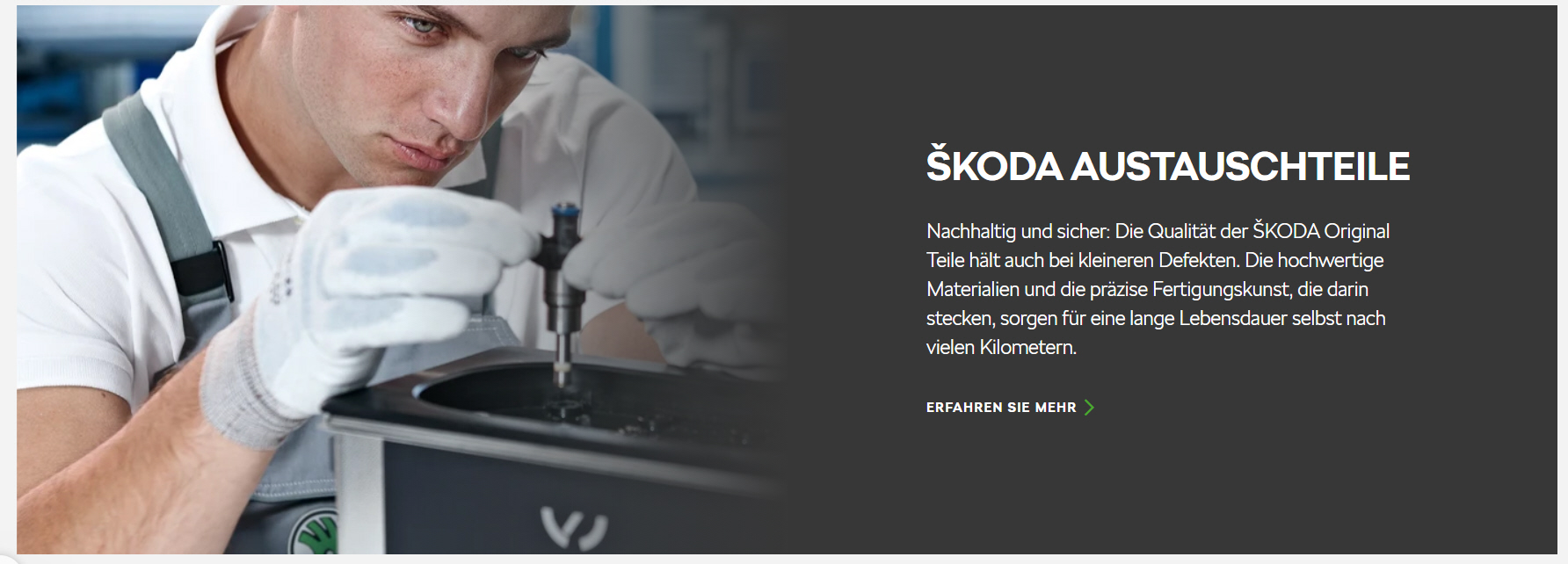 Smart
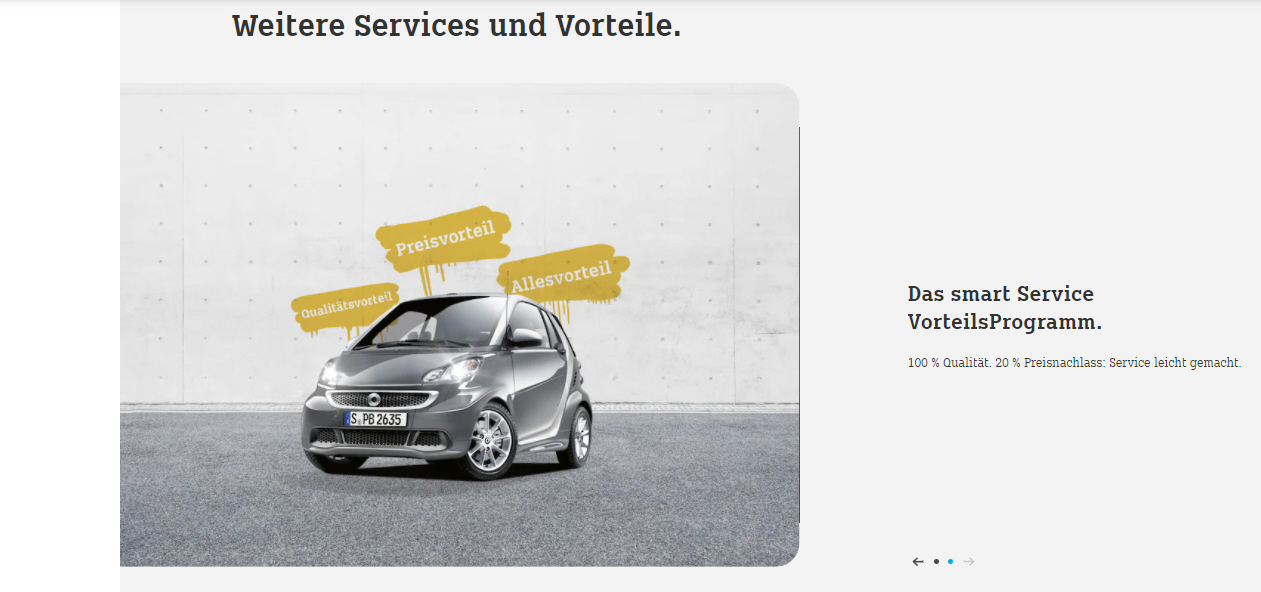 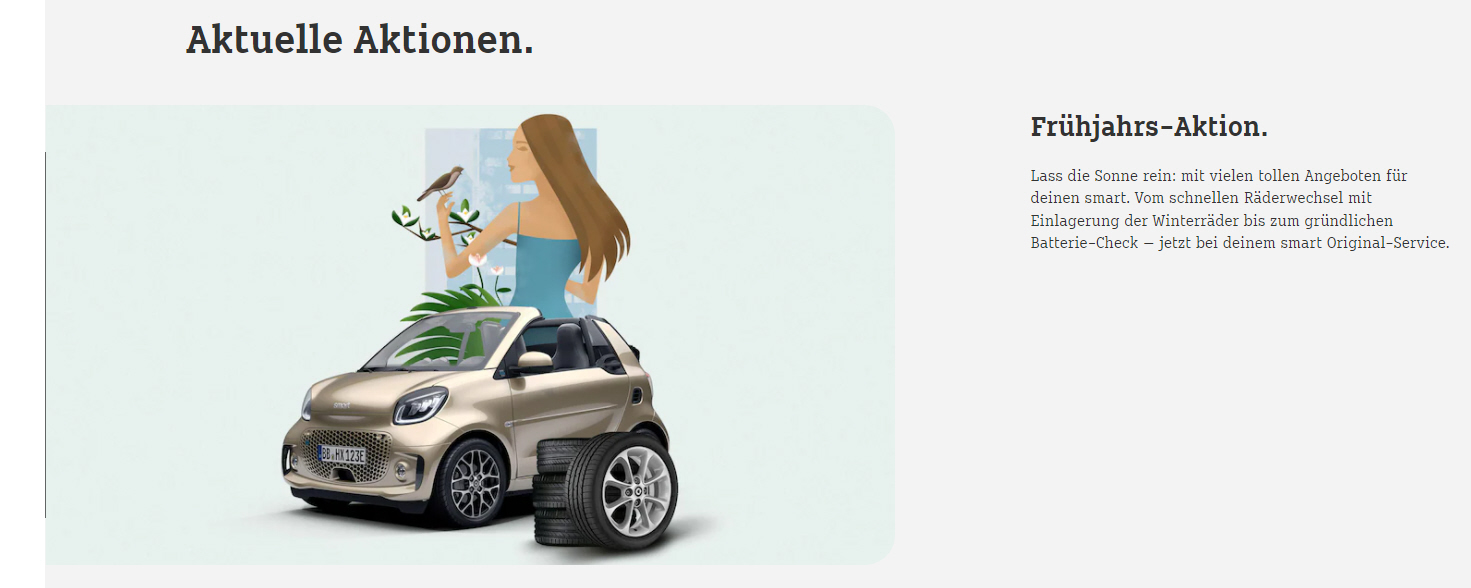 Subaru
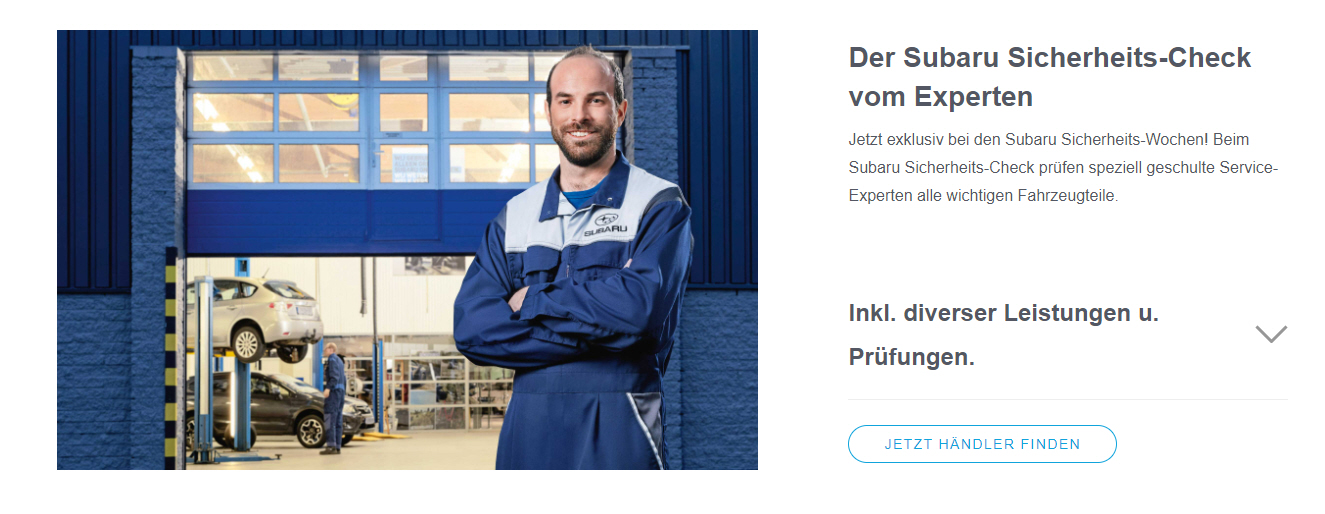 Suzuki
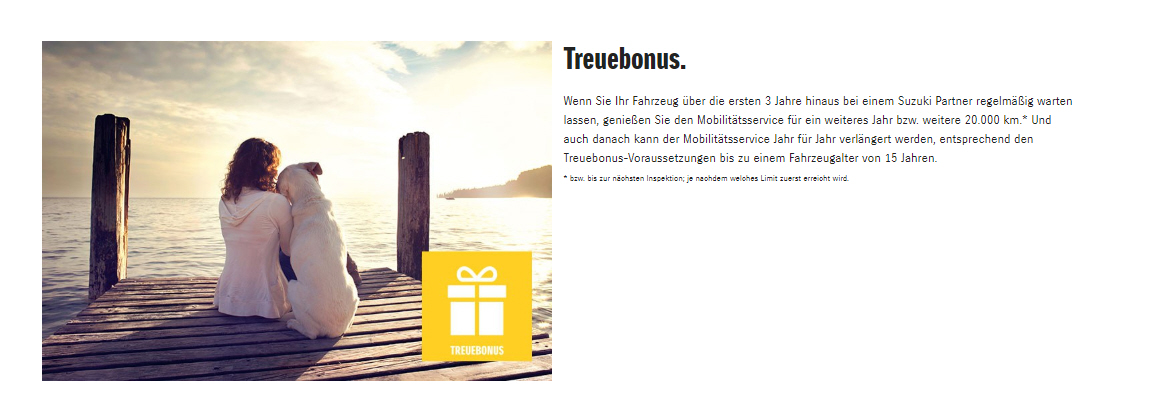 Toyota
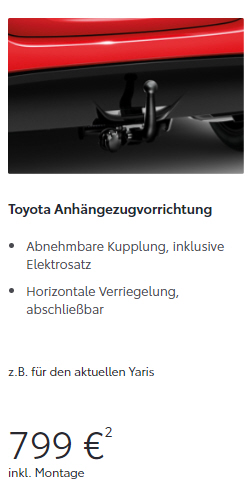 NEU
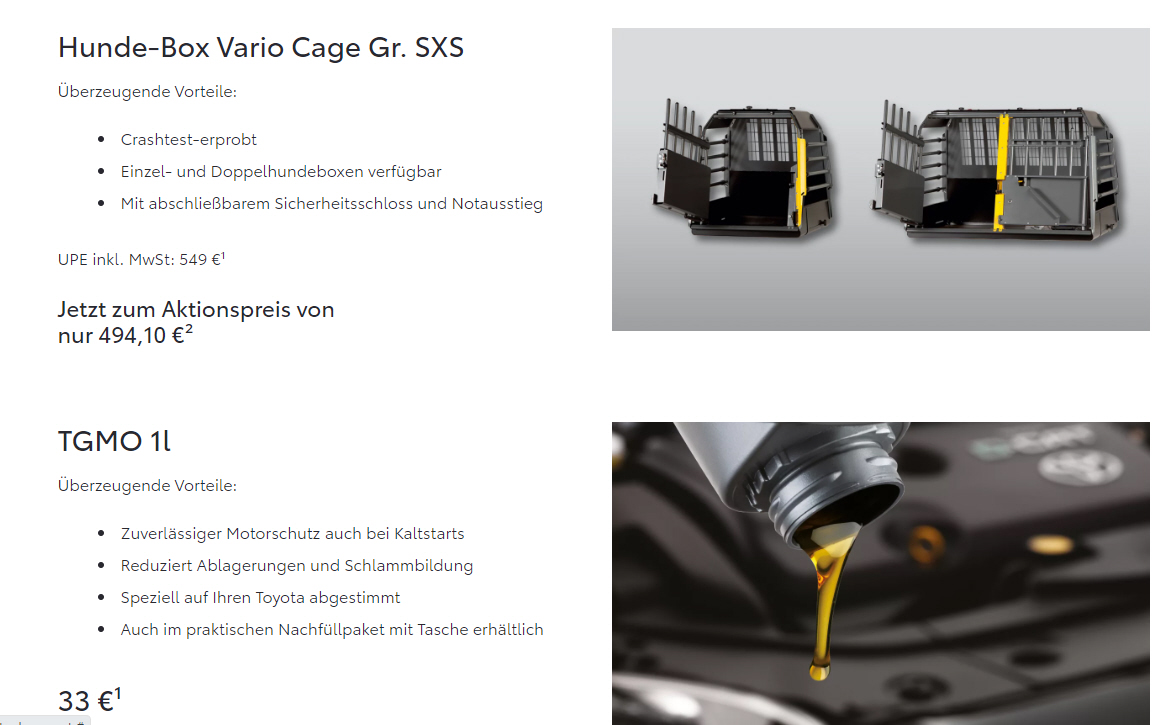 NEU
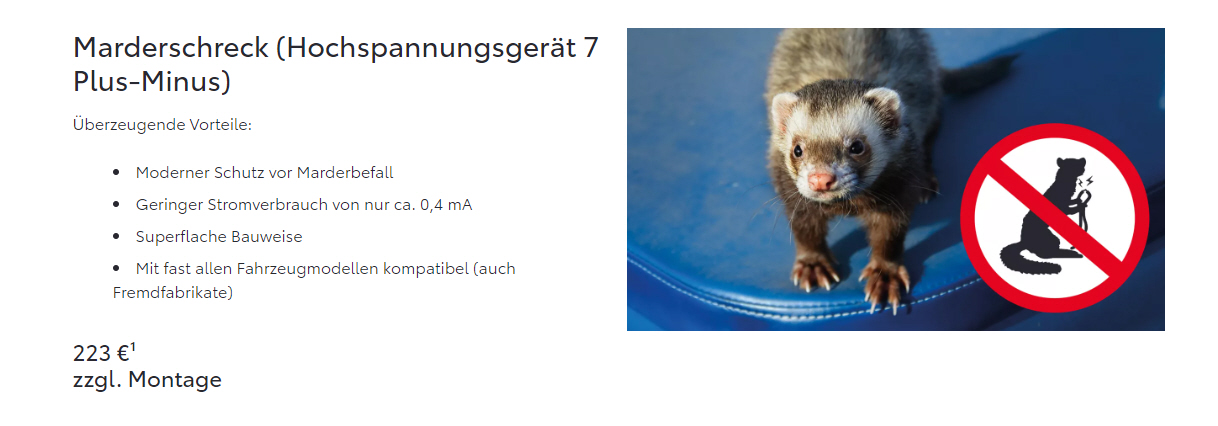 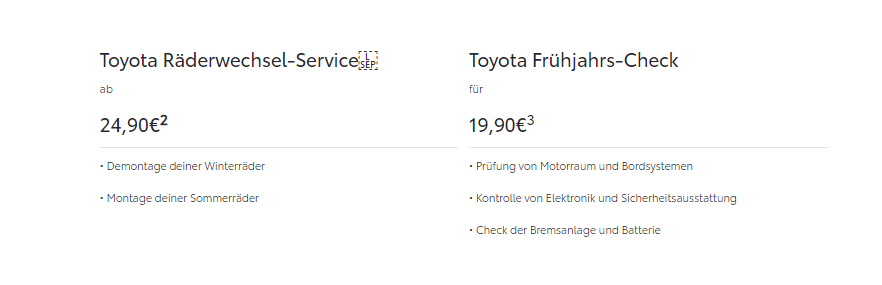 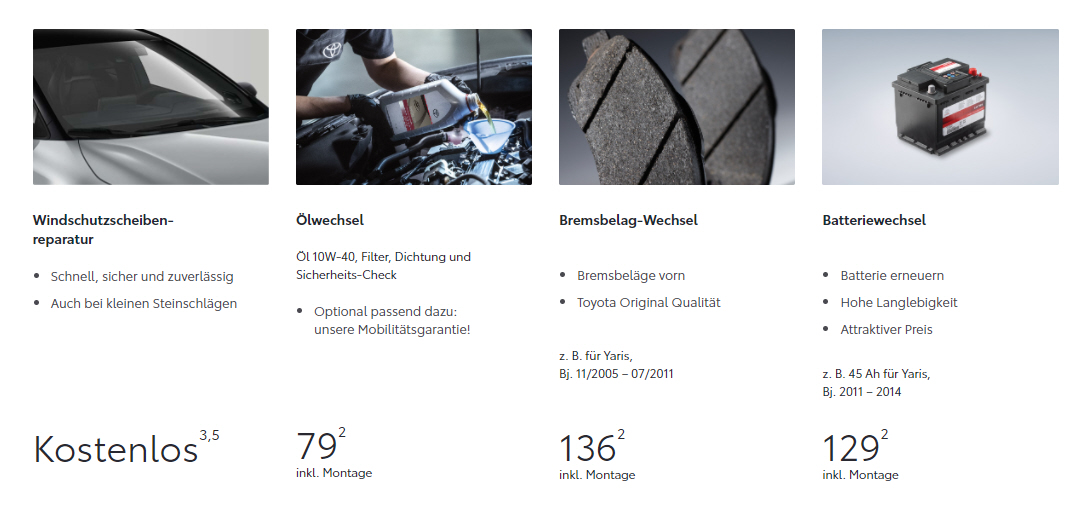 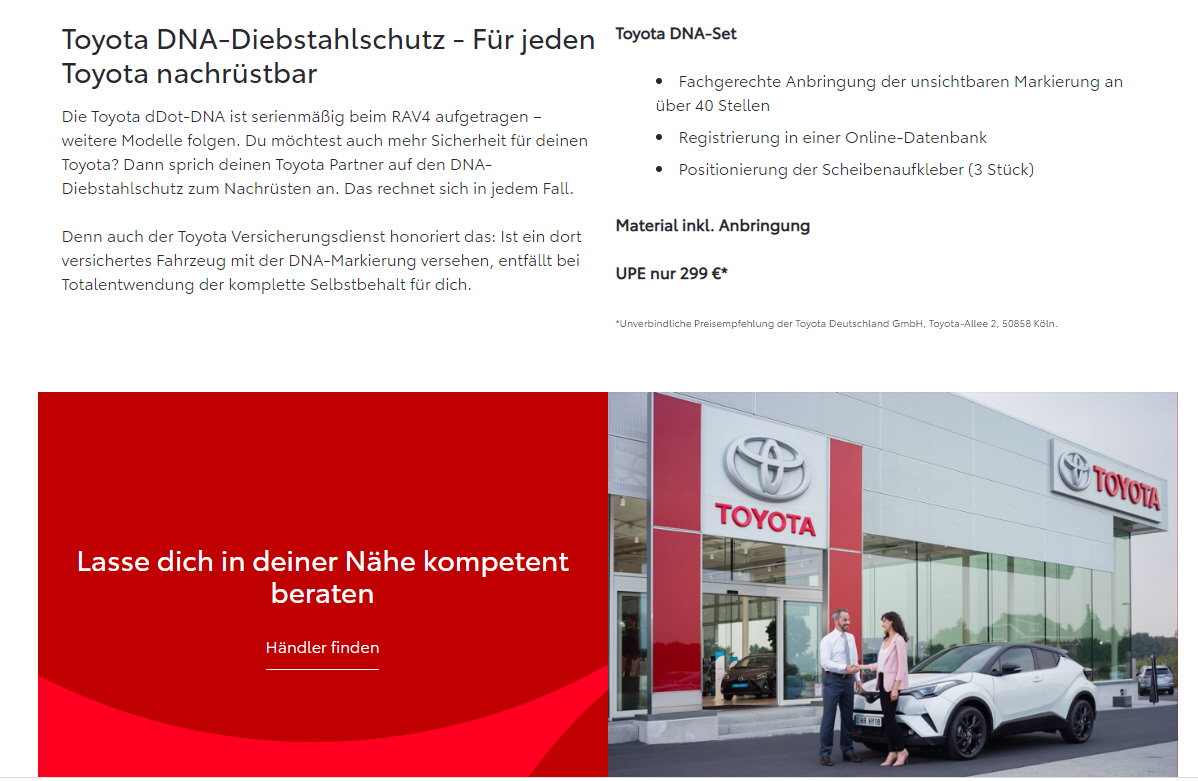 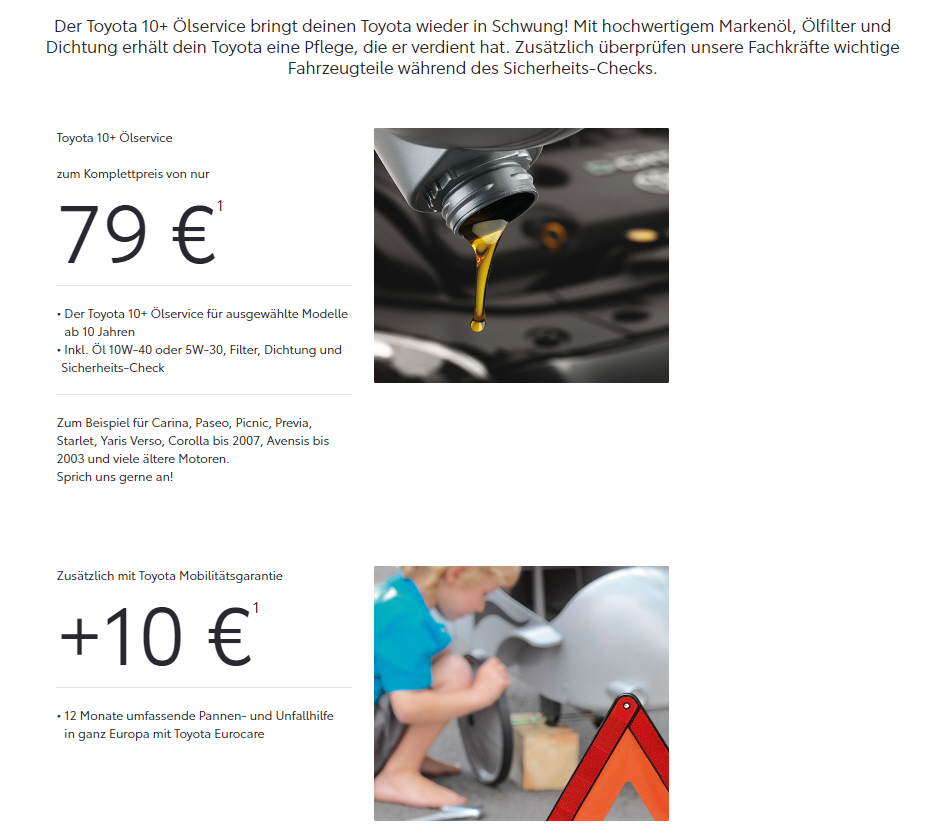 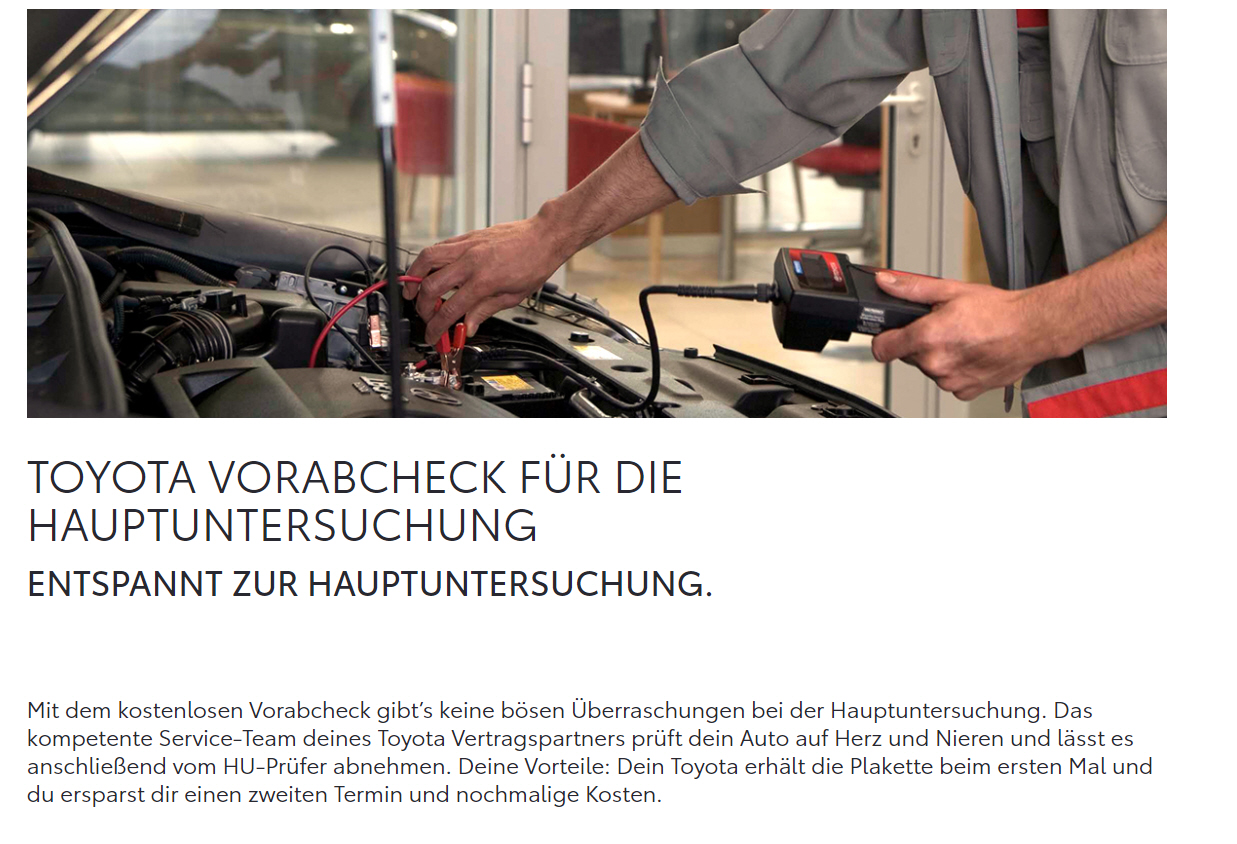 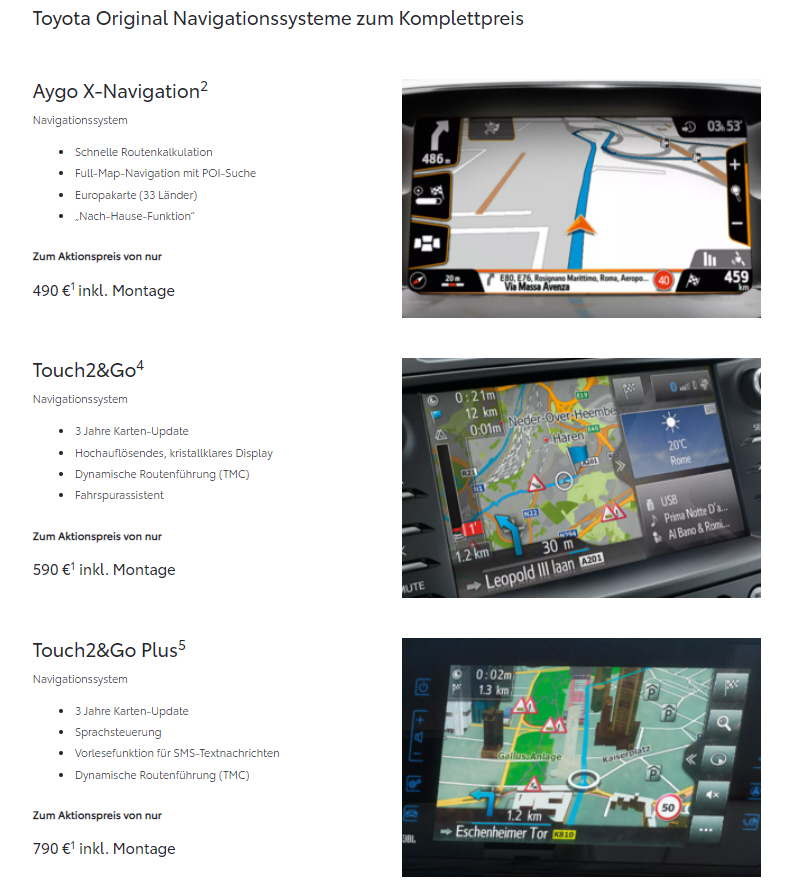 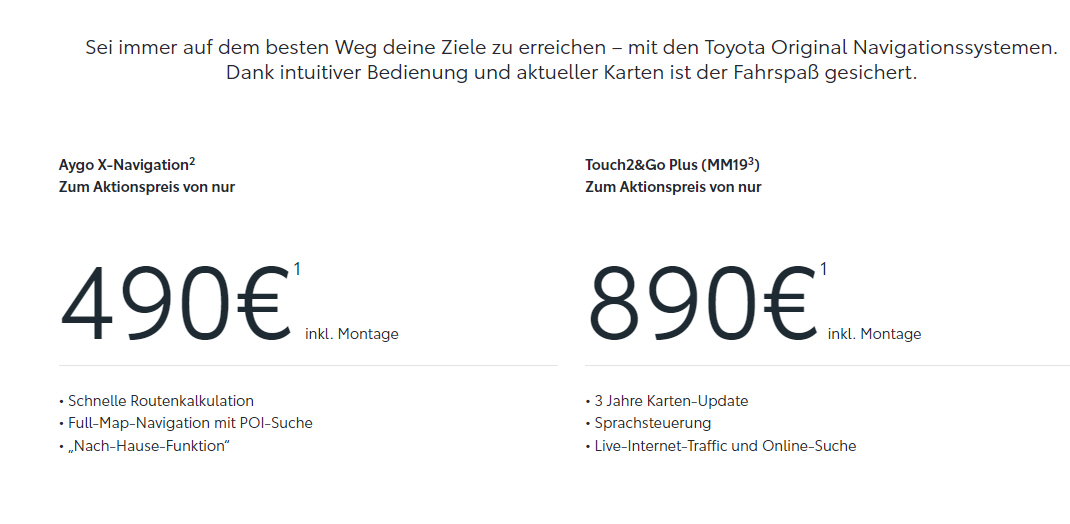 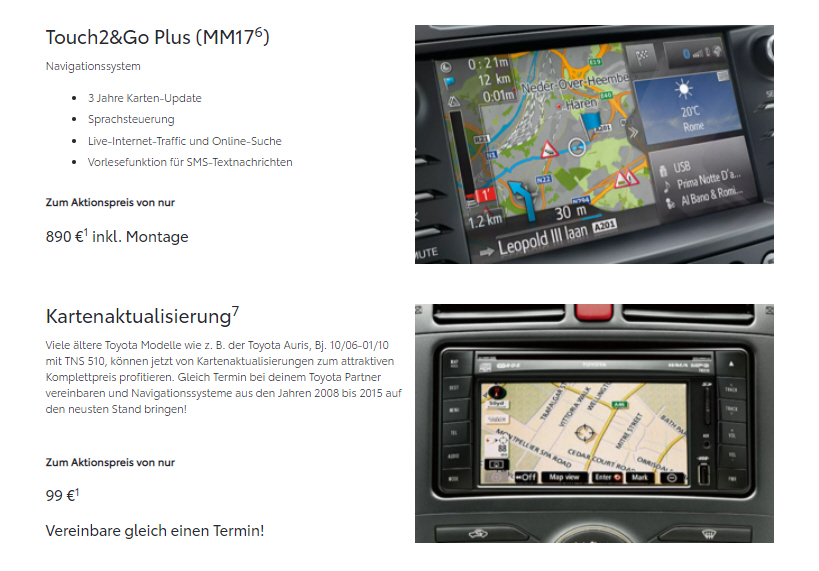 Volvo
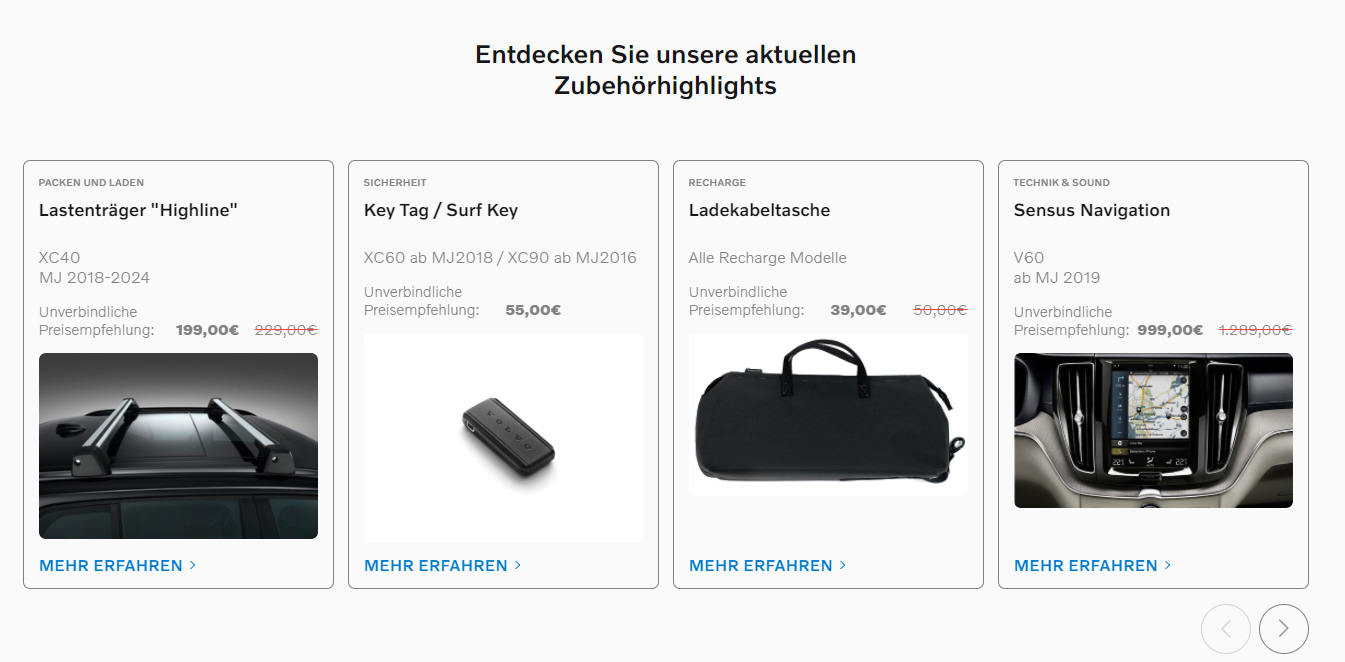 VW
NEU
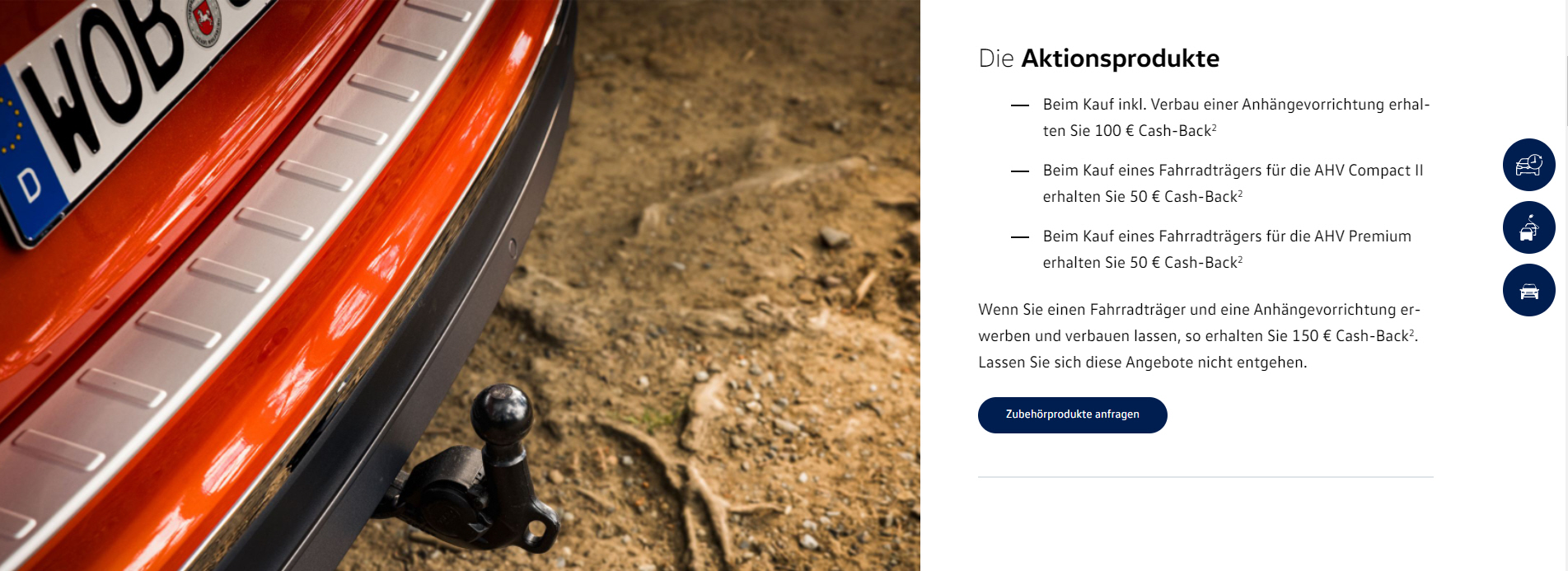 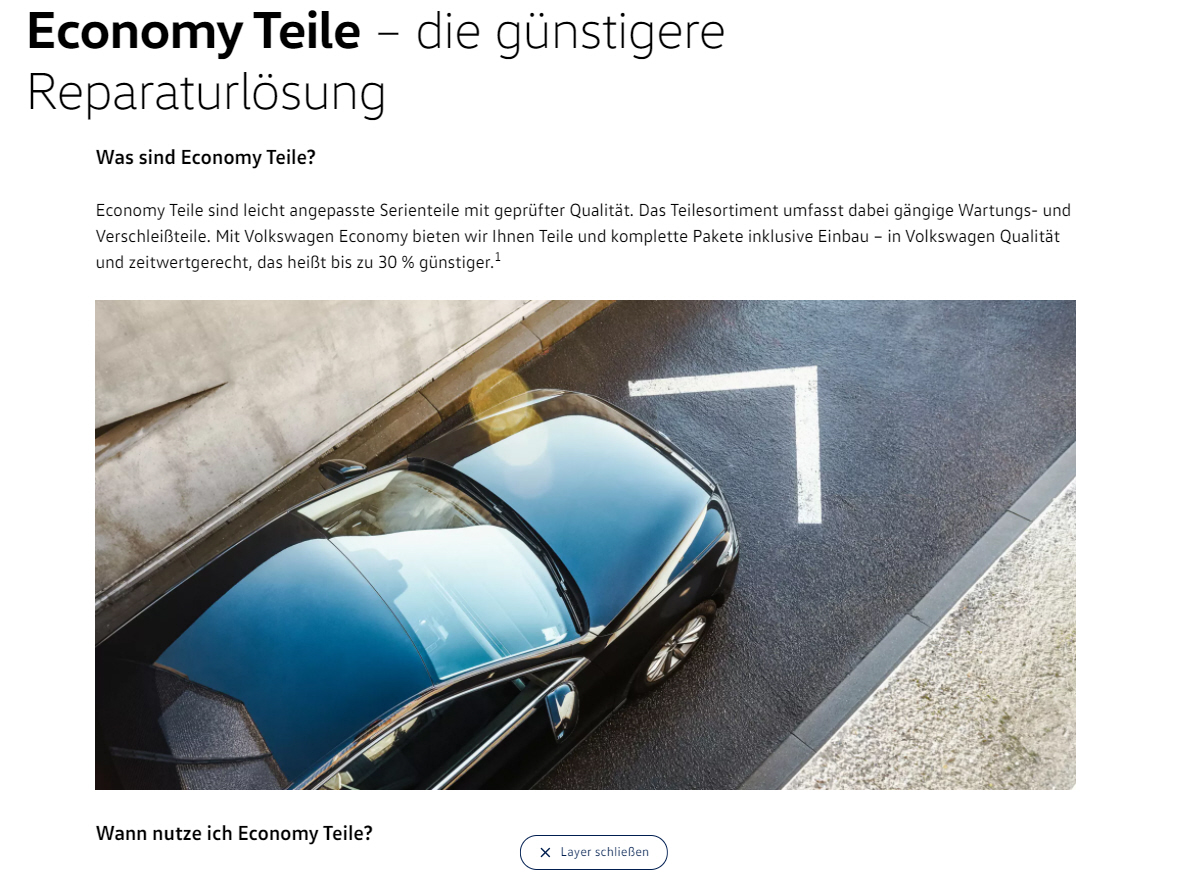 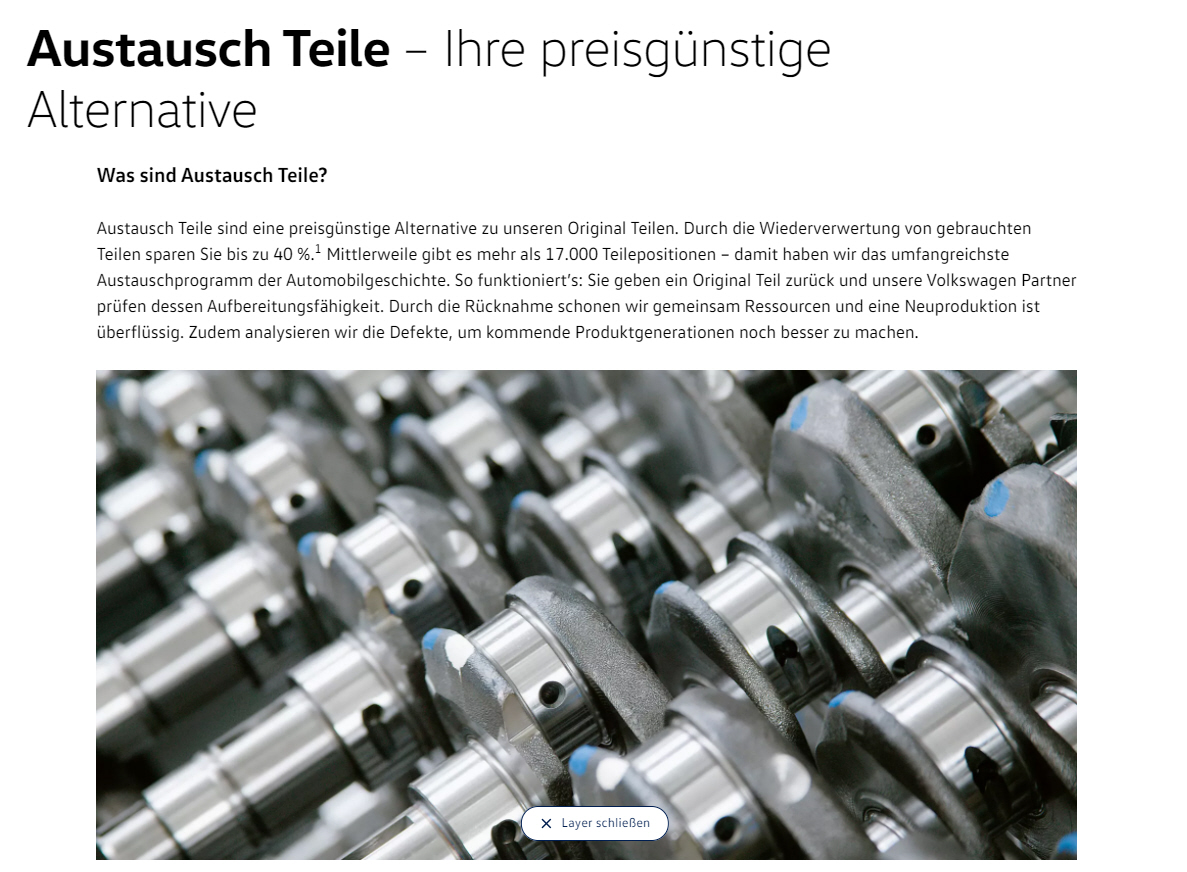